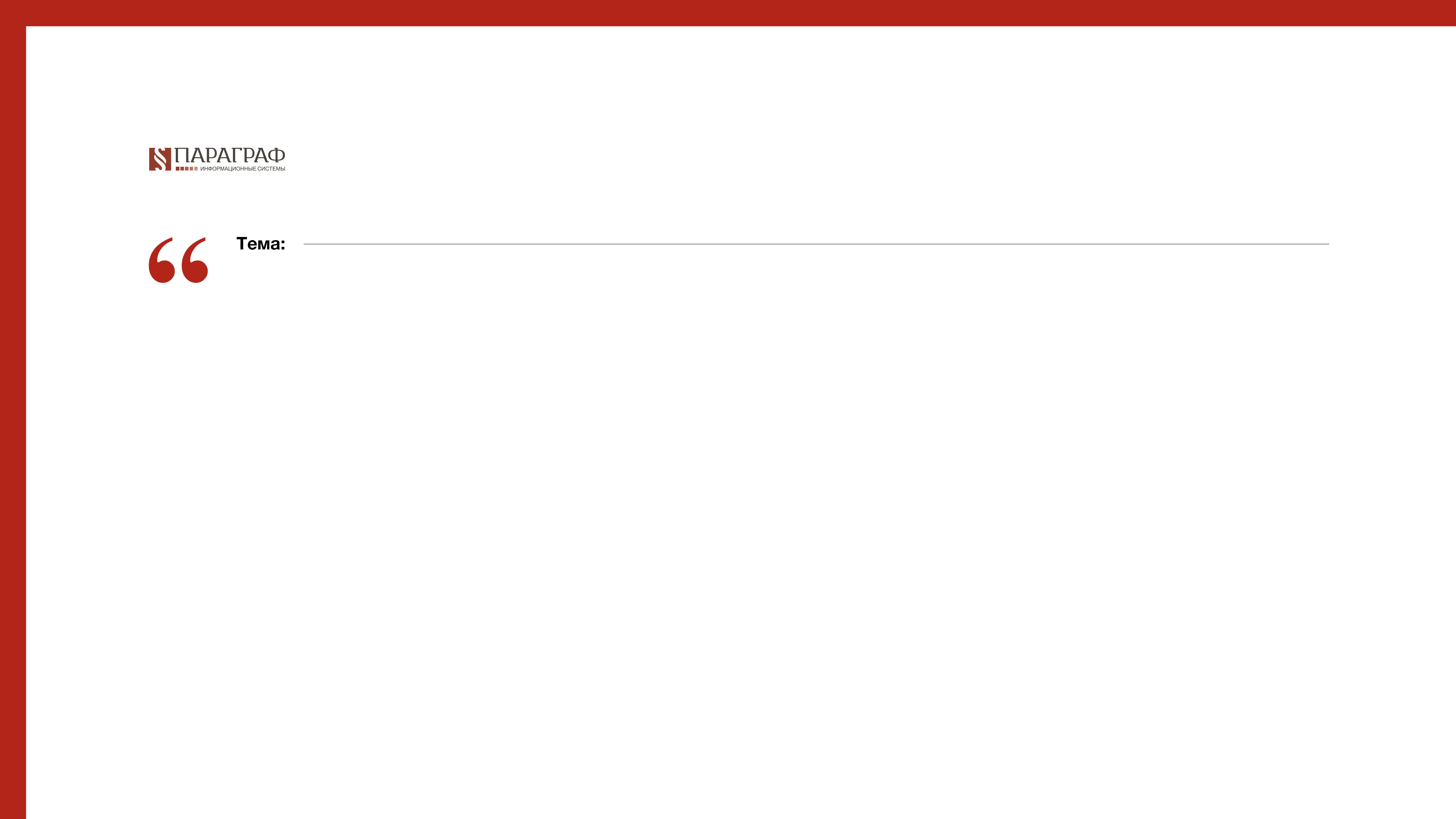 Актуальные изменения в ГК РК и ГПК РК 2021-2022г. Соотношение гражданского и административного судопроизводства в соответствии с ГПК РК и АППК РК
Айжан Амангельды
д.ю.н., профессор Евразийской юридической академии им. Д.А. Кунаева, 
научный сотрудник Научно-исследовательского центра Академии МВД РК
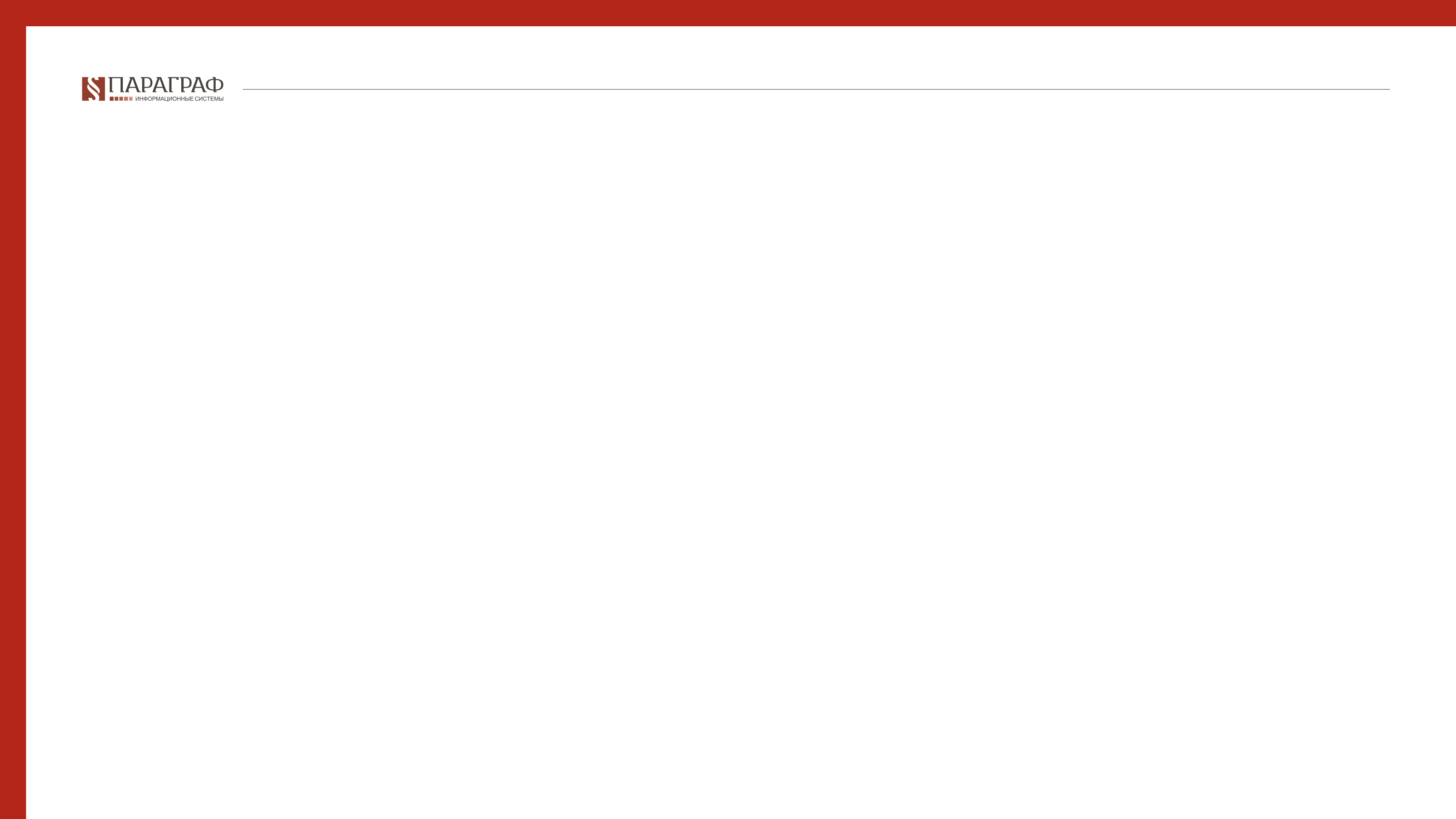 Закон Республики Казахстан от 30 декабря 2020 года № 397-VI ЗРК «О внесении изменений и дополнений в некоторые законодательные акты Республики Казахстан по вопросам технического регулирования, предпринимательства, совершенствования системы государственного управления и платежей» (вступил в силу с 1 июля 2021 года)
подпункт 1) части третьей пункта 1 статьи 740 после слов «на банковских счетах,» дополнить словами «и (или) электронные деньги, находящиеся на электронных кошельках электронных денег,»;
подпункт 1) части второй статьи 741 после слов «на банковских счетах,» дополнить словами «и (или) электронные деньги, находящиеся на электронных кошельках электронных денег,».
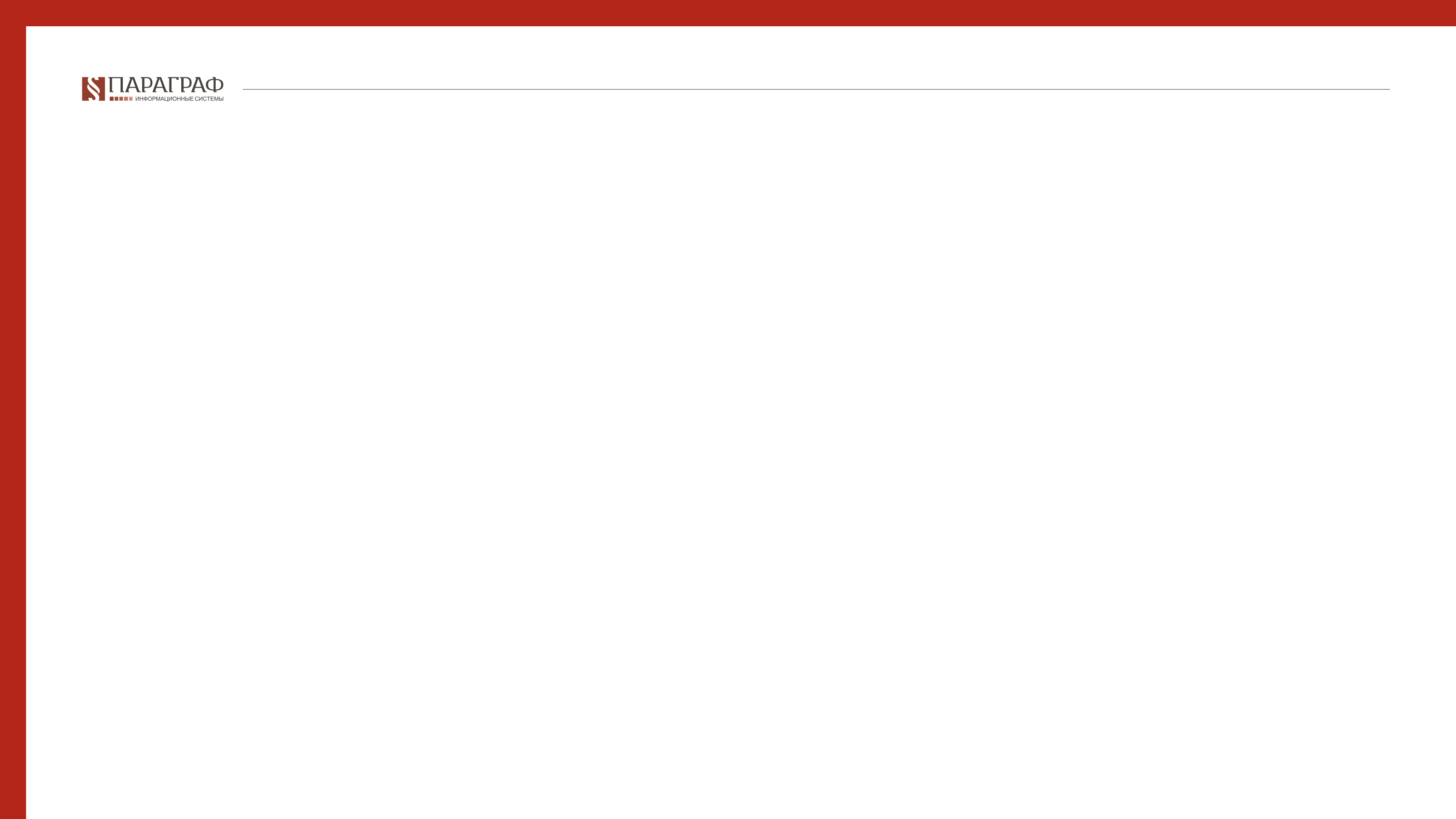 Закон РК от 2 января 2021 года № 399-VI ЗРК «О внесении изменений и дополнений в некоторые законодательные акты Республики Казахстан по вопросам восстановления экономического роста»
статью 229 изложить в следующей редакции:
«Статья 229. Ведение общих дел участников договора
Ведение общих дел участников договора о совместной деятельности осуществляется по их общему согласию. По соглашению между собой они могут поручить руководство совместной деятельностью и ведение общих дел одному из участников, действующему в этом случае на основании доверенности, выданной остальными участниками договора, или третьему лицу в случаях, предусмотренных статьей 823 настоящего Кодекса и законодательством Республики Казахстан о проектном финансировании и секьюритизации.»;
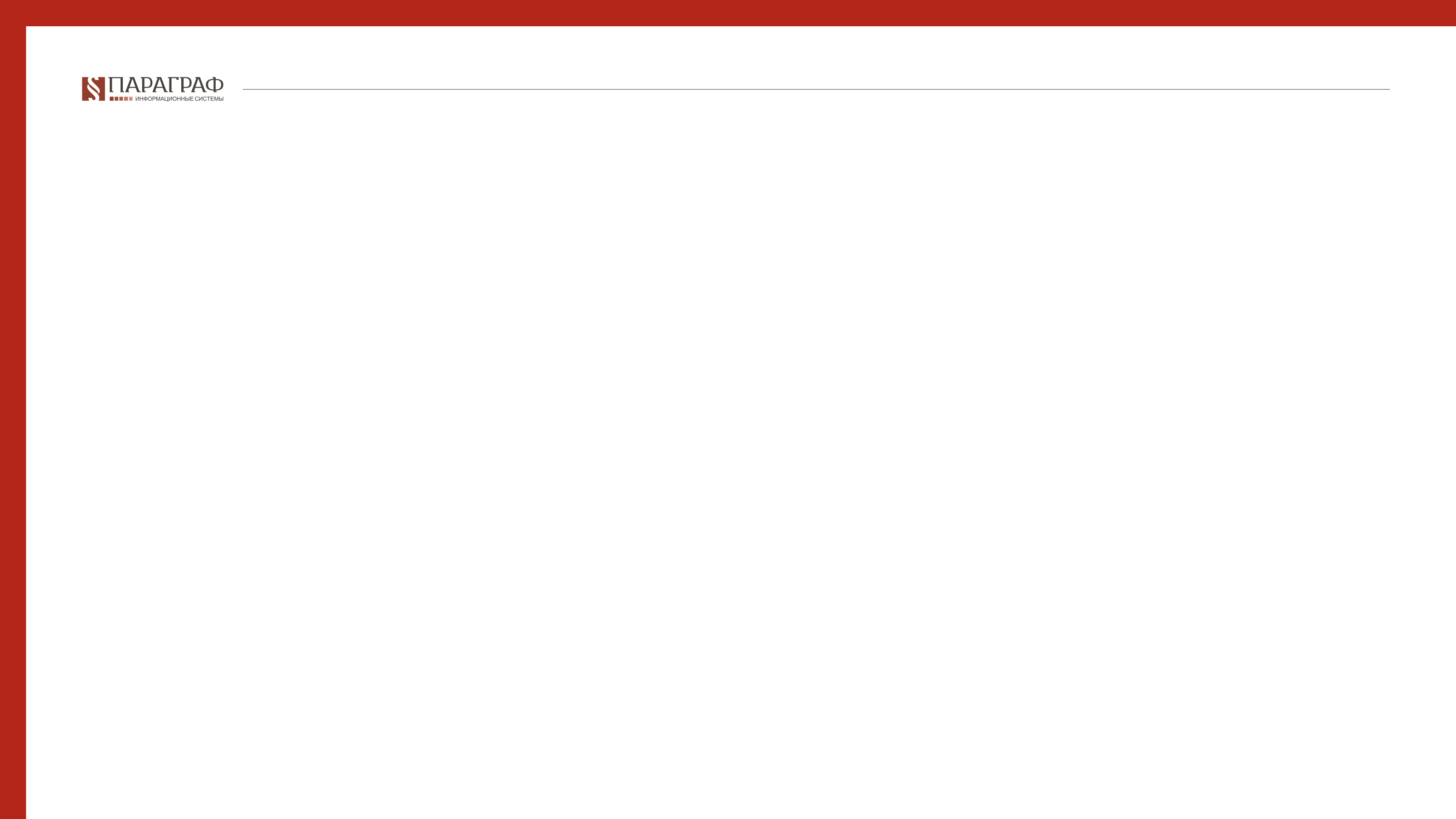 Закон РК от 2 января 2021 года № 399-VI ЗРК «О внесении изменений и дополнений в некоторые законодательные акты Республики Казахстан по вопросам восстановления экономического роста»
Дополнить статьей 305-1 следующего содержания:
«Статья 305-1. Созалогодержатели
1. В случаях, предусмотренных законами Республики Казахстан или договорами, предмет залога, обеспечивающего исполнение обязательства по одному договору займа, может находиться в залоге у нескольких залогодержателей (созалогодержателей) в обеспечение исполнения обязательств одного должника перед ними.
Если иное не установлено законами Республики Казахстан или договорами, каждый из созалогодержателей самостоятельно осуществляет права и обязанности залогодержателя в пределах размера его требований, обеспеченных залогом.
2. Деньги, вырученные от реализации предмета залога, распределяются между созалогодержателями, являющимися кредиторами по основному обязательству, пропорционально размерам их требований, обеспеченных залогом, если иное не предусмотрено договором между ними.
При обращении взыскания на предмет залога в случае его нереализации предмет залога поступает в долевую собственность созалогодержателей пропорционально размерам их требований, обеспеченных залогом, если иное не установлено договором между ними.
Положения настоящей статьи не распространяются на последующий залог (перезалог).»;
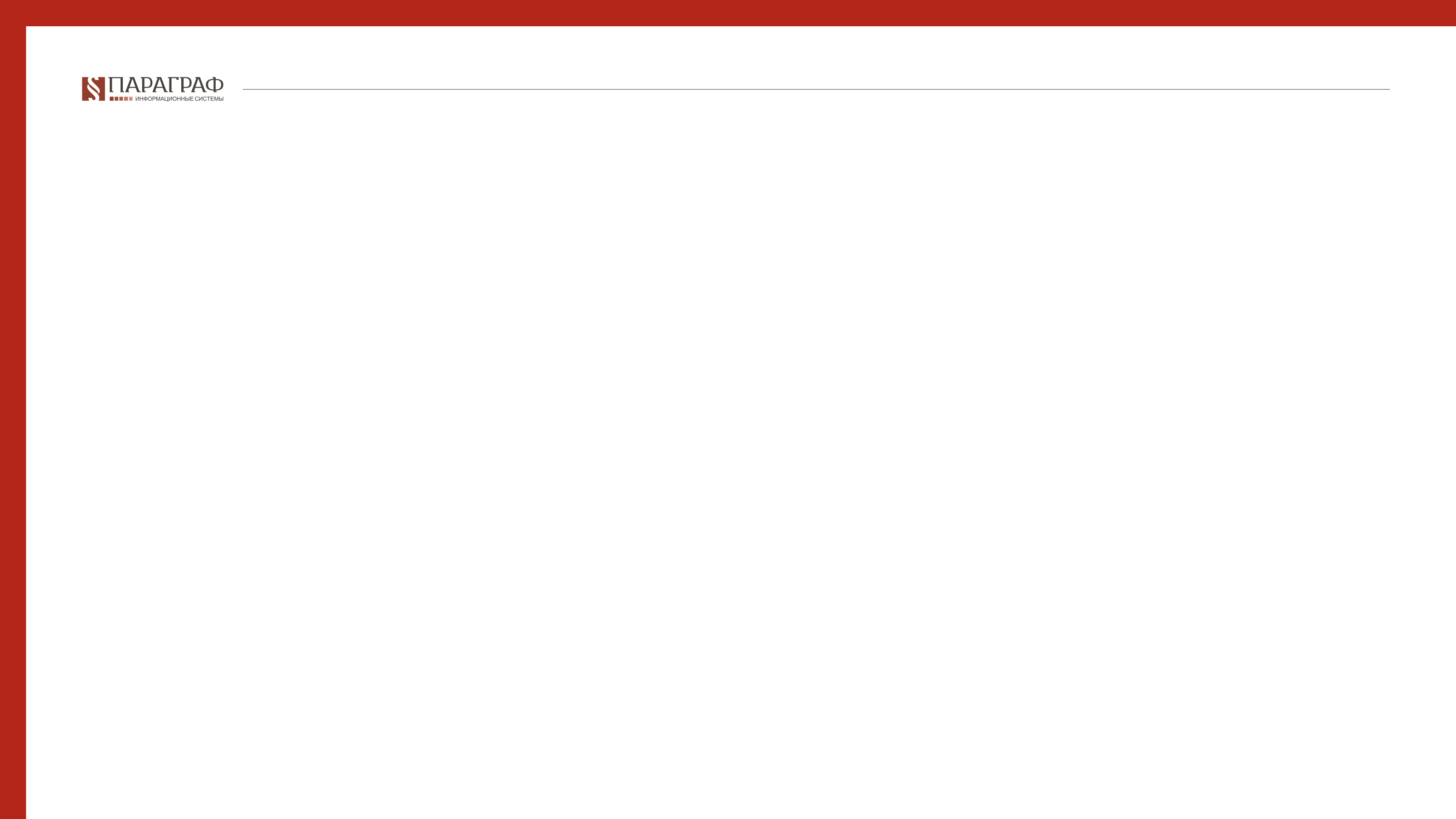 Закон РК от 2 января 2021 года № 399-VI ЗРК «О внесении изменений и дополнений в некоторые законодательные акты Республики Казахстан по вопросам восстановления экономического роста»
в пункте 2-1 статьи 328: часть третью изложить в следующей редакции:
«Реализация предмета залога, а также переход такого имущества в собственность залогодержателя по договору о залоге вещей в ломбарде, заключенному в обеспечение исполнения договора о предоставлении микрокредита, за исключением имущества, залог которого подлежит обязательной регистрации, могут быть осуществлены без проведения торгов не ранее одного месяца после истечения срока погашения микрокредита при наличии такого условия в договоре о залоге вещей в ломбарде.»;

пункт 2-1 статьи 328 дополнить частью четвертой следующего содержания:
«Реализация предмета залога, подлежащего обязательной регистрации, осуществляется путем проведения публичных торгов не ранее одного месяца после истечения срока погашения микрокредита. В случае нереализации предмета залога, подлежащего обязательной регистрации, на публичных торгах в течение шестидесяти календарных дней со дня начала торгов предмет залога переходит в собственность ломбарда.»;
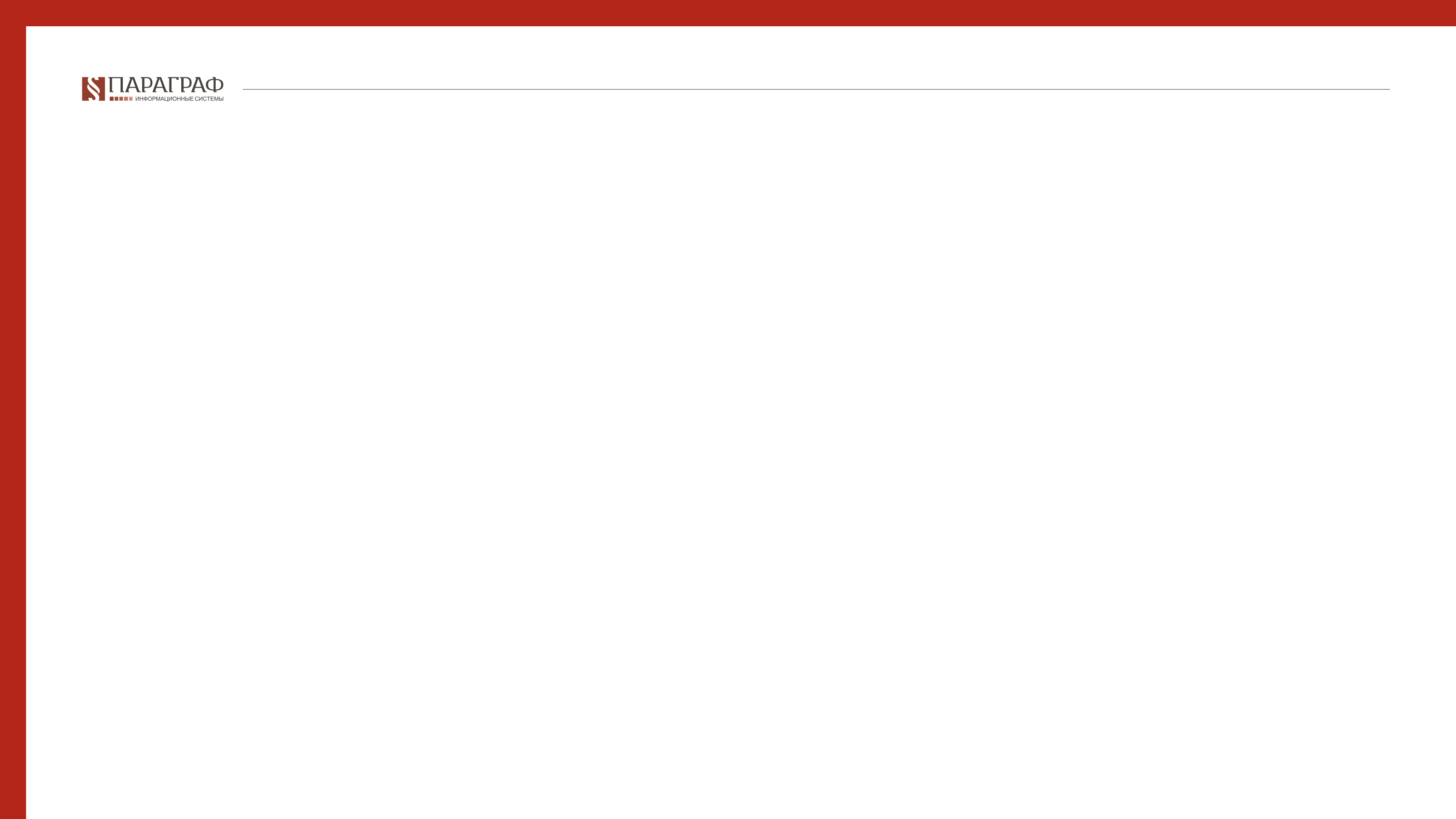 Закон РК от 2 января 2021 года № 399-VI ЗРК «О внесении изменений и дополнений в некоторые законодательные акты Республики Казахстан по вопросам восстановления экономического роста»
в пункте 1 статьи 353 слова «официальной ставки рефинансирования» заменить словами «базовой ставки»;

введен в действие с 16 декабря 2020 года
подпункт 4-1) пункта 2 статьи 370 изложить в следующей редакции:
«4-1) к банку, филиалу банка-нерезидента Республики Казахстан, лишенным лицензии либо находящимся в процессе консервации или ликвидации (прекращения деятельности), если требования кредитора возникают из договора (договоров) уступки права требования;».
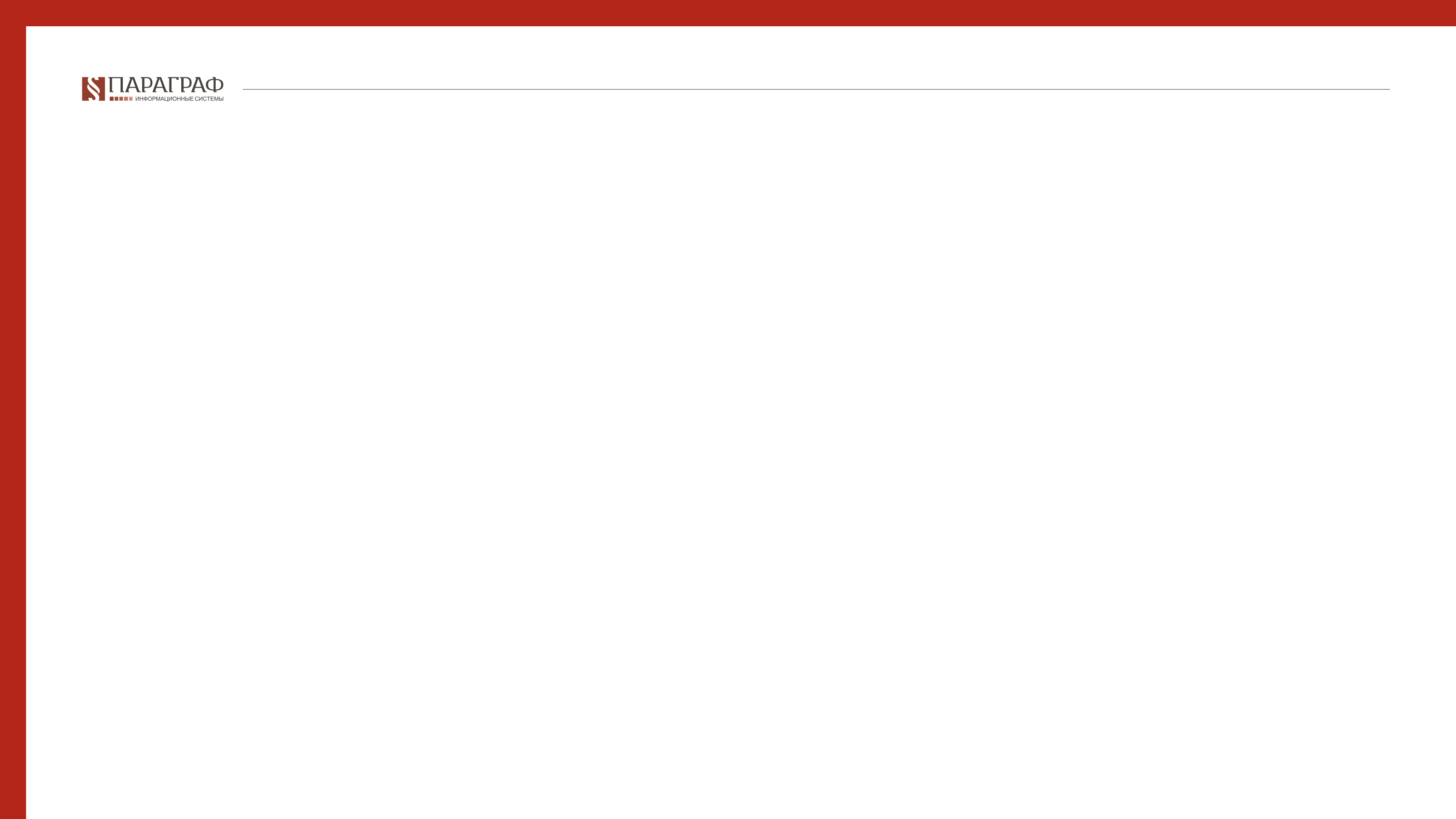 Закон РК от 2 января 2021 года № 399-VI ЗРК «О внесении изменений и дополнений в некоторые законодательные акты Республики Казахстан по вопросам восстановления экономического роста»
В статье 728 заголовок изложить в следующей редакции:
«Статья 728. Особенности договора банковского займа, договора о предоставлении микрокредита и договора синдицированного займа»;

Статью 728 дополнить частью четвертой следующего содержания:
«Особенности договора синдицированного займа определяются законодательством Республики Казахстан о проектном финансировании и секьюритизации.»;
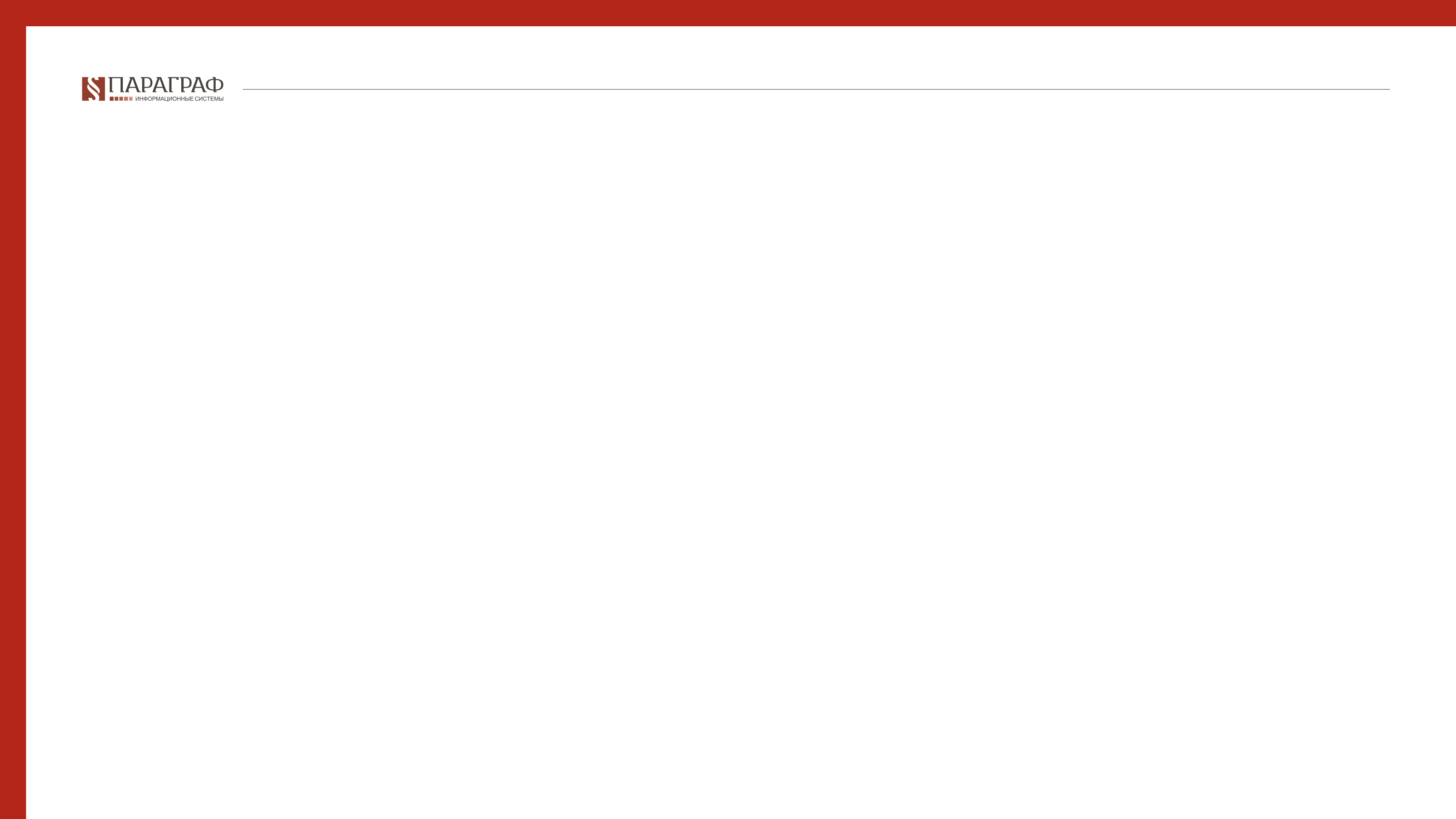 Закон РК от 2 января 2021 года № 399-VI ЗРК «О внесении изменений и дополнений в некоторые законодательные акты Республики Казахстан по вопросам восстановления экономического роста»
подпункты 2) и 6) части третьей пункта 1 статьи 740 изложить в следующей редакции:
введен в действие с 1 января 2021 года
«2) на деньги, находящиеся на банковских счетах, предназначенных для зачисления жилищных выплат, единовременных пенсионных выплат из единого накопительного пенсионного фонда в целях улучшения жилищных условий и (или) оплаты лечения;»;

введен в действие с 16 декабря 2020 года
«6) на деньги банков, страховых (перестраховочных) организаций, добровольных накопительных пенсионных фондов, филиалов банков-нерезидентов Республики Казахстан, филиалов страховых (перестраховочных) организаций-нерезидентов Республики Казахстан, лишенных уполномоченным государственным органом лицензии и (или) находящихся в процессе принудительной ликвидации (принудительного прекращения деятельности);»;
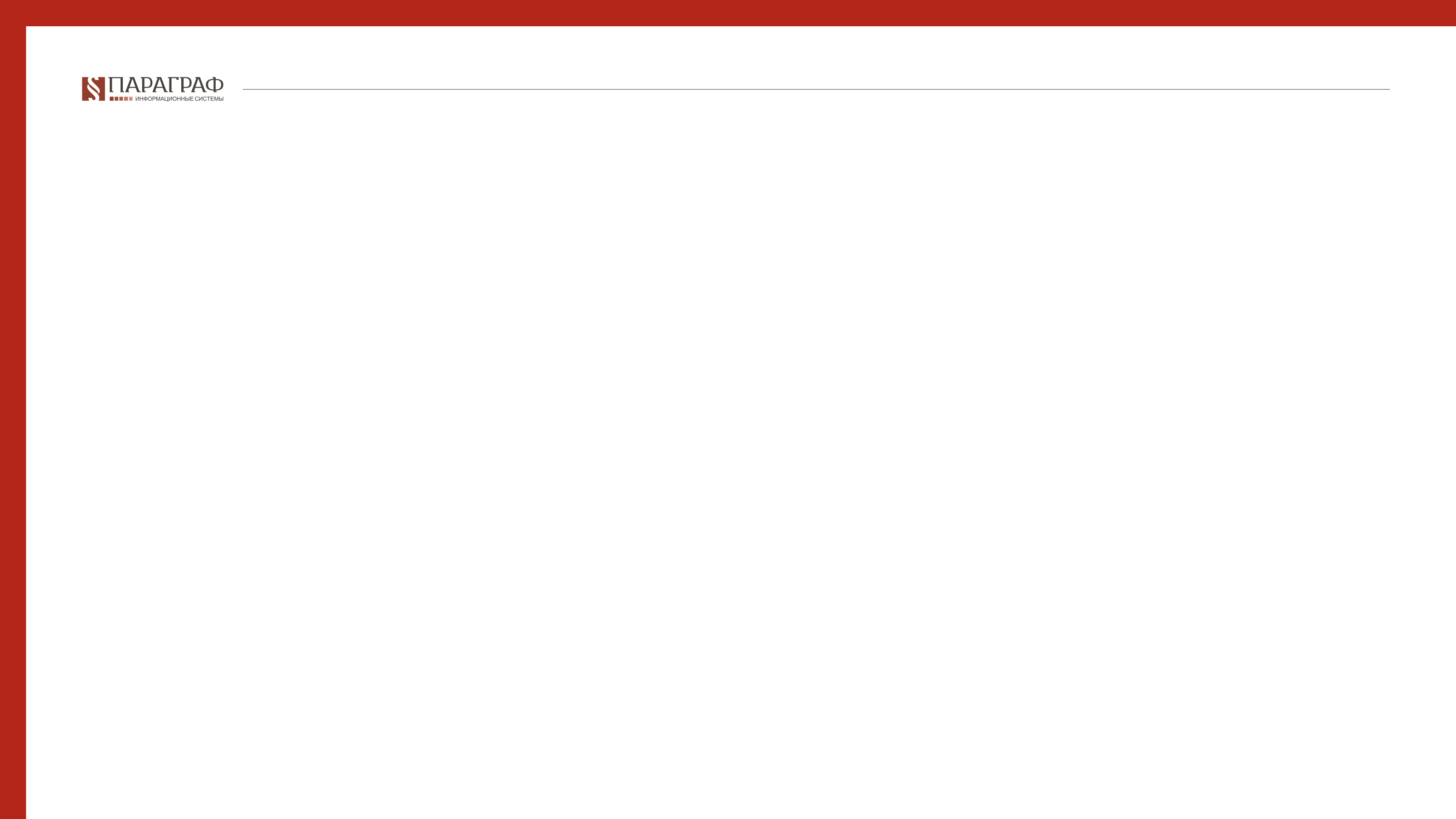 Закон РК от 2 января 2021 года № 399-VI ЗРК «О внесении изменений и дополнений в некоторые законодательные акты Республики Казахстан по вопросам восстановления экономического роста»
введен в действие с 1 января 2021 года подпункт 2) части второй статьи 741 изложить в следующей редакции:
«2) на деньги, находящиеся на банковских счетах, предназначенных для зачисления жилищных выплат, единовременных пенсионных выплат из единого накопительного пенсионного фонда в целях улучшения жилищных условий и (или) оплаты лечения;»;
введен в действие с 16 декабря 2020 года подпункт 6) части первой пункта 1 статьи 841 изложить в следующей редакции:
«6) вступления в законную силу решения суда о принудительной ликвидации (о принудительном прекращении деятельности) страховщика, принятия решения уполномоченным государственным органом о лишении лицензии филиала страховой (перестраховочной) организации-нерезидента Республики Казахстан, за исключением случаев, предусмотренных Законом Республики Казахстан «О страховой деятельности»;»;
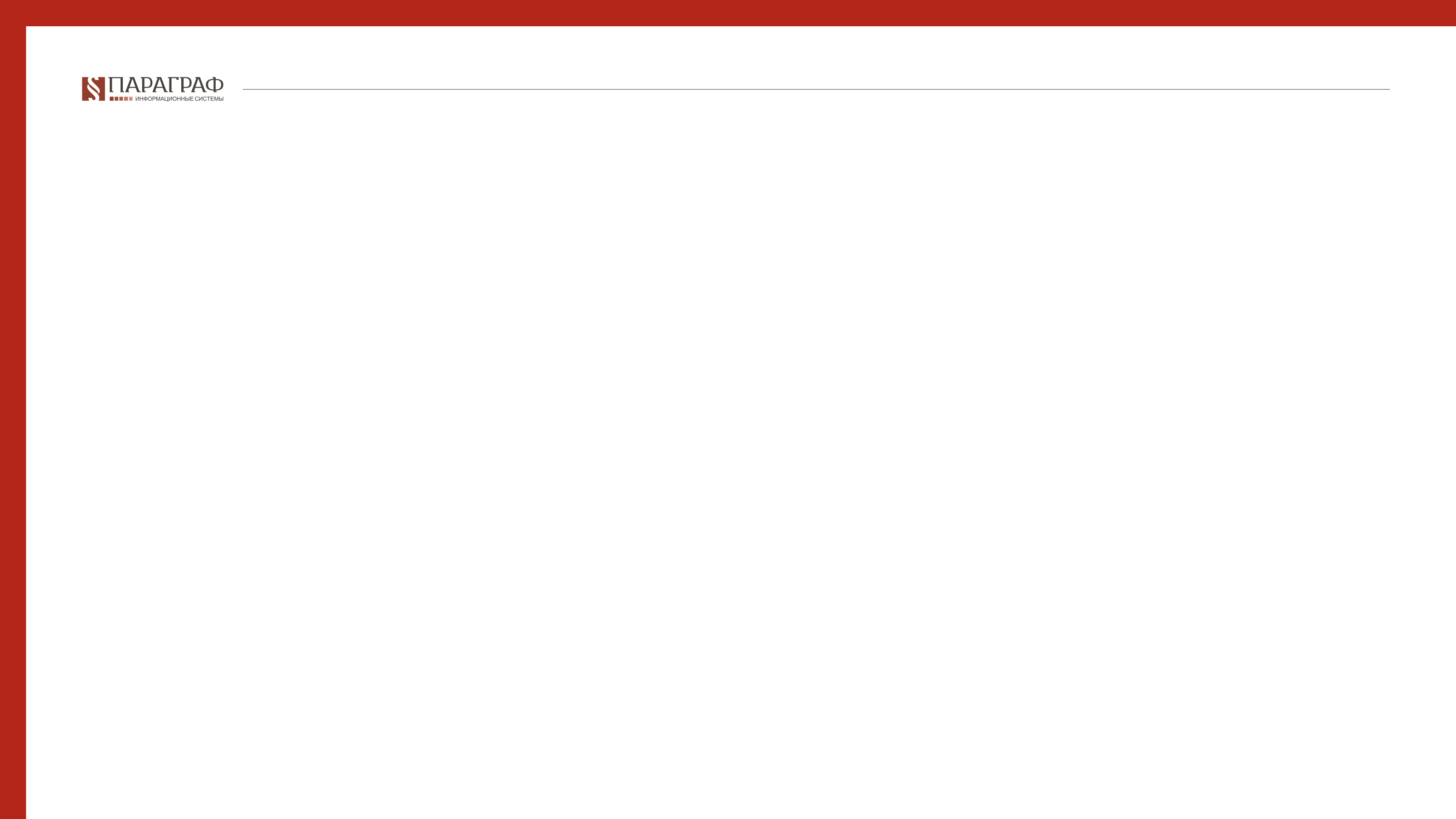 Закон РК от 2 января 2021 года № 399-VI ЗРК «О внесении изменений и дополнений в некоторые законодательные акты Республики Казахстан по вопросам восстановления экономического роста»
пункт 4 статьи 915 изложить в следующей редакции:
«4. Тендер может быть признан его инициатором несостоявшимся, если в нем приняло участие менее двух участников или предложения участников тендера признаны его инициатором не удовлетворяющими условиям тендера, за исключением случаев, установленных законами Республики Казахстан.»;

пункт 7 статьи 916 изложить в следующей редакции:
«7. Аукцион может состояться, если в нем примут участие не менее двух участников (покупателей), за исключением случаев, установленных законами Республики Казахстан.».
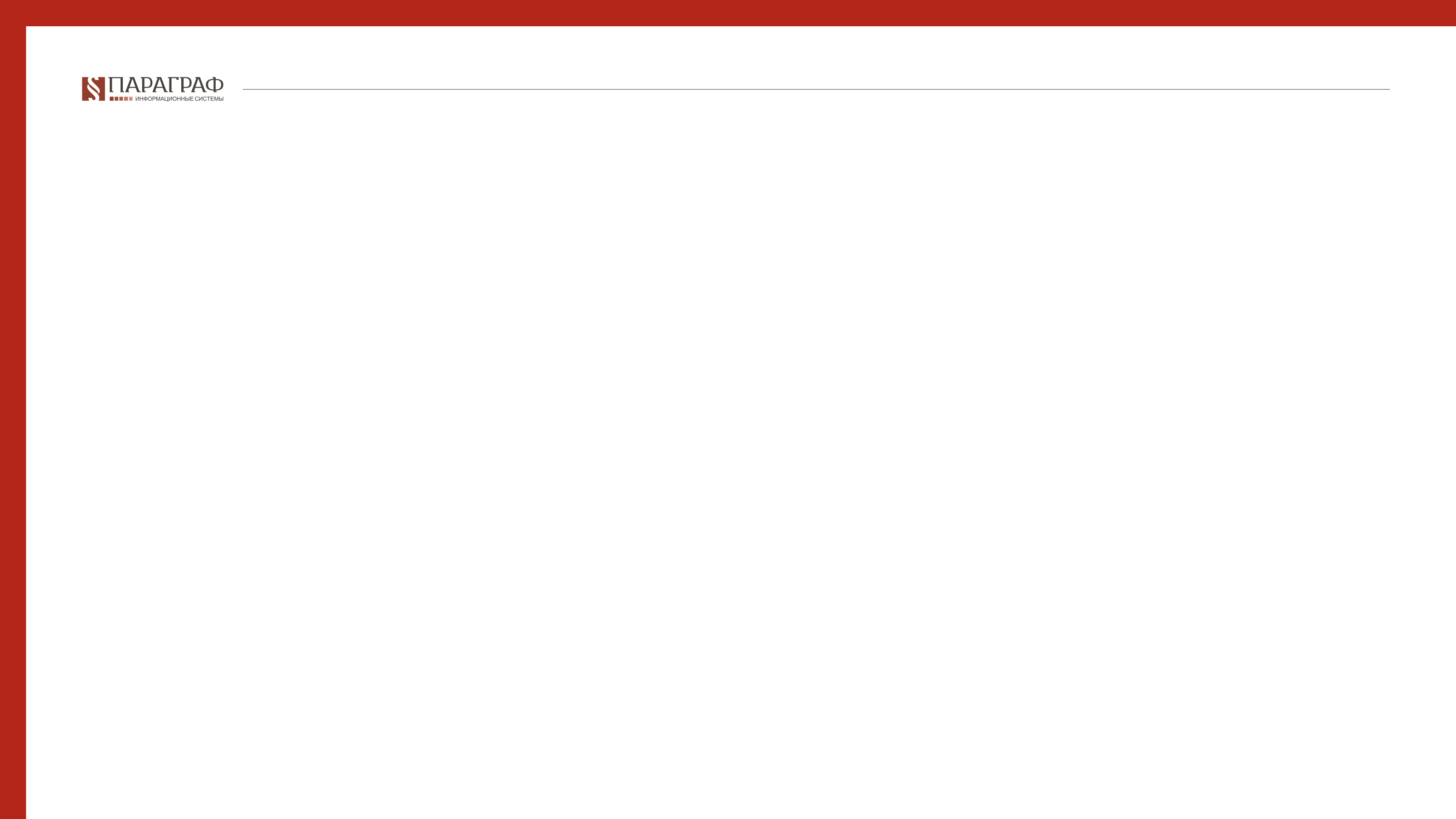 Закон РК от 24 мая 2021 года № 43-VII ЗРК «О внесении изменений и дополнений в некоторые законодательные акты Республики Казахстанпо вопросам регулирования банковской, микрофинансовойи коллекторской деятельности в Республике Казахстан»
введено в действие с 1 января 2022 г.
часть первую пункта 1 статьи 59 после слов «о микрофинансовой деятельности,» дополнить словами «коллекторских агентств, создаваемых в соответствии с законодательством Республики Казахстан о коллекторской деятельности,»;

введено в действие с 1 января 2022 г.
 статью 64 дополнить частью третьей следующего содержания:
«Минимальный размер уставного капитала коллекторских агентств, созданных в форме полного товарищества, определяется законодательством Республики Казахстан о коллекторской деятельности.»;
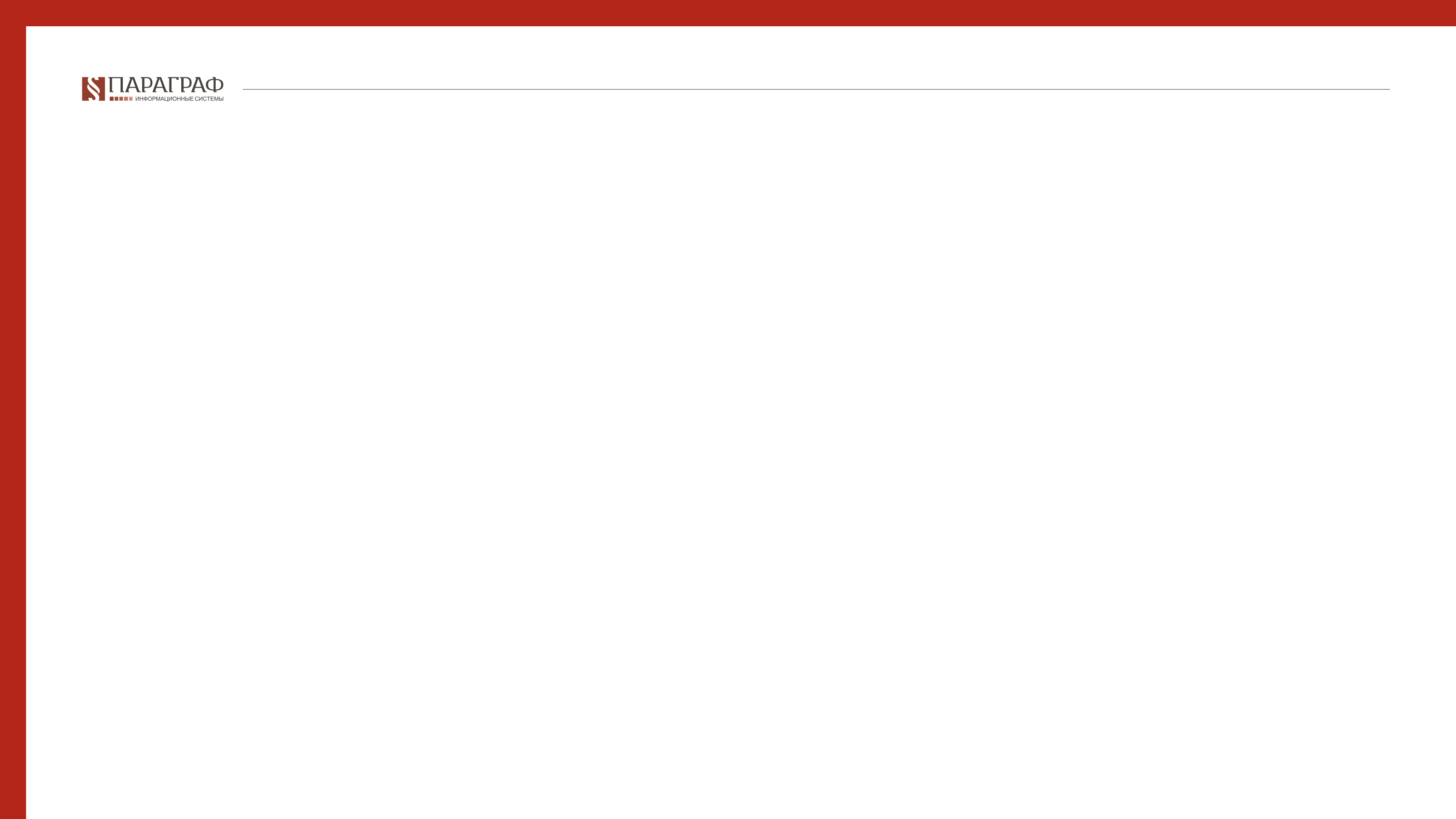 Закон РК от 24 мая 2021 года № 43-VII ЗРК «О внесении изменений и дополнений в некоторые законодательные акты Республики Казахстанпо вопросам регулирования банковской, микрофинансовойи коллекторской деятельности в Республике Казахстан»
введено в действие с 1 января 2022 г. 
пункт 2 статьи 74 дополнить частью третьей следующего содержания:
«Минимальный размер уставного капитала коллекторских агентств, созданных в форме коммандитного товарищества, определяется законодательством Республики Казахстан о коллекторской деятельности.»;

Введено в действие с 1 января 2022 г.
Статью 78 дополнить частью третьей следующего содержания:
«Минимальный размер уставного капитала коллекторских агентств, созданных в форме товарищества с ограниченной ответственностью, определяется законодательством Республики Казахстан о коллекторской деятельности.»;
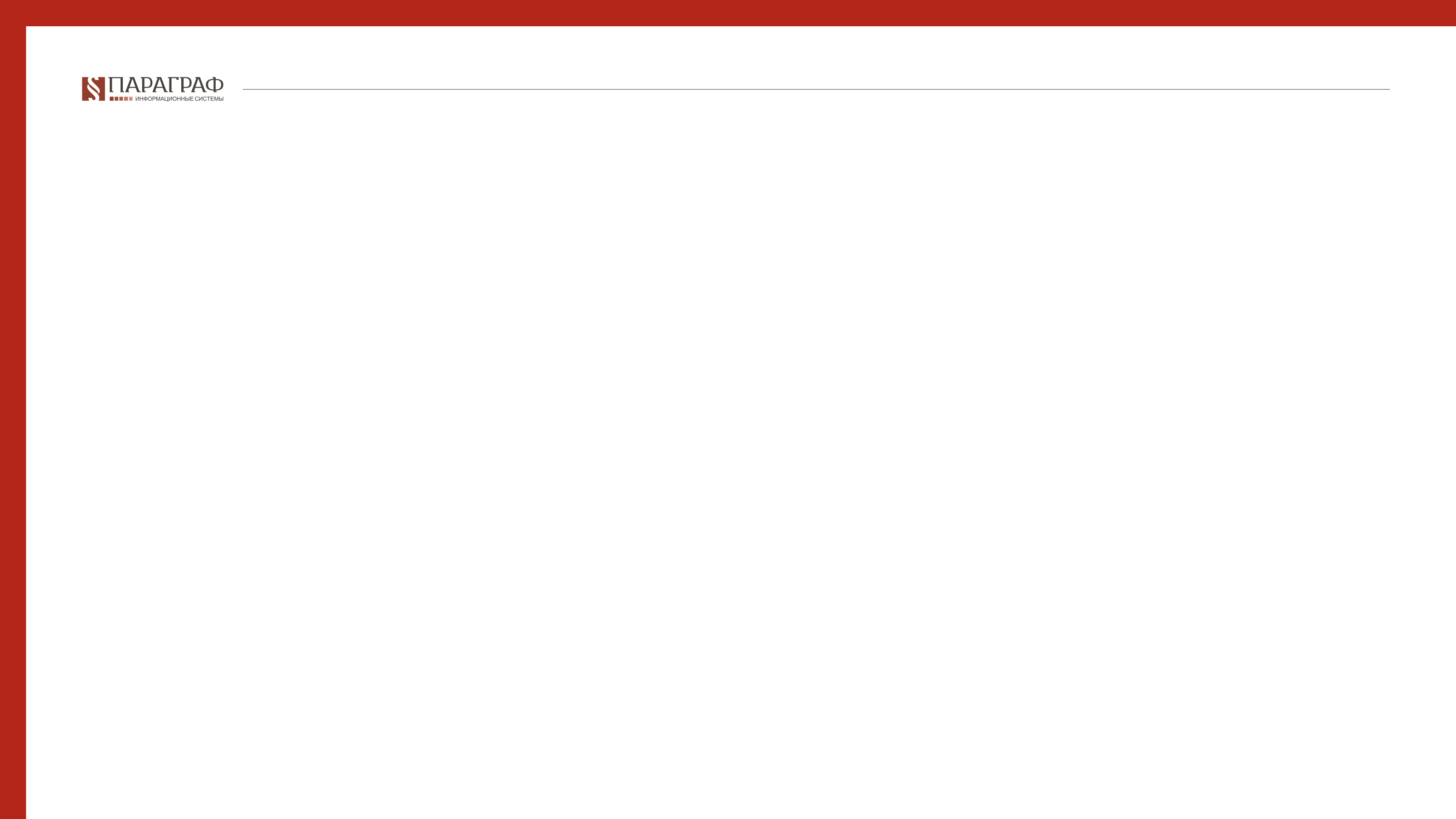 Закон РК от 24 мая 2021 года № 43-VII ЗРК «О внесении изменений и дополнений в некоторые законодательные акты Республики Казахстанпо вопросам регулирования банковской, микрофинансовойи коллекторской деятельности в Республике Казахстан»
введен в действие с 1 октября 2021 г.
пункт 2-1 статьи 328 дополнить частью пятой следующего содержания:
«Реализация предмета залога, а также переход такого имущества в собственность залогодержателя по договору о залоге вещей в ломбарде, заключенному в обеспечение исполнения договора о предоставлении микрокредита, не допускаются в период рассмотрения залогодержателем обращения заемщика по урегулированию задолженности в порядке, установленном Законом Республики Казахстан «О микрофинансовой деятельности».».
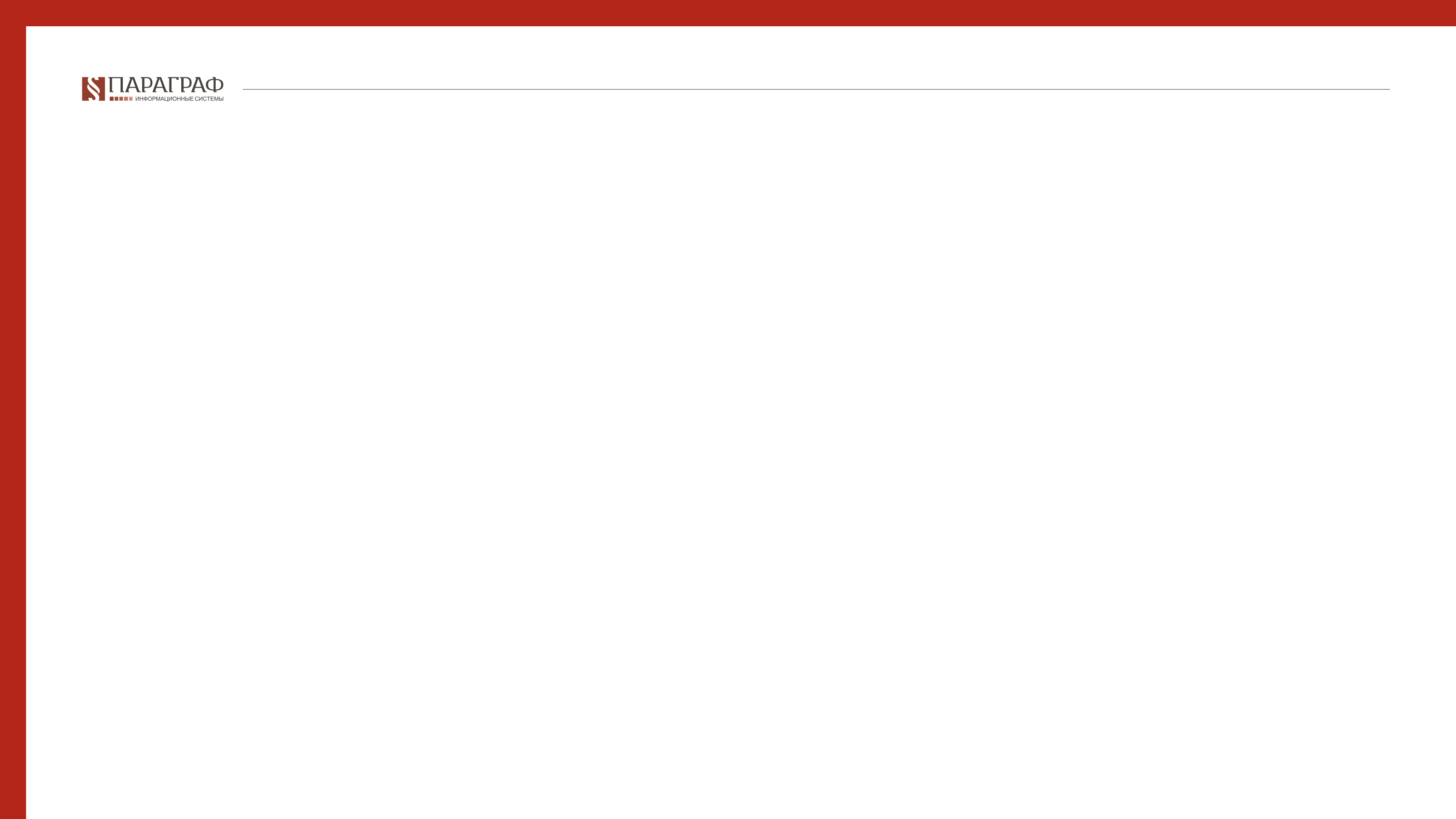 Закон РК от 24 мая 2021 года № 43-VII ЗРК «О внесении изменений и дополнений в некоторые законодательные акты Республики Казахстанпо вопросам регулирования банковской, микрофинансовойи коллекторской деятельности в Республике Казахстан»
введен в действие с 1 октября 2021 г.
пункт 5 статьи 718 дополнить словами «, если иное не предусмотрено законами Республики Казахстан «О банках и банковской деятельности в Республике Казахстан» и «О микрофинансовой деятельности».
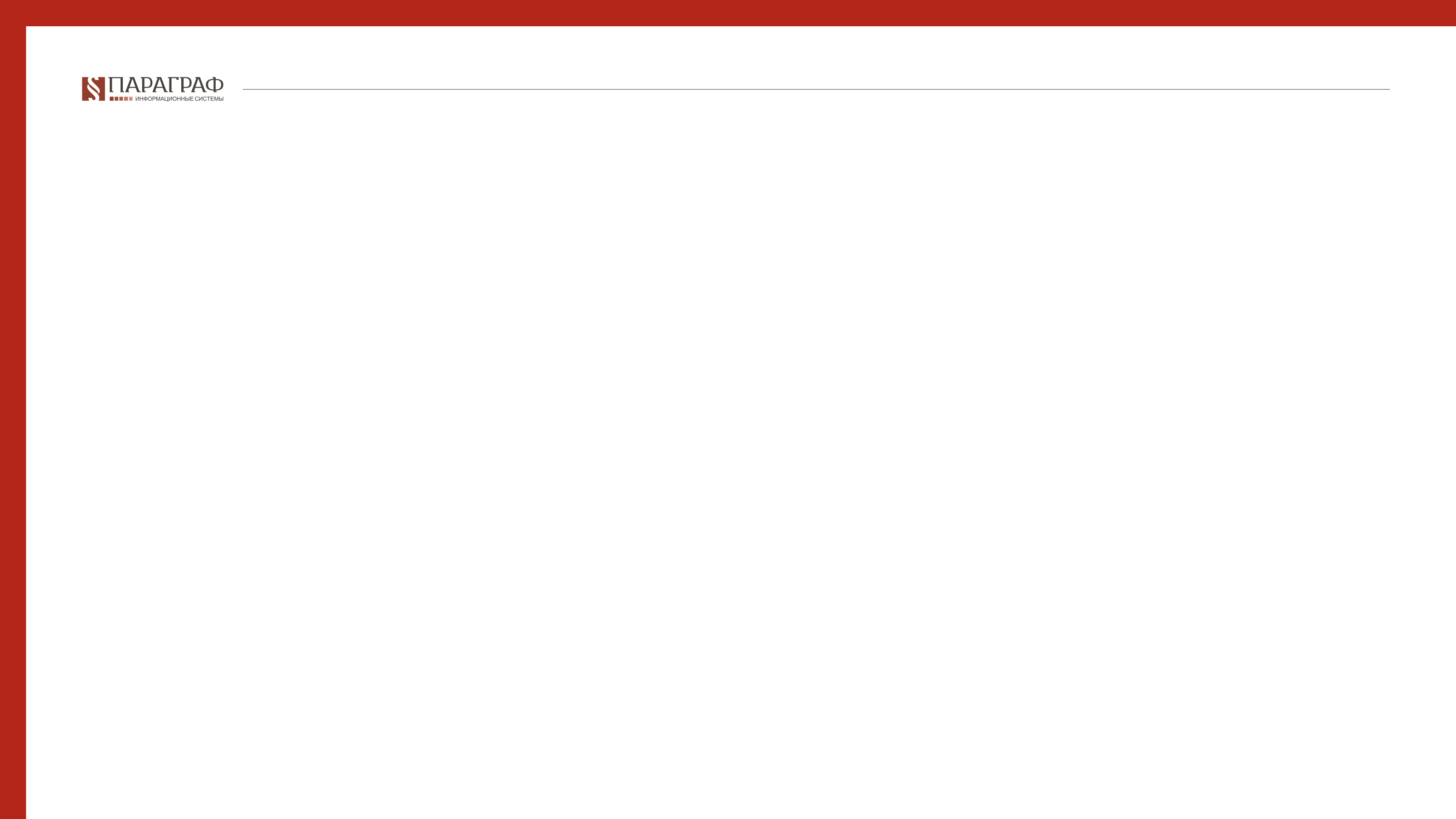 Закон РК от 15 ноября 2021 года № 72-VIІ ЗРК «О внесении изменений и дополнений в некоторые законодательные акты Республики Казахстан по вопросам государственных закупок, закупок недропользователей и субъектов естественных монополий, связи, автомобильного транспорта, обороны и финансирования науки» введен в действие с 1 января 2022 года
часть третью пункта 1статьи 740 дополнить подпунктом 9) следующего содержания:
«9) на деньги, находящиеся на банковском счете единого оператора в сфере государственных закупок, предназначенном для внесения потенциальными поставщиками или поставщиками денег в качестве обеспечительных мер в рамках участия в государственных закупках в соответствии с Законом Республики Казахстан «О государственных закупках».»;
часть вторую статьи 741 дополнить подпунктом 8) следующего содержания:
«8) на деньги, находящиеся на банковском счете единого оператора в сфере государственных закупок, предназначенном для внесения потенциальными поставщиками или поставщиками денег в качестве обеспечительных мер в рамках участия в государственных закупках в соответствии с Законом Республики Казахстан «О государственных закупках».».
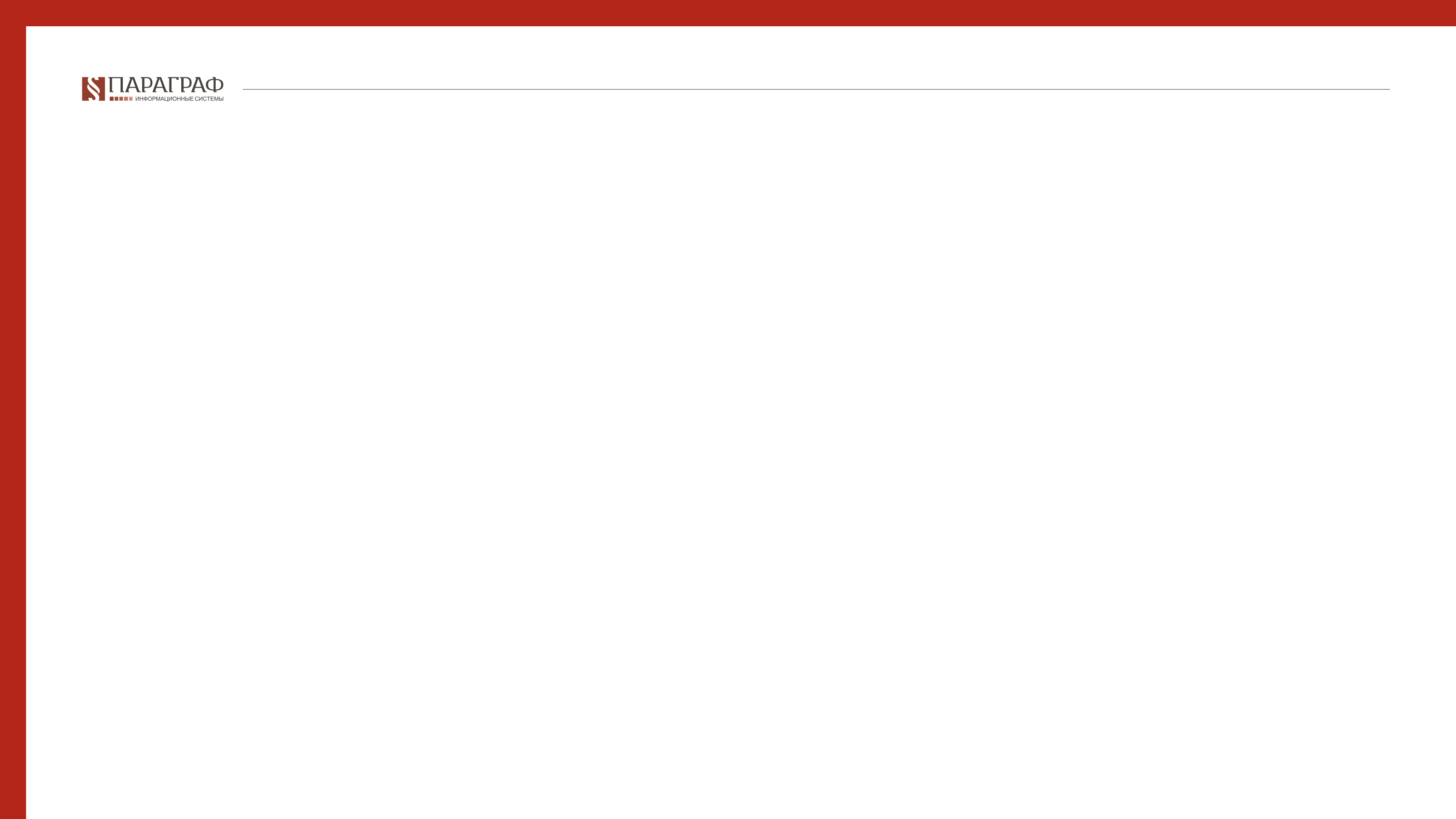 Закон РК от 31 декабря 2021 года № 100-VII «О внесении изменений и дополнений в некоторые законодательные акты Республики Казахстан по вопросам государственного управления, совершенствования залоговой политики банков второго уровня, регулирования оценочной деятельности и исполнительного производства»
в пункте 2 статьи 317 в части первой и абзаце первом части второй слово «крайне» исключить;
пункт 2 статьи 317 дополнить частью третьей следующего содержания:
«Нарушение обеспеченного залогом обязательства по ипотечным займам, обеспеченным жилищем физического лица и не связанным с предпринимательской деятельностью, является незначительным и размер требований залогодержателя явно несоразмерным стоимости заложенного имущества при одновременном наличии следующих условий:
1) сумма неисполненного обязательства (без учета неустойки (штрафа, пени) составляет менее пятнадцати процентов от стоимости заложенного имущества, определенной сторонами в договоре о залоге;
2) период просрочки исполнения обязательства, обеспеченного залогом, составляет менее шести месяцев.»;

в части первой пункта 4 статьи 319 слова «В торгах» заменить словами «Если иное не предусмотрено законодательными актами Республики Казахстан, в торгах».
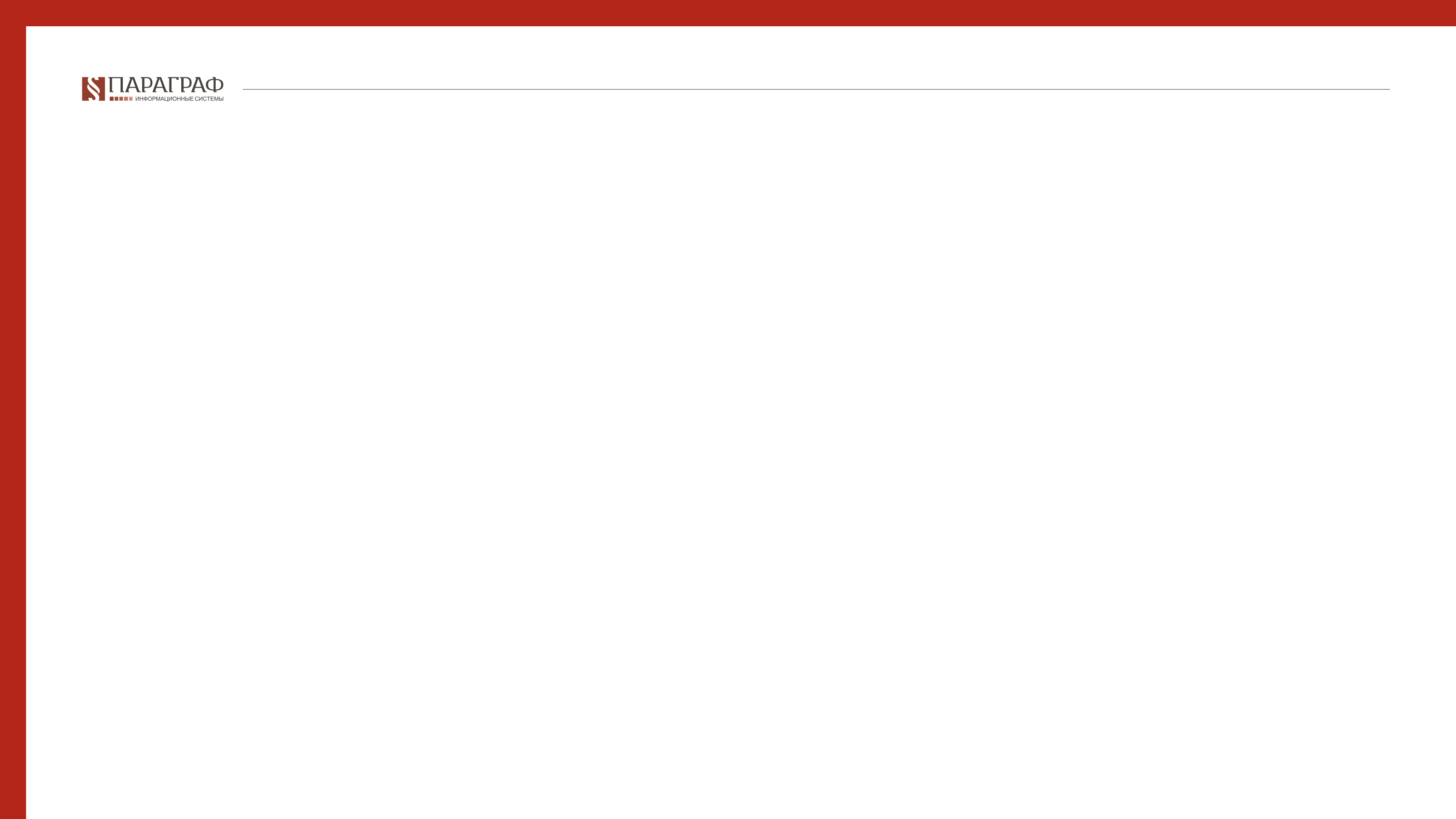 Актуальные изменения в ГПК РК 2021-2022 гг.
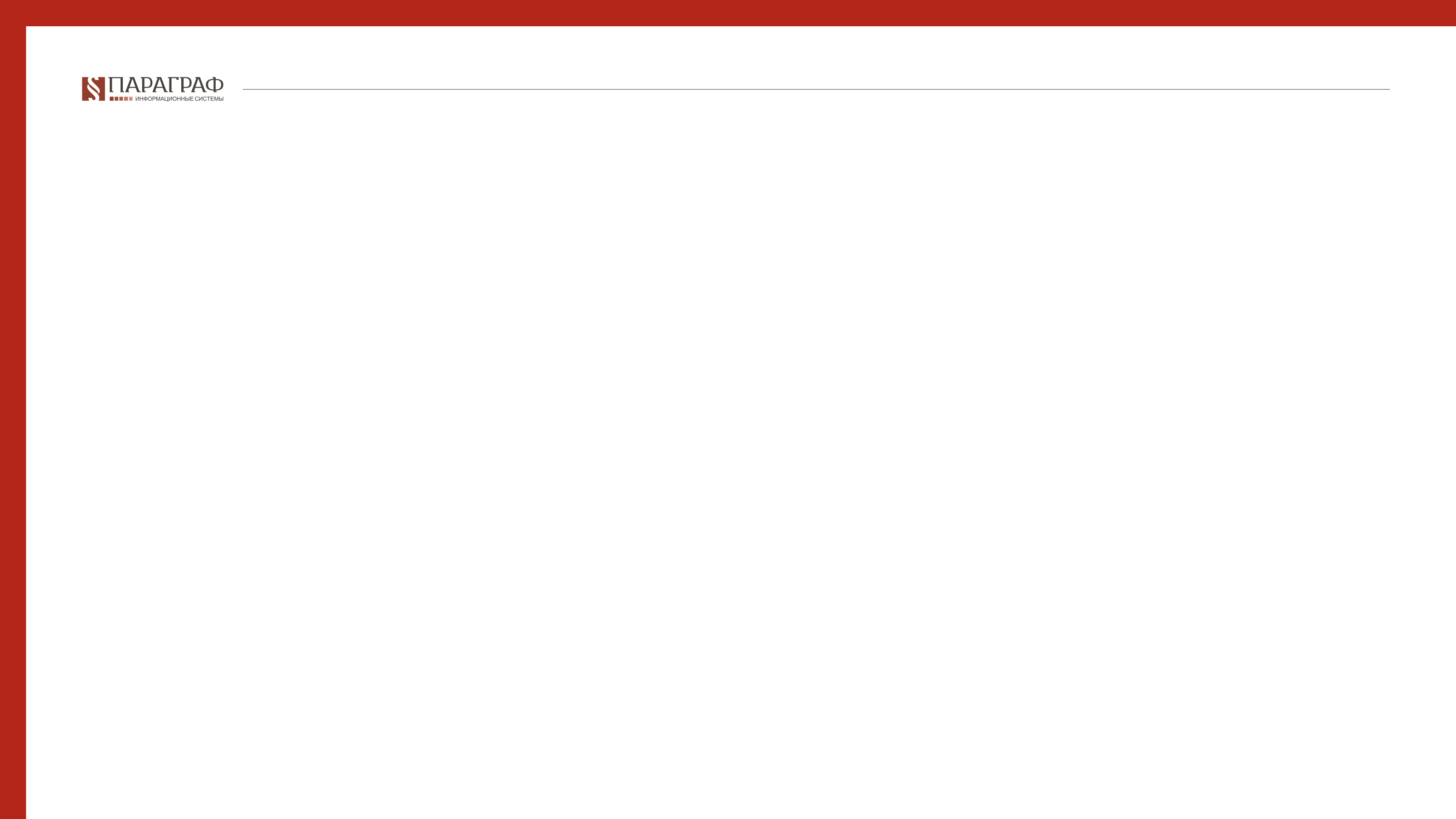 Закон РК от 30 декабря 2020 года № 397-VI ЗРК «О внесении изменений и дополнений в некоторые законодательные акты Республики Казахстан по вопросам технического регулирования, предпринимательства,совершенствования системы государственного управления и платежей» (введен в действие с 1 июля 2021года)
в абзаце втором подпункта 1) части первой статьи 156 слова «пособия и социальные выплаты, выплачиваемые из государственного бюджета и (или) Государственного фонда социального страхования,» заменить словами «пособия и социальные выплаты, выплачиваемые из государственного бюджета и (или) Государственного фонда социального страхования, находящиеся на банковских счетах и (или) на электронных кошельках электронных денег,».
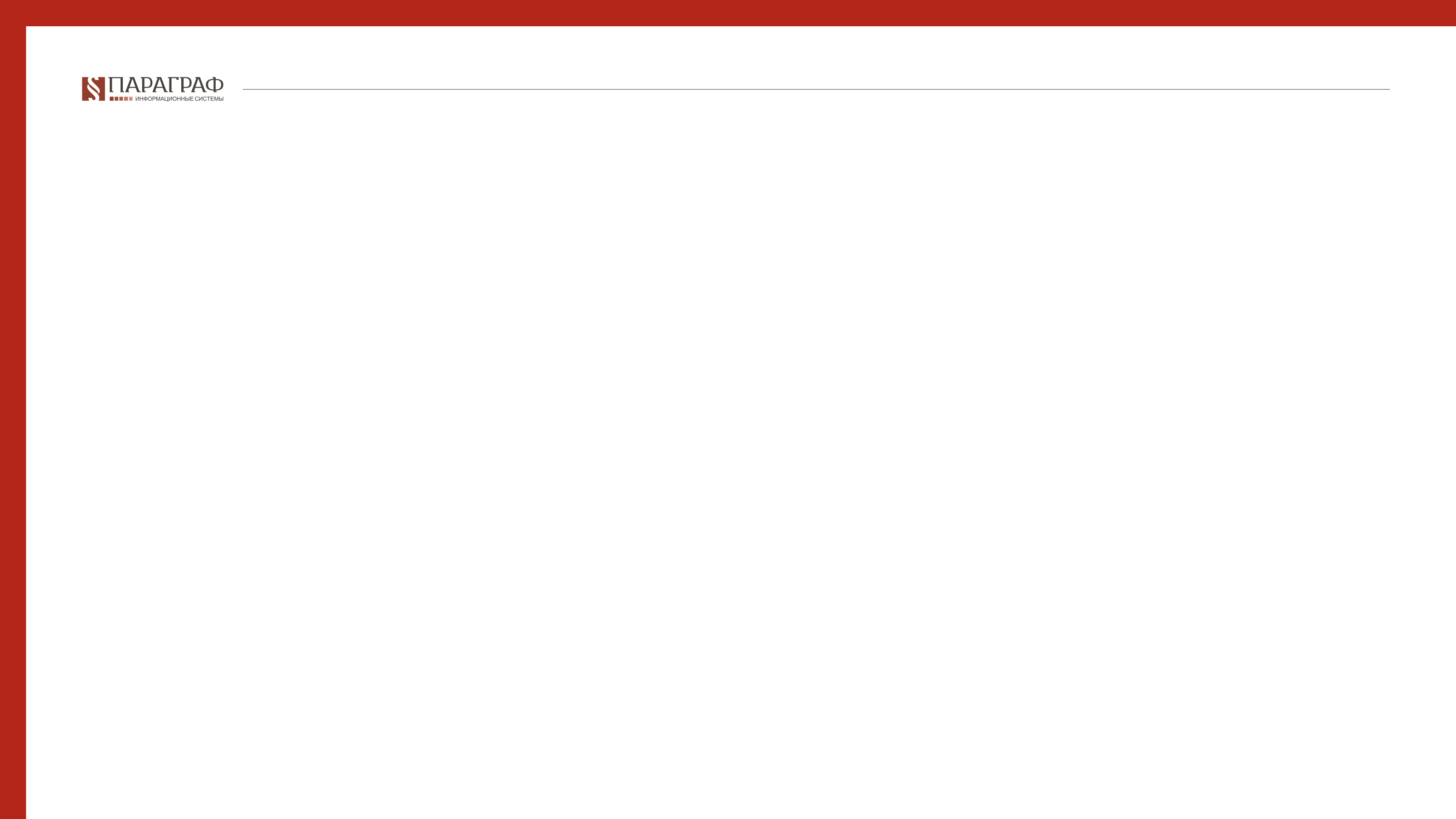 Закон РК от 2 января 2021 года № 399-VI ЗРК«О внесении изменений и дополнений в некоторые законодательные акты Республики Казахстан по вопросам восстановления экономического роста»
Введен в действие с 16 декабря 2020 года
1) абзац второй части второй статьи 155 изложить в следующей редакции:
«Не допускается принятие мер к обеспечению иска в отношении приостановления действия оспариваемого правового акта, принятого уполномоченным органом по регулированию, контролю и надзору финансового рынка и финансовых организаций или Национальным Банком Республики Казахстан в пределах своей компетенции, по приостановлению действий и (или) лишению лицензий и (или) приложений к ним на осуществление деятельности на финансовом рынке, проведению консервации финансовых организаций, его письменных предписаний, а также оспариваемого правового акта, принятого уполномоченным органом по регулированию, контролю и надзору финансового рынка и финансовых организаций или Национальным Банком Республики Казахстан в пределах своей компетенции, по применению мер надзорного реагирования (кроме рекомендательных мер надзорного реагирования), об отнесении банка, филиала банка-нерезидента Республики Казахстан к категории банков, филиалов банков-нерезидентов Республики Казахстан с неустойчивым финансовым положением, создающим угрозу интересам его депозиторов и кредиторов и (или) угрозу стабильности финансовой системы, об отнесении банка, филиала банка-нерезидента Республики Казахстан к категории неплатежеспособных банков, филиалов банков-нерезидентов Республики Казахстан и применении к ним меры по урегулированию в соответствии с Законом Республики Казахстан «О банках и банковской деятельности в Республике Казахстан».»;
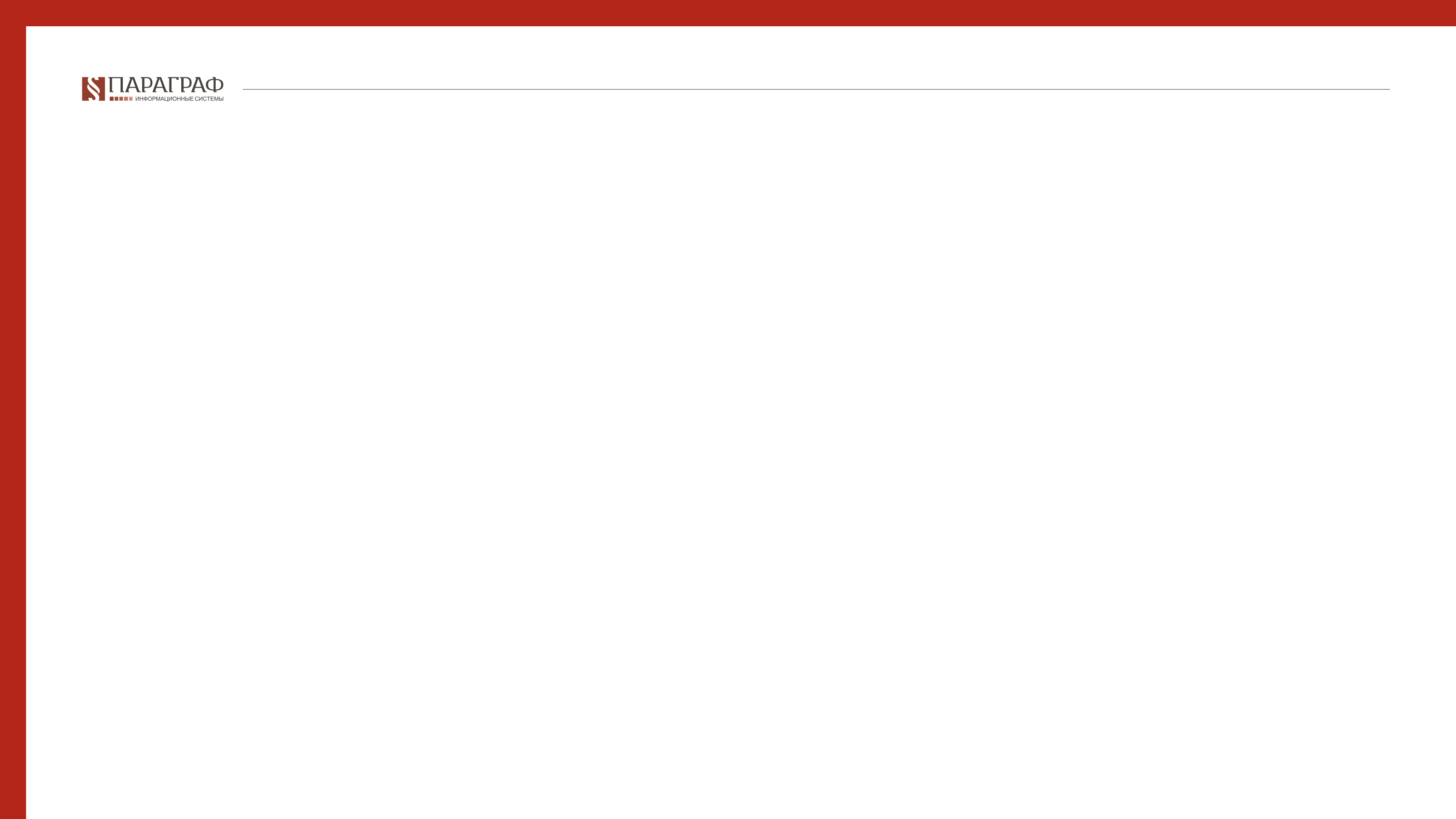 Закон РК от 2 января 2021 года № 399-VI ЗРК«О внесении изменений и дополнений в некоторые законодательные акты Республики Казахстан по вопросам восстановления экономического роста»
Введен в действие с 16 декабря 2020 года
в части первой статьи 156 в подпункте 1) абзац первый изложить в следующей редакции:
«1) наложение ареста на имущество, принадлежащее ответчику и находящееся у него или у других лиц (за исключением наложения ареста на деньги, находящиеся на корреспондентском счете банка, филиала банка-нерезидента Республики Казахстан, и на имущество, являющееся предметом по операциям репо, заключенным в торговых системах организаторов торгов методом открытых торгов, либо взносами в гарантийные или резервные фонды клиринговой организации (центрального контрагента), маржевыми взносами, являющимися обеспечением по сделкам, заключенным в торговых системах организаторов торгов методом открытых торгов и (или) с участием центрального контрагента, а также на деньги, находящиеся на банковских счетах, на которые поступают суммы заработной платы).»;
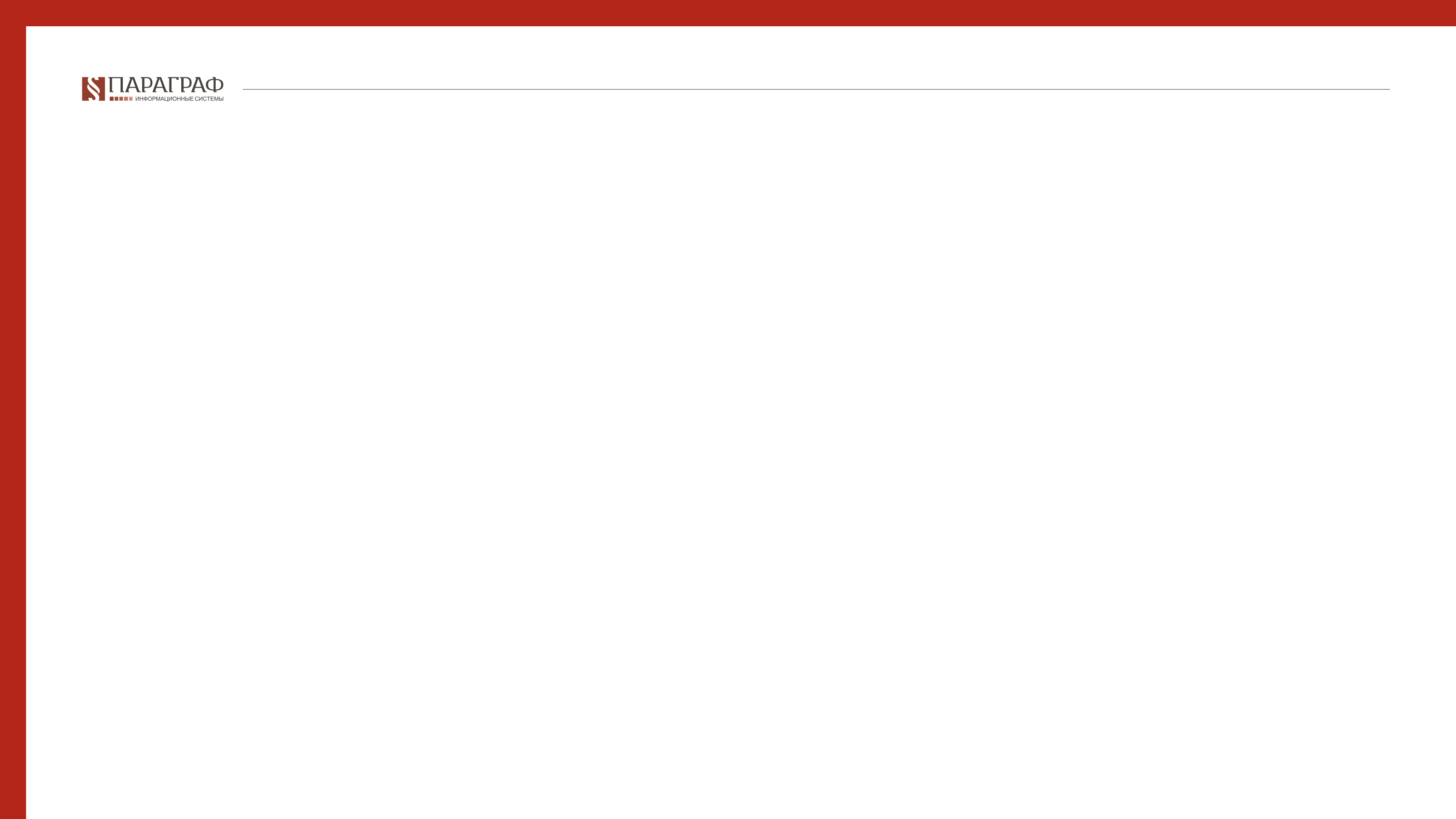 Закон РК от 2 января 2021 года № 399-VI ЗРК«О внесении изменений и дополнений в некоторые законодательные акты Республики Казахстан по вопросам восстановления экономического роста»
Введен в действие с  1 января 2021 года
в части первой статьи 156 в подпункте 1) абзац второй после слов «пенсионные накопления» дополнить словами «, единовременные пенсионные выплаты из единого накопительного пенсионного фонда в целях улучшения жилищных условий и (или) оплаты лечения»;

введен в действие с 16 декабря 2020 года
в части первой статьи 156 в подпункте 1) абзац четвертый изложить в следующей редакции:
«В определении об обеспечении иска в виде наложения ареста на деньги, принадлежащие ответчику и находящиеся в банке, филиале банка-нерезидента Республики Казахстан, должна быть указана сумма денег, на которую налагается арест. Сумма денег, на которую налагается арест, определяется судом исходя из цены иска;»;
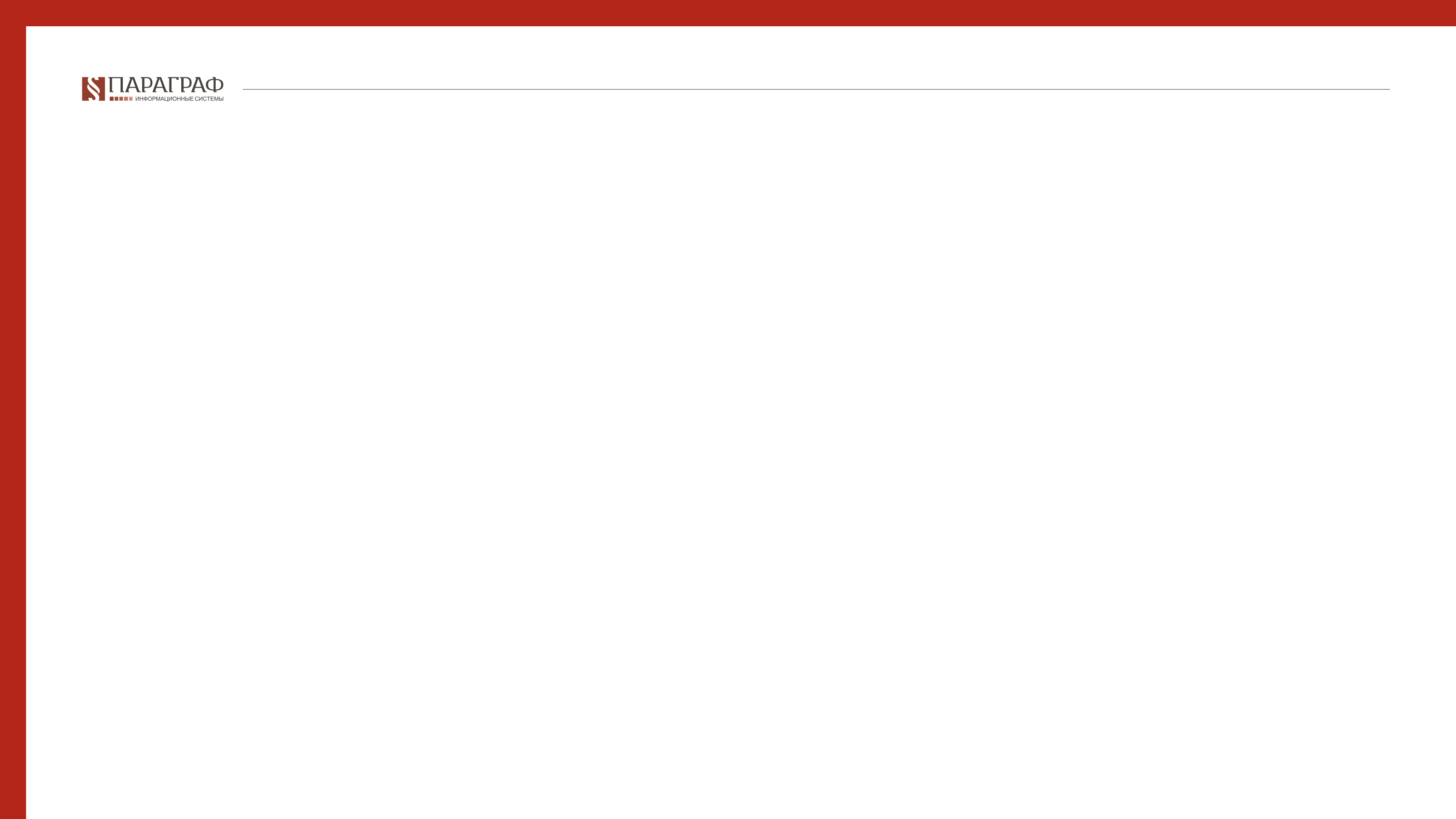 Закон РК от 2 января 2021 года № 399-VI ЗРК«О внесении изменений и дополнений в некоторые законодательные акты Республики Казахстан по вопросам восстановления экономического роста»
введен в действие с 16 декабря 2020 года
в части первой статьи 156 подпункт 5) изложить в следующей редакции:
«5) приостановление действия оспариваемого правового акта государственного органа, органа местного самоуправления (за исключением правового акта, принятого уполномоченным органом по регулированию, контролю и надзору финансового рынка и финансовых организаций или Национальным Банком Республики Казахстан в пределах своей компетенции, по приостановлению действий и (или) лишению лицензий и (или) приложений к ним на осуществление деятельности на финансовом рынке, проведению консервации финансовых организаций, его письменных предписаний, а также правового акта, принятого уполномоченным органом по регулированию, контролю и надзору финансового рынка и финансовых организаций или Национальным Банком Республики Казахстан в пределах своей компетенции, по применению мер надзорного реагирования (кроме рекомендательных мер надзорного реагирования), об отнесении банка, филиала банка-нерезидента Республики Казахстан к категории банков, филиалов банков-нерезидентов Республики Казахстан с неустойчивым финансовым положением, создающим угрозу интересам его депозиторов и кредиторов и (или) угрозу стабильности финансовой системы, об отнесении банка, филиала банка-нерезидента Республики Казахстан к категории неплатежеспособных банков, филиалов банков-нерезидентов Республики Казахстан и применении к ним меры по урегулированию в соответствии с Законом Республики Казахстан «О банках и банковской деятельности в Республике Казахстан»);»;
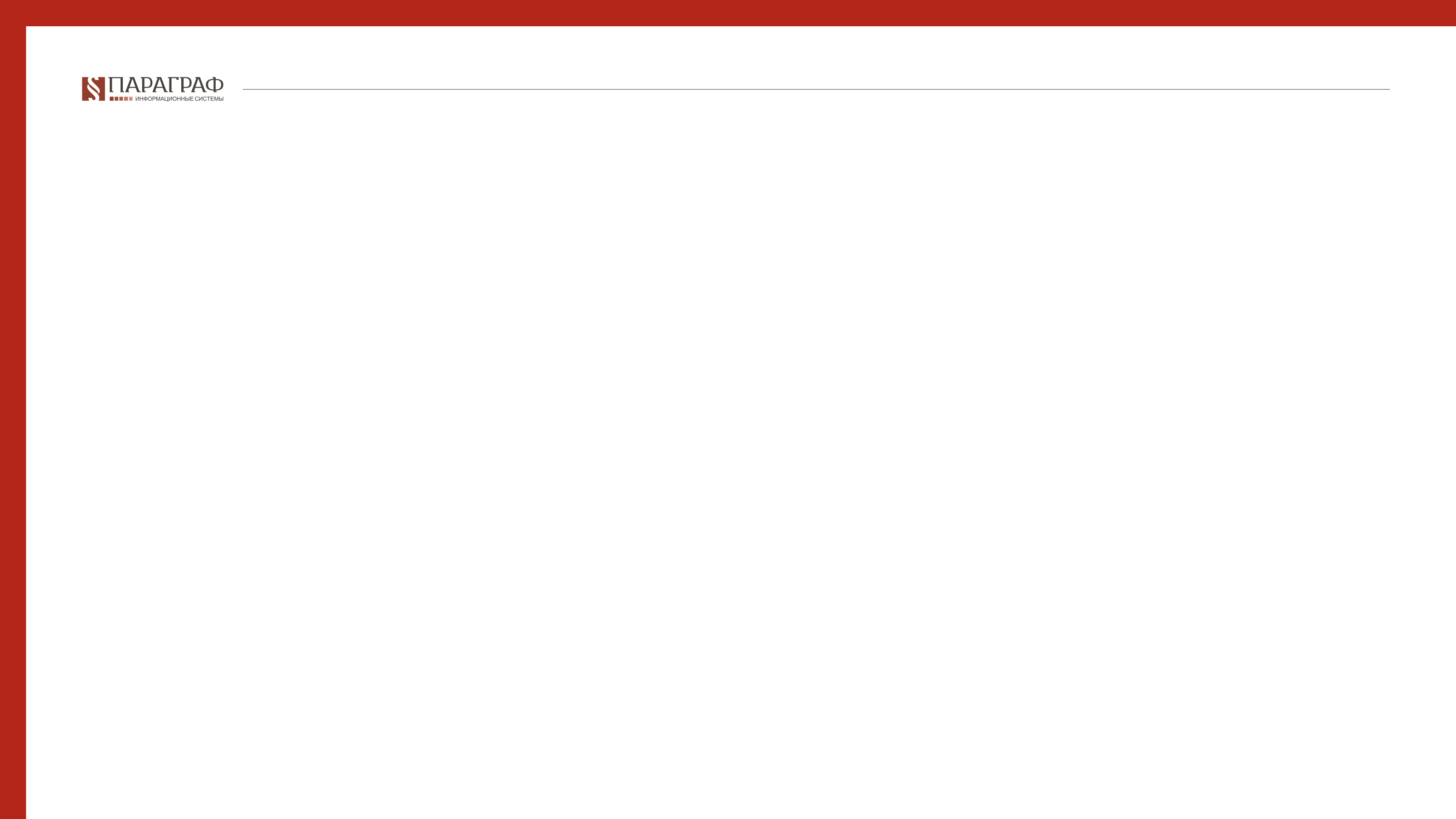 Закон РК от 2 января 2021 года № 399-VI ЗРК«О внесении изменений и дополнений в некоторые законодательные акты Республики Казахстан по вопросам восстановления экономического роста»
Введен в действие с 16 декабря 2020 года
подпункт 9) части первой статьи 158 изложить в следующей редакции:
«9) в банки, филиалы банков-нерезидентов Республики Казахстан и организации, осуществляющие отдельные виды банковских операций, для наложения ареста на деньги, принадлежащие ответчику и находящиеся на банковских счетах, в случае, когда известны номера счетов и конкретный банк, филиал банка-нерезидента Республики Казахстан.»;

Введен в действие с 1 января 2021 года
в части первой статьи 239 слова «официальной ставки рефинансирования» заменить словами «базовой ставки».
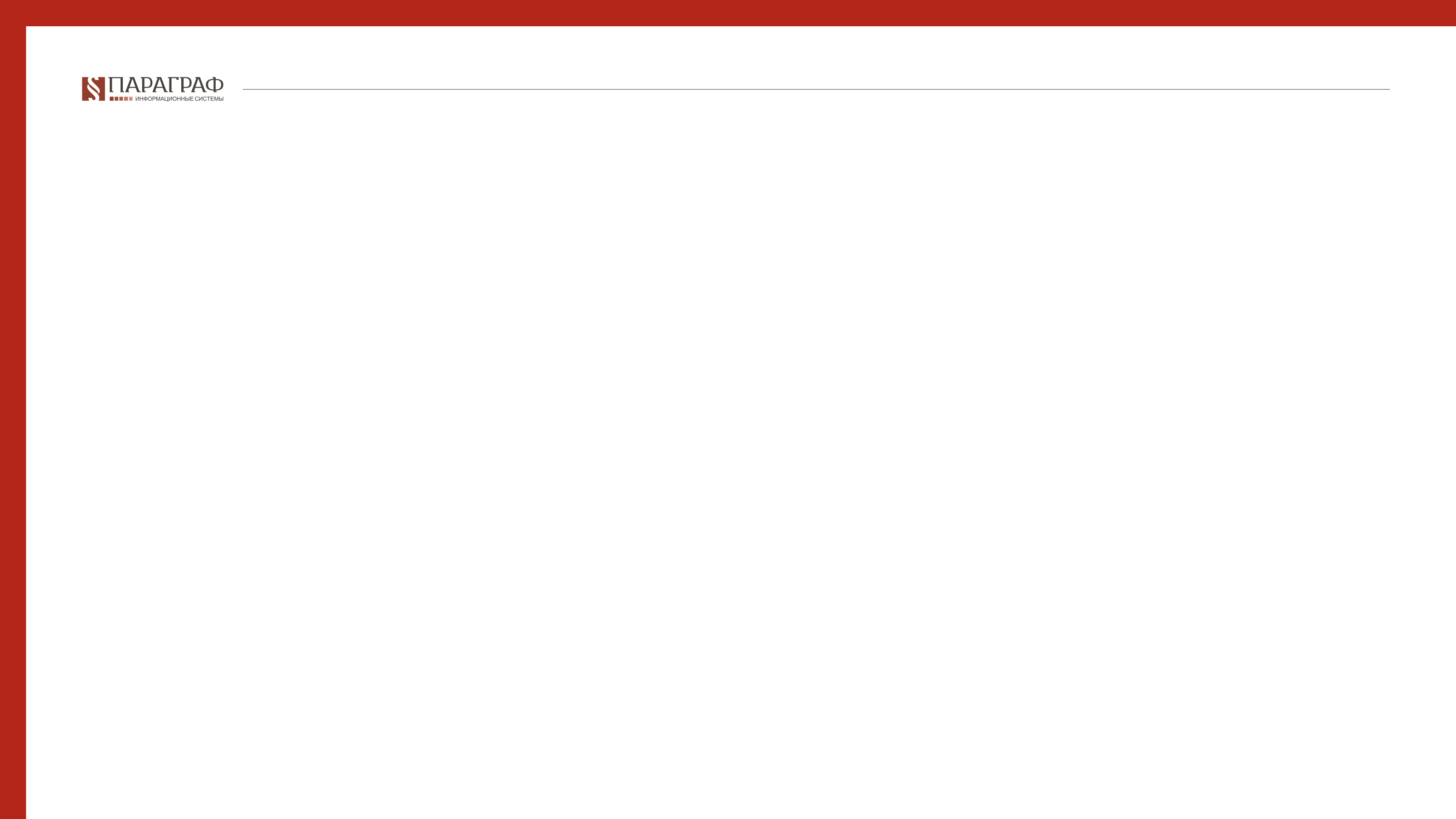 Закон РК от 20 марта 2021 года № 20-VII ЗРК «О внесении изменений и дополненийв некоторые законодательные акты Республики Казахстан по вопросам модернизации судебной системы» (введен в действие с 1 июля 2021 года)
В статье 27 в заголовке слова «и суду города Нур-Султана» исключить;
абзац третий части первой исключить;
дополнить частями 1-1 и 1-2 следующего содержания:
«1-1. Специализированные межрайонные экономические суды также рассматривают дела о реструктуризации финансовых организаций и организаций, входящих в банковский конгломерат в качестве родительской организации и не являющихся финансовыми организациями, в случаях, предусмотренных законами Республики Казахстан, дела о реструктуризации задолженности, реабилитации и банкротстве индивидуальных предпринимателей и юридических лиц, а также их ликвидации без возбуждения процедуры банкротства.
1-2. Специализированный межрайонный экономический суд города Нур-Султана рассматривает гражданские дела по инвестиционным спорам, кроме дел, подсудных специализированному межрайонному административному суду города Нур-Султана, а также иски государственных органов к инвесторам, связанные с инвестиционной деятельностью инвестора, с участием:
1) иностранного юридического лица (его филиала, представительства), осуществляющего предпринимательскую деятельность на территории Республики Казахстан;
2) юридического лица, созданного с иностранным участием в порядке, установленном законодательством Республики Казахстан, пятьдесят и более процентов голосующих акций (долей участия в уставном капитале) которого принадлежат иностранному инвестору;
3) инвесторов при наличии заключенного контракта с государством на осуществление инвестиций.»;
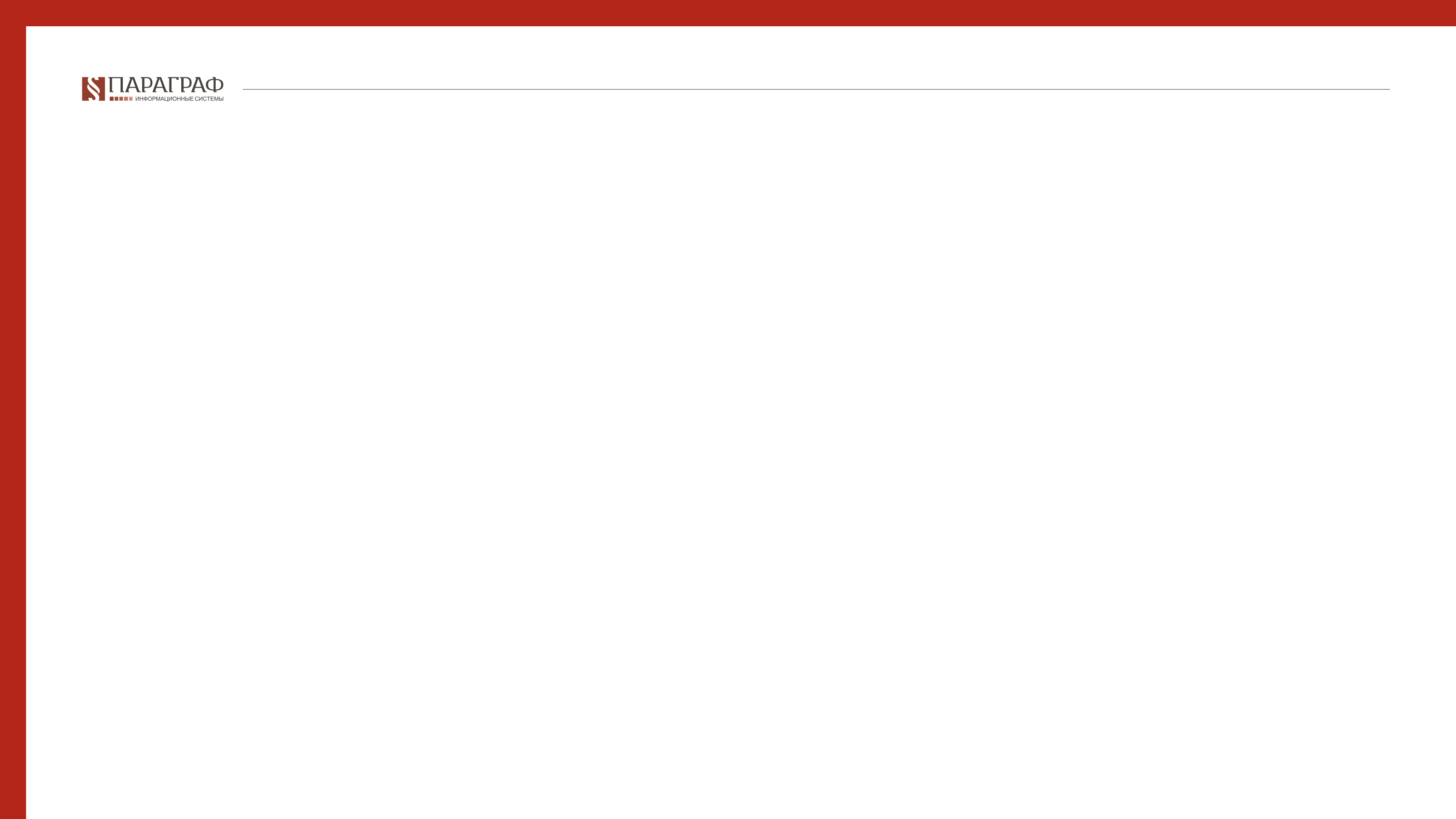 Закон РК от 20 марта 2021 года № 20-VII ЗРК «О внесении изменений и дополнений в некоторые законодательные акты Республики Казахстан по вопросам модернизации судебной системы» (введен в действие с 1 июля 2021 года)
часть вторую статьи 35 исключить;

часть пятую статьи 240 изложить в следующей редакции:
«5. В случаях подачи апелляционной жалобы, принесения апелляционного ходатайства прокурором решение, если оно не отменено и (или) не изменено, вступает в законную силу с момента оглашения постановления судом апелляционной инстанции.»;
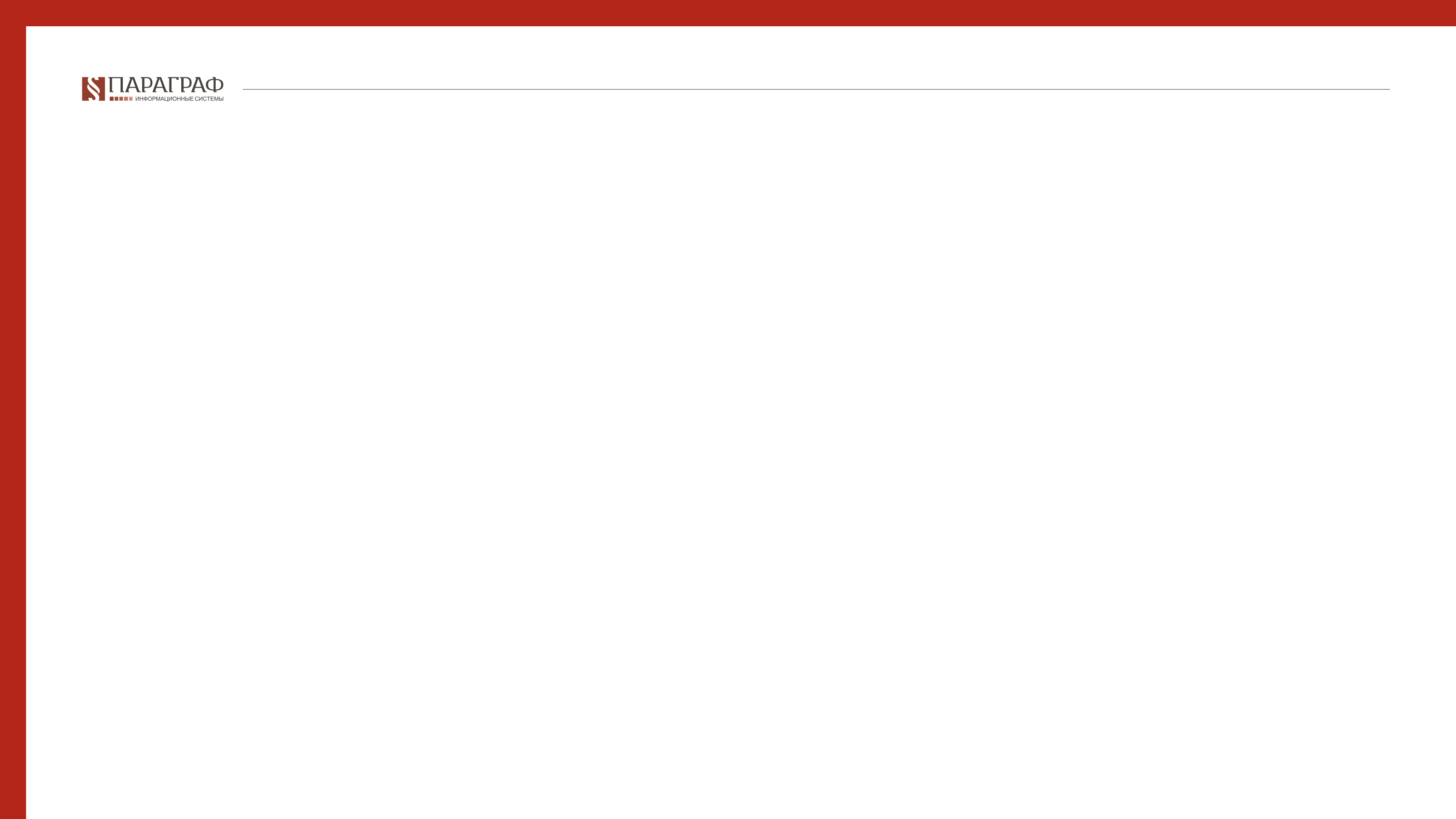 Закон РК от 20 марта 2021 года № 20-VII ЗРК «О внесении изменений и дополнений в некоторые законодательные акты Республики Казахстан по вопросам модернизации судебной системы» (введен в действие с 1 июля 2021 года)
В статье 402:
в абзаце первом слова «по гражданским делам» исключить;
абзац второй изложить в следующей редакции:
«Апелляционные жалоба, ходатайство прокурора на решения, вынесенные по делам, рассмотренным по правилам части 1-2 статьи 27 настоящего Кодекса, рассматриваются судом города Нур-Султана.»;

абзац третий статьи 415 исключить;
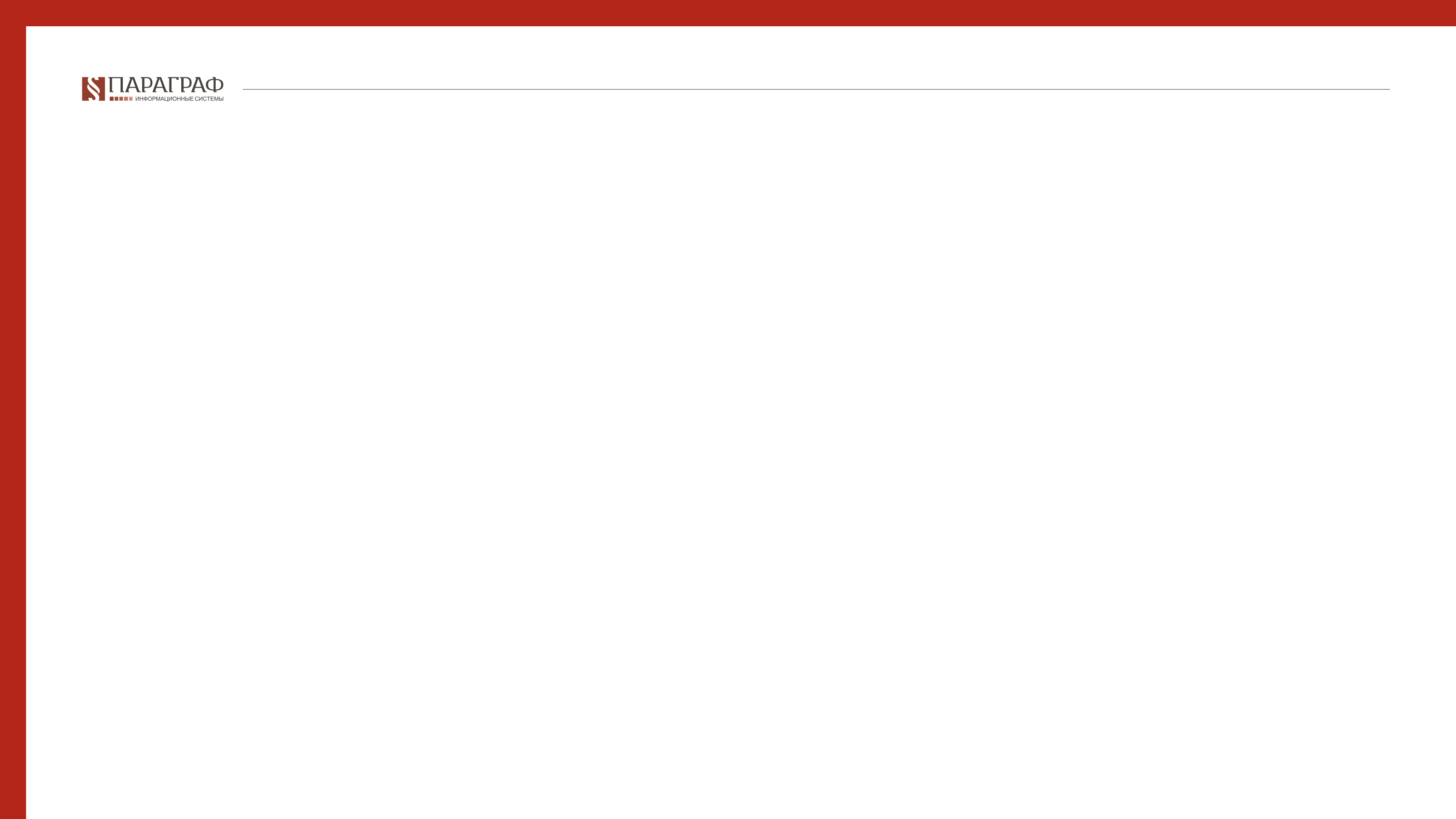 Закон РК от 20 марта 2021 года № 20-VII ЗРК «О внесении изменений и дополнений в некоторые законодательные акты Республики Казахстан по вопросам модернизации судебной системы» (введен в действие с 1 июля 2021 года)
часть первую статьи 434 изложить в следующей редакции:
«1. Вступившие в законную силу судебные акты местных и других судов в случае соблюдения апелляционного порядка их обжалования могут быть пересмотрены в кассационном порядке Верховным Судом Республики Казахстан.».
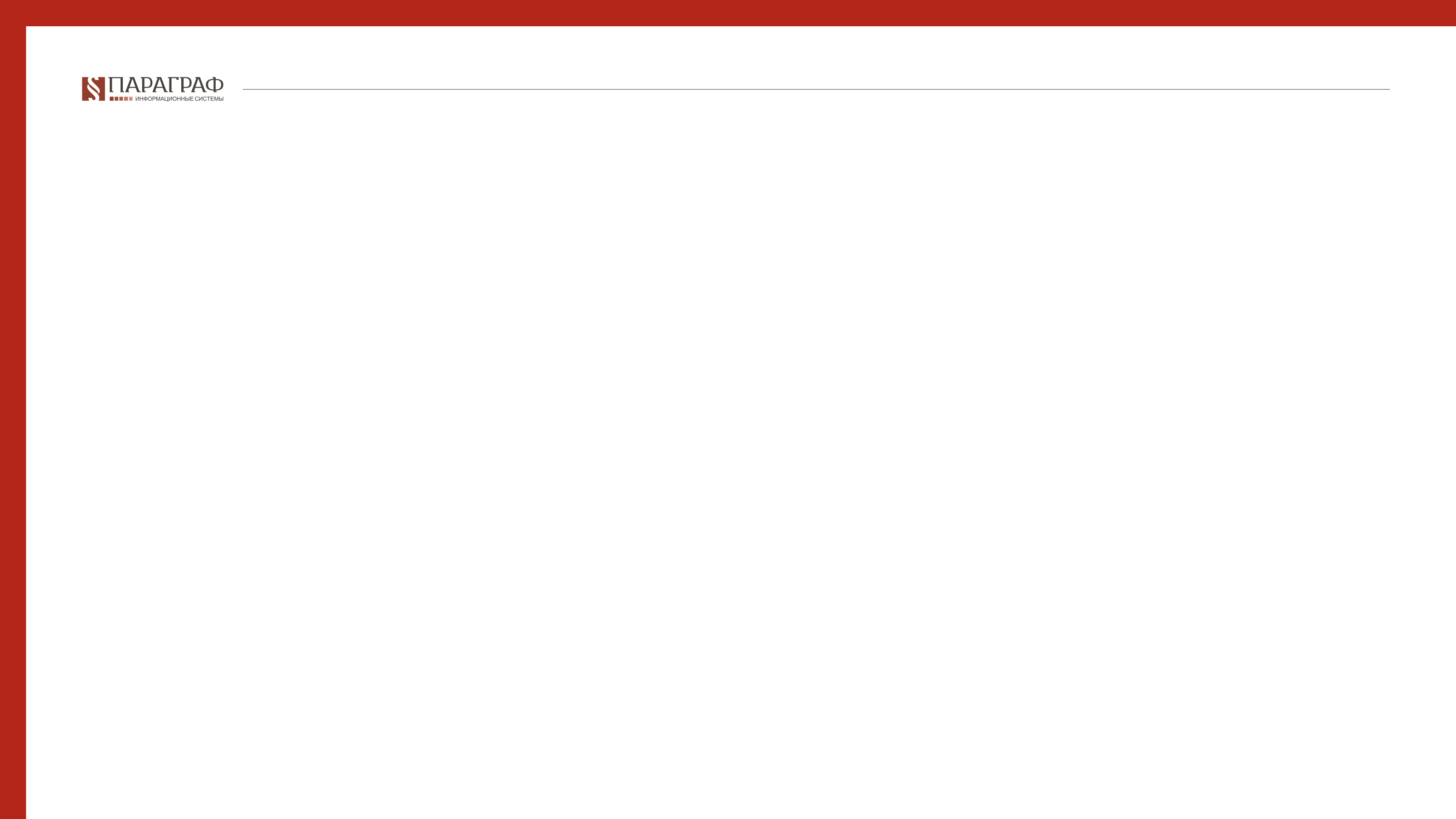 Закон РК от 9 июня 2021 года № 49-VII ЗРК «О внесении изменений и дополнений в некоторые законодательные акты Республики Казахстанпо вопросам адвокатской деятельности и юридической помощи»
часть пятую статьи 112 изложить в следующей редакции:
«5. Определение суда об освобождении лица от оплаты юридической помощи и возмещения расходов, связанных с представительством, незамедлительно направляется в письменной форме или в форме электронного документа через единую информационную систему юридической помощи в территориальную коллегию адвокатов по месту нахождения суда, рассматривающего гражданское дело, которая в установленный судом срок обязана обеспечить участие адвоката в суде.».
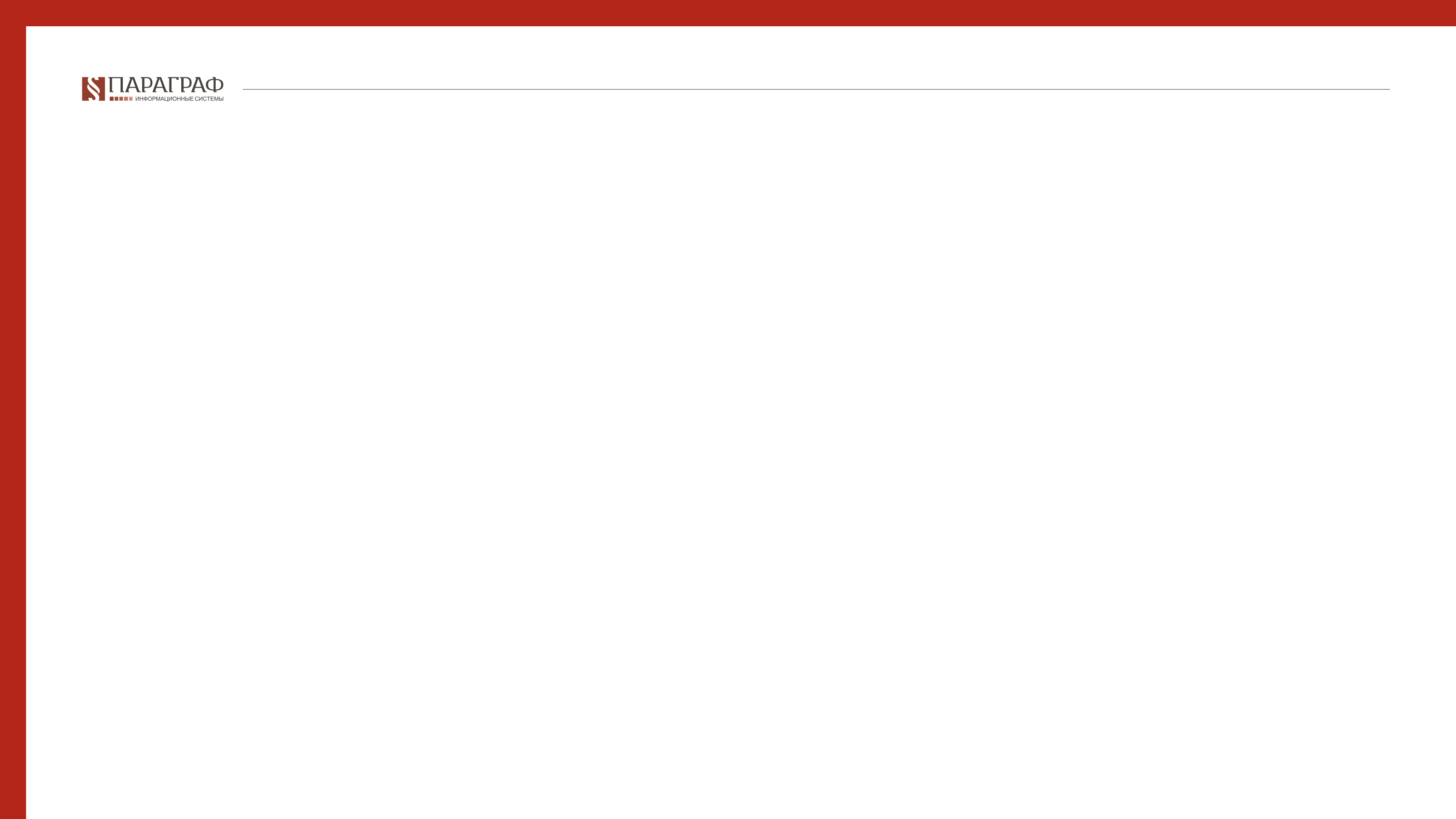 Закон РК от 15 ноября 2021 года № 72-VIІ ЗРК «О внесении изменений и дополнений в некоторые законодательные акты Республики Казахстан по вопросам государственных закупок, закупок недропользователей и субъектов естественных монополий, связи, автомобильного транспорта, обороны и финансирования науки»
абзац второй подпункта 1) части первой статьи 156 после слова «взыскателей,» дополнить словами «а также на деньги, находящиеся на банковском счете единого оператора в сфере государственных закупок, предназначенном для внесения потенциальными поставщиками или поставщиками денег в качестве обеспечительных мер в рамках участия в государственных закупках в соответствии с Законом Республики Казахстан «О государственных закупках»,».
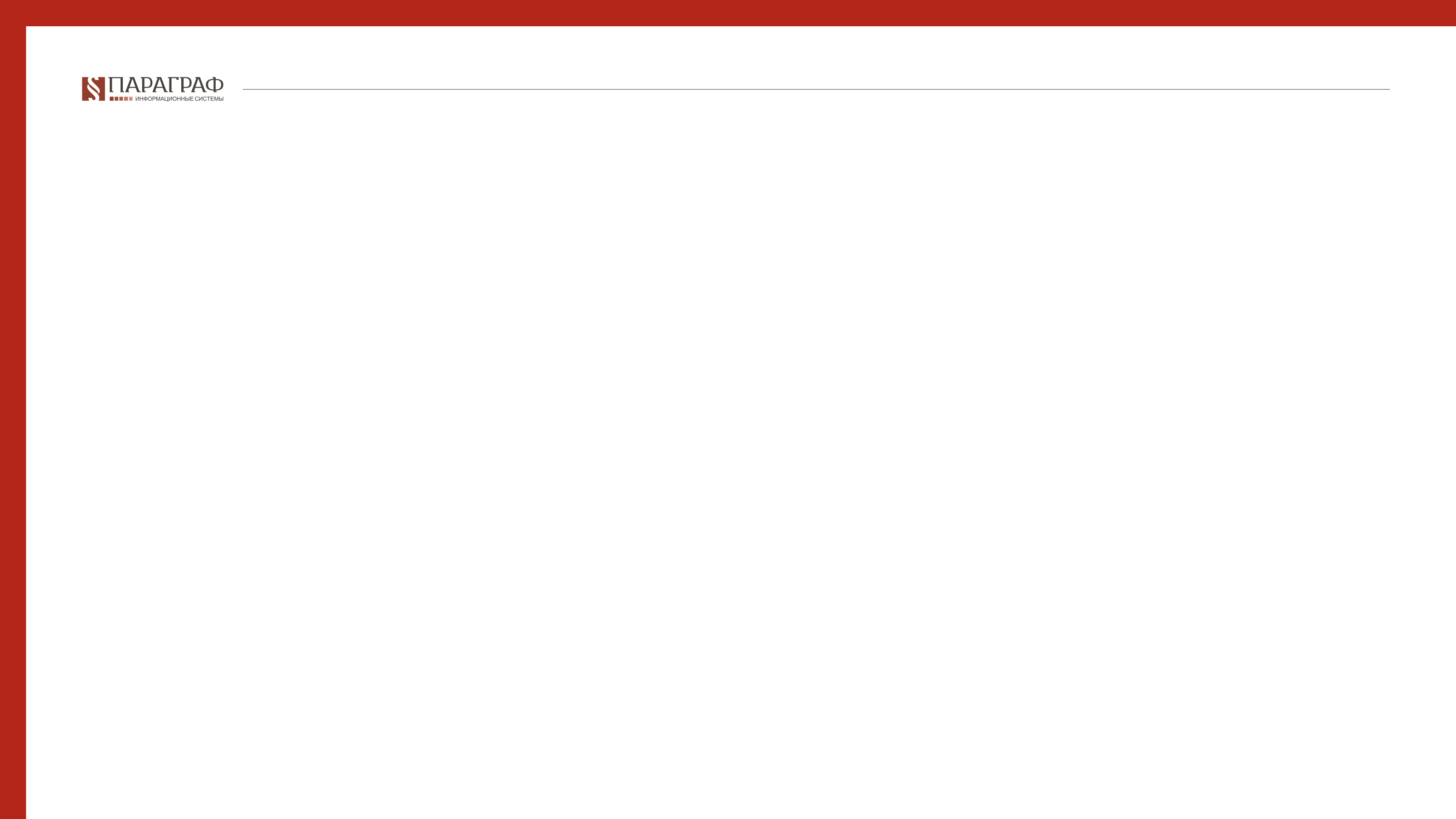 Закон РК от 20 декабря 2021 года № 84-VIІ ЗРК «О внесении изменений и дополнений в некоторые законодательные акты Республики Казахстан по вопросам совершенствования гражданского процессуального законодательства и развития институтов внесудебного и досудебного урегулирования споров»
по всему тексту слова «иском (заявлением)», «Иск (заявление)», «подано в суд исковое заявление (заявление)», «подано исковое заявление (заявление)», «искового заявления», «иск (заявление)», «иска (заявления)», «исковое заявление может быть подано», «исковое заявление», «исковым заявлением», «Исковое заявление», «исковому заявлению», «исковом заявлении», «исковых заявлений» заменить соответственно словами «иском», «Иск», «подан в суд иск», «подан иск», «иска», «иск», «иска», «иск может быть подан», «иск», «иском», «Иск», «иску», «иске», «исков»;
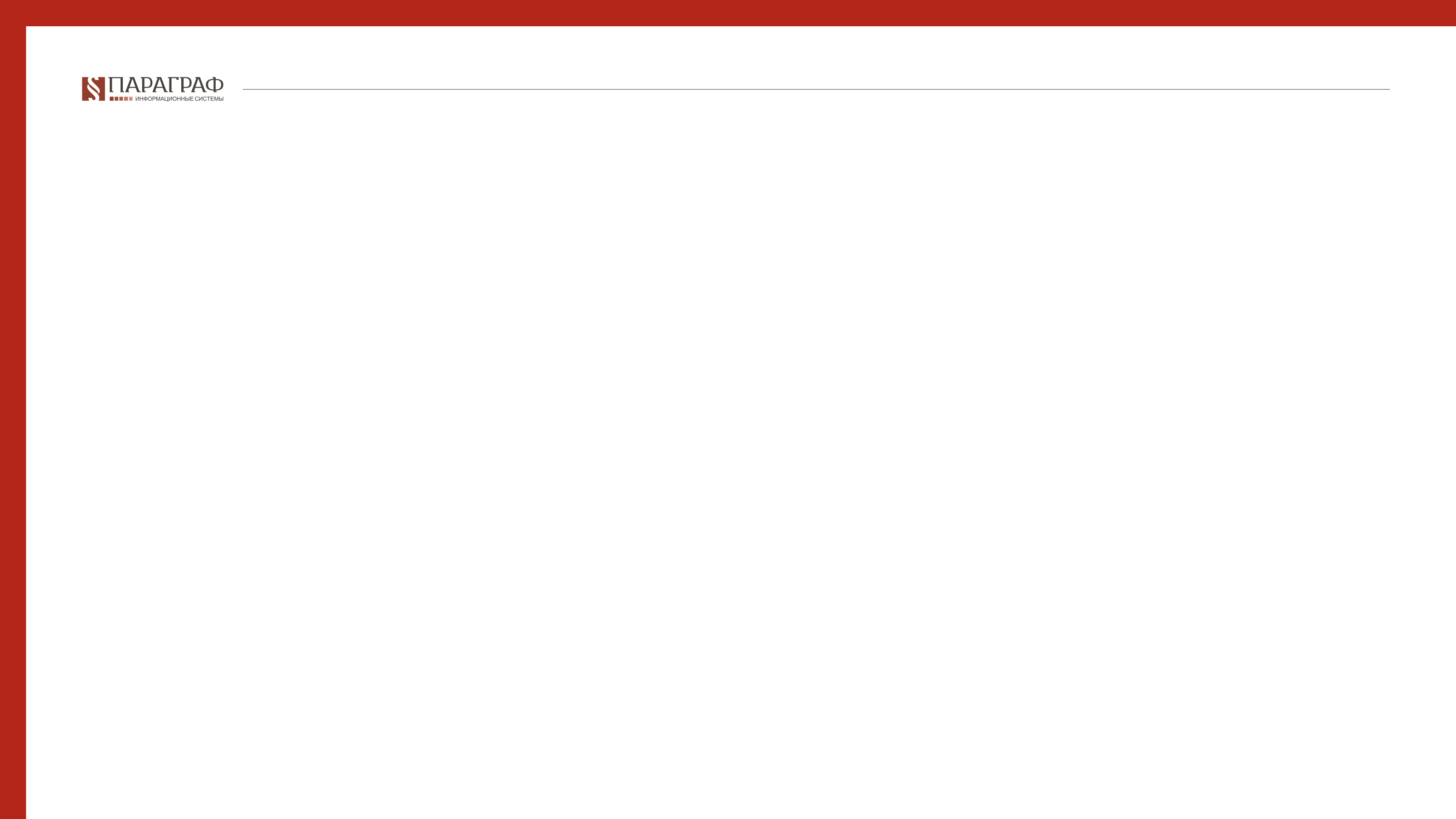 Закон РК от 20 декабря 2021 года № 84-VIІ ЗРК «О внесении изменений и дополнений в некоторые законодательные акты Республики Казахстан по вопросам совершенствования гражданского процессуального законодательства и развития институтов внесудебного и досудебного урегулирования споров»
в части второй статьи 19
абзац первый дополнить словами «, а также дел об усыновлении ребенка»;
в абзаце втором:
после слов «участвующего в деле,» дополнить словами «или по инициативе суда»;
слова «тайну усыновления,» исключить;
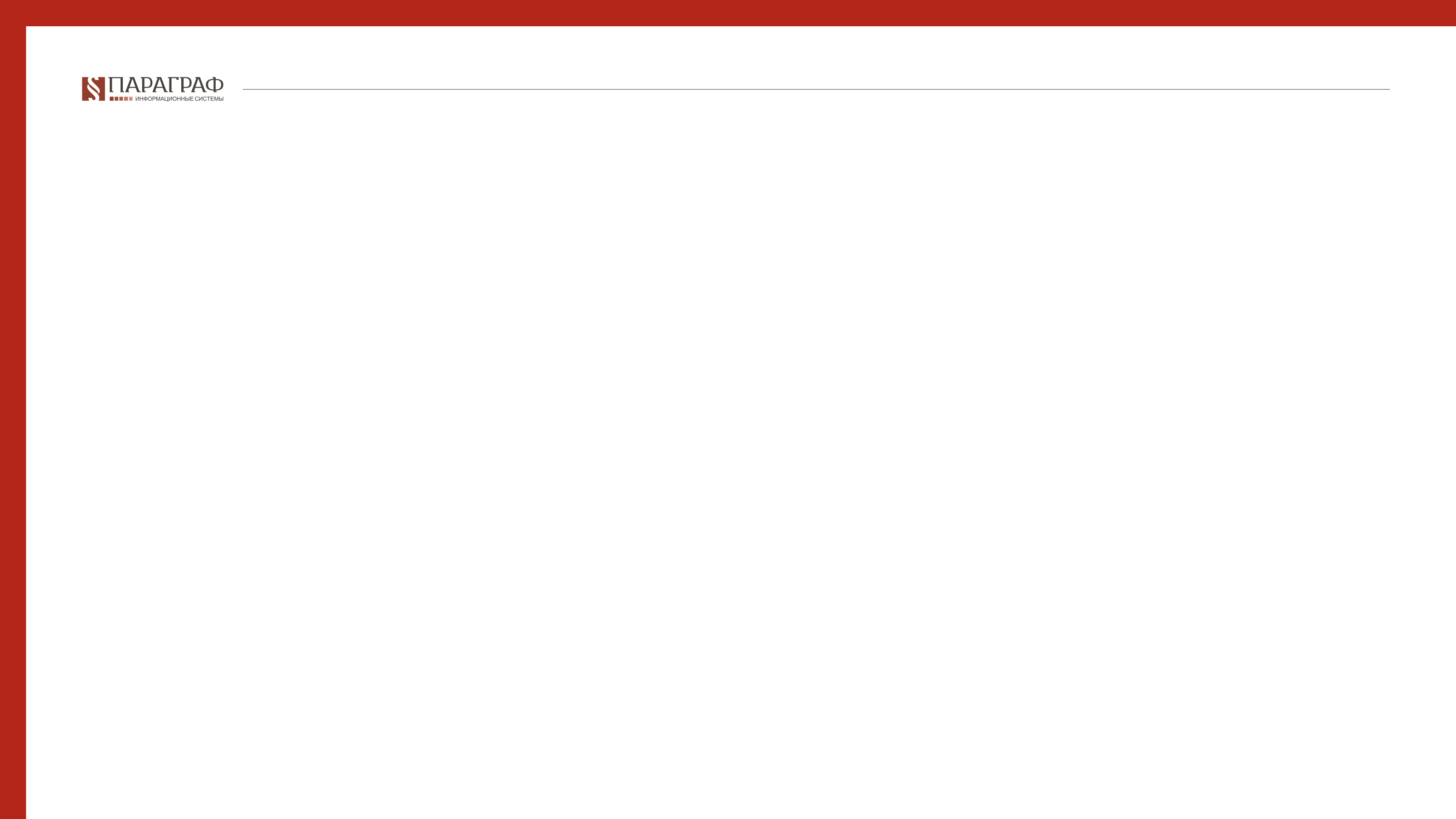 Закон РК от 20 декабря 2021 года № 84-VIІ ЗРК «О внесении изменений и дополнений в некоторые законодательные акты Республики Казахстан по вопросам совершенствования гражданского процессуального законодательства и развития институтов внесудебного и досудебного урегулирования споров»
дополнить статьями 27-1 и 28-1 следующего содержания:
«Статья 27-1. Подсудность гражданских дел областному и приравненному к нему суду
Областной и приравненный к нему суд может с согласия сторон истребовать, принять в свое производство, рассмотреть и разрешить по правилам суда первой инстанции одно из однородных дел, находящихся в производстве районных (городских) судов и приравненных к ним судов этой области.»;

«Статья 28-1. Подсудность гражданских дел Верховному Суду Республики Казахстан
Верховный Суд Республики Казахстан может с согласия сторон истребовать, принять в свое производство, рассмотреть и разрешить по правилам суда первой инстанции одно из однородных дел, находящихся в производстве районных (городских), областных и приравненных к ним судов.»;
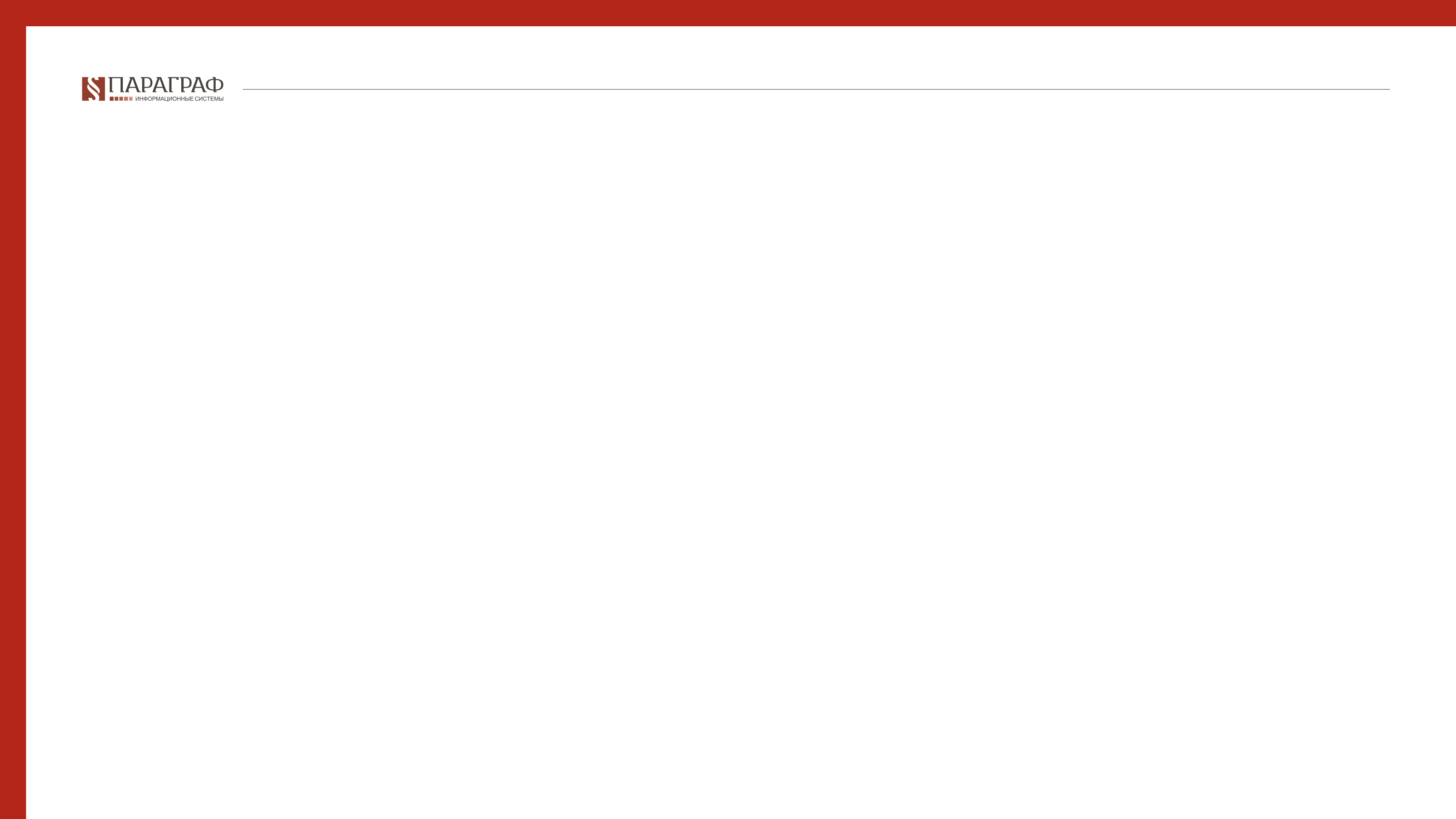 Закон РК от 20 декабря 2021 года № 84-VIІ ЗРК «О внесении изменений и дополнений в некоторые законодательные акты Республики Казахстан по вопросам совершенствования гражданского процессуального законодательства и развития институтов внесудебного и досудебного урегулирования споров»
Вводится в действие с 1 августа 2022 года
статью 32 после слова «подсудность» дополнить словами «, выбрать экстерриториальную подсудность»;
В статье 34 часть вторую дополнить подпунктом 6) следующего содержания:
«6) имеются основания, предусмотренные статьями 27-1 и 28-1 настоящего Кодекса.»;
В статье 34 часть третью изложить в следующей редакции:
«3. Заявления сторон о неподсудности дела данному суду разрешаются этим судом. По вопросу о передаче дела в другой суд, а также в случаях, предусмотренных статьями 27-1 и 28-1 настоящего Кодекса, выносится определение. На определение может быть подана частная жалоба, принесено ходатайство прокурором в суд апелляционной инстанции, решение которого является окончательным и обжалованию, опротестованию не подлежит.»;
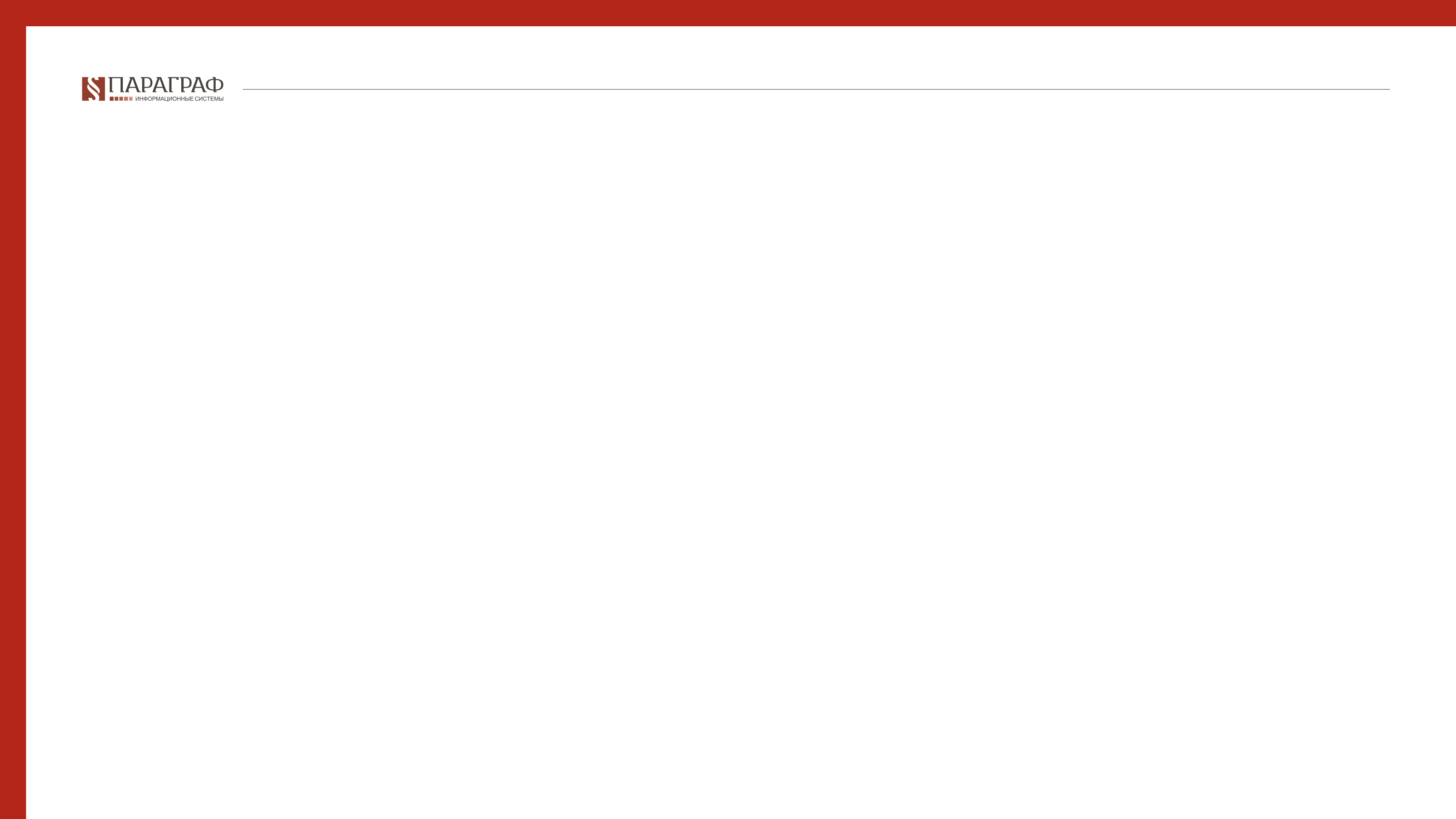 Закон РК от 20 декабря 2021 года № 84-VIІ ЗРК «О внесении изменений и дополнений в некоторые законодательные акты Республики Казахстан по вопросам совершенствования гражданского процессуального законодательства и развития институтов внесудебного и досудебного урегулирования споров»
Статью 35 дополнить частью 3-1 следующего содержания:
«3-1. Гражданские дела, предусмотренные статьей 27-1 настоящего Кодекса, рассматриваются и разрешаются в областном и приравненном к нему суде единолично судьей по правилам суда первой инстанции.
Гражданские дела, предусмотренные статьей 28-1 настоящего Кодекса, рассматриваются и разрешаются в Верховном Суде Республики Казахстан единолично судьей по правилам суда первой инстанции.»;
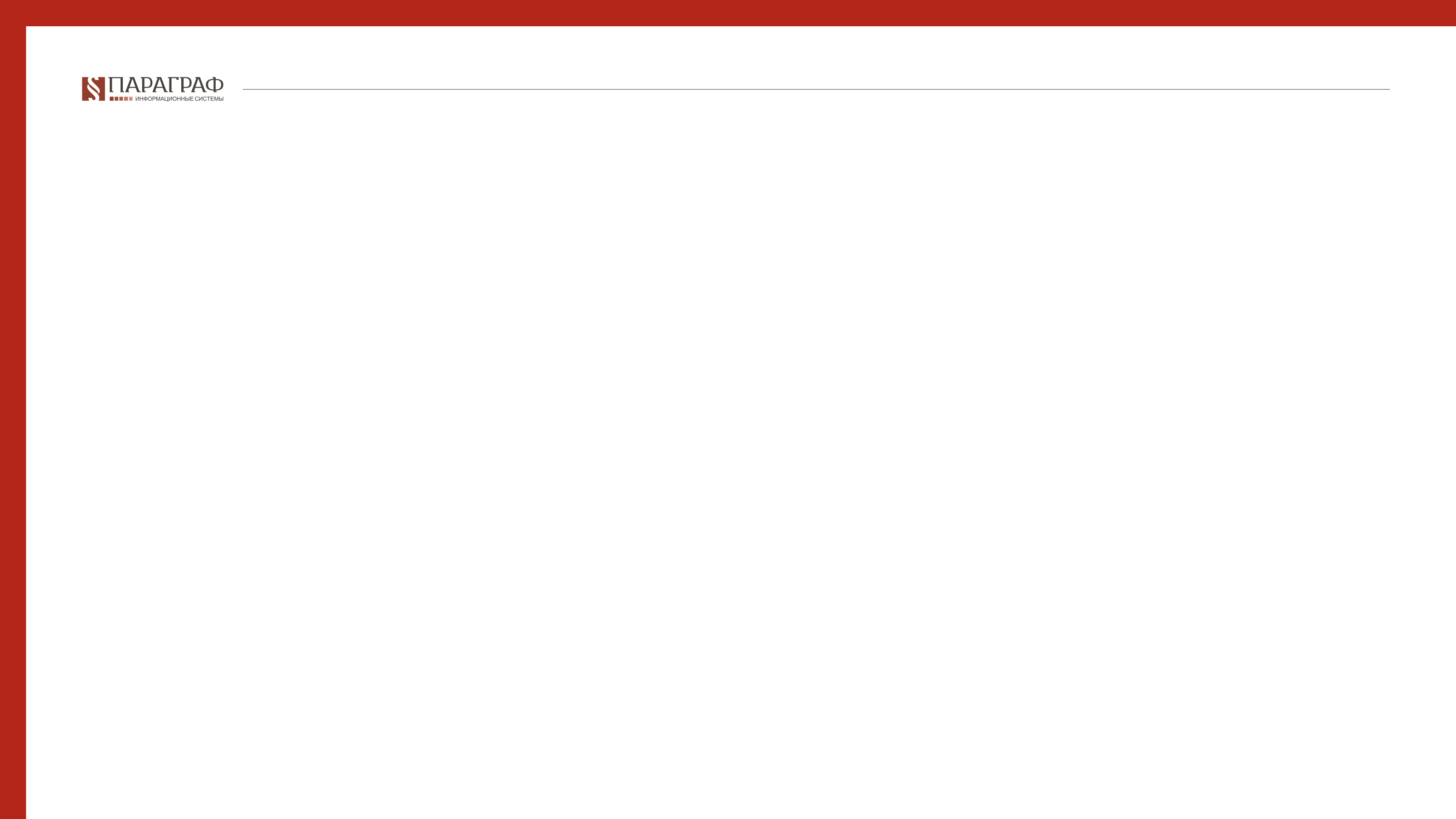 Закон РК от 20 декабря 2021 года № 84-VIІ ЗРК «О внесении изменений и дополнений в некоторые законодательные акты Республики Казахстан по вопросам совершенствования гражданского процессуального законодательства и развития институтов внесудебного и досудебного урегулирования споров»
В статье 73:
абзац первый части первой изложить в следующей редакции:
«1. Доказательства представляются сторонами и другими лицами, участвующими в деле, суду первой инстанции при принятии иска с составлением ими досудебного протокола, в котором отражаются действия сторон и других лиц, участвующих в деле, по раскрытию, представлению и обмену доказательствами, на которые они намерены ссылаться как на основание своих требований или возражений и которыми они намерены воспользоваться в случае рассмотрения дела в суде.»;
часть вторую после слова «раскрыты» дополнить словами «и отражены в досудебном протоколе»;
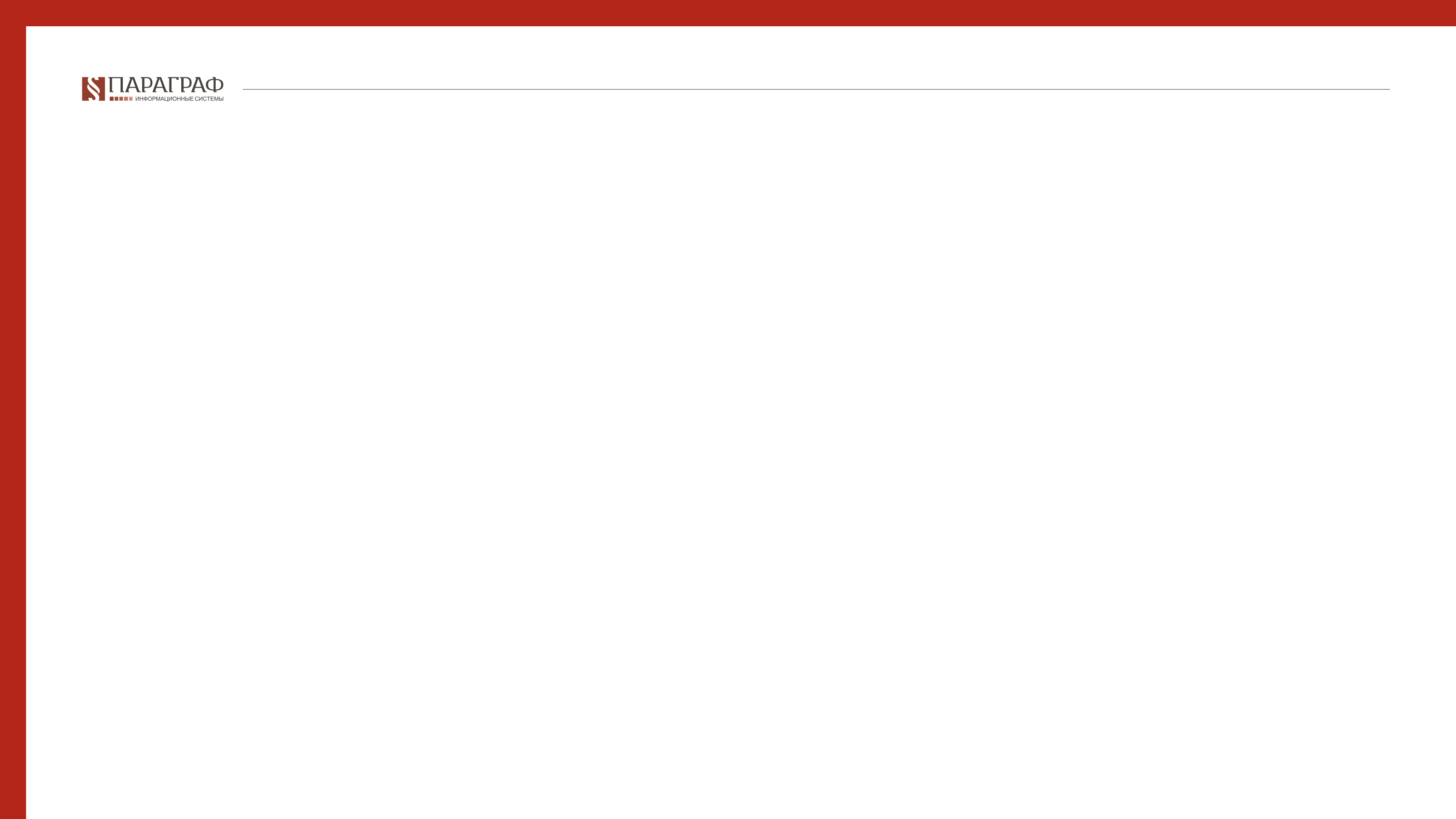 Закон РК от 20 декабря 2021 года № 84-VIІ ЗРК «О внесении изменений и дополнений в некоторые законодательные акты Республики Казахстан по вопросам совершенствования гражданского процессуального законодательства и развития институтов внесудебного и досудебного урегулирования споров»
Статью 133-2 дополнить частью 1-1 следующего содержания:
«1-1. Проекты процессуальных документов суда могут быть подготовлены с использованием автоматизированной информационной системы суда.»;

в заголовке подраздела 1 раздела 2 слово «Упрощенное» заменить словом «Приказное»;

по всему тексту главы 12
слова «взыскателя», «взыскателем», «взыскателю» заменить соответственно словами «истца», «истцом», «истцу»;
слова «должника», «должнику», «должник», «должником», «Должник» заменить соответственно словами «ответчика», «ответчику», «ответчик», «ответчиком», «Ответчик»;
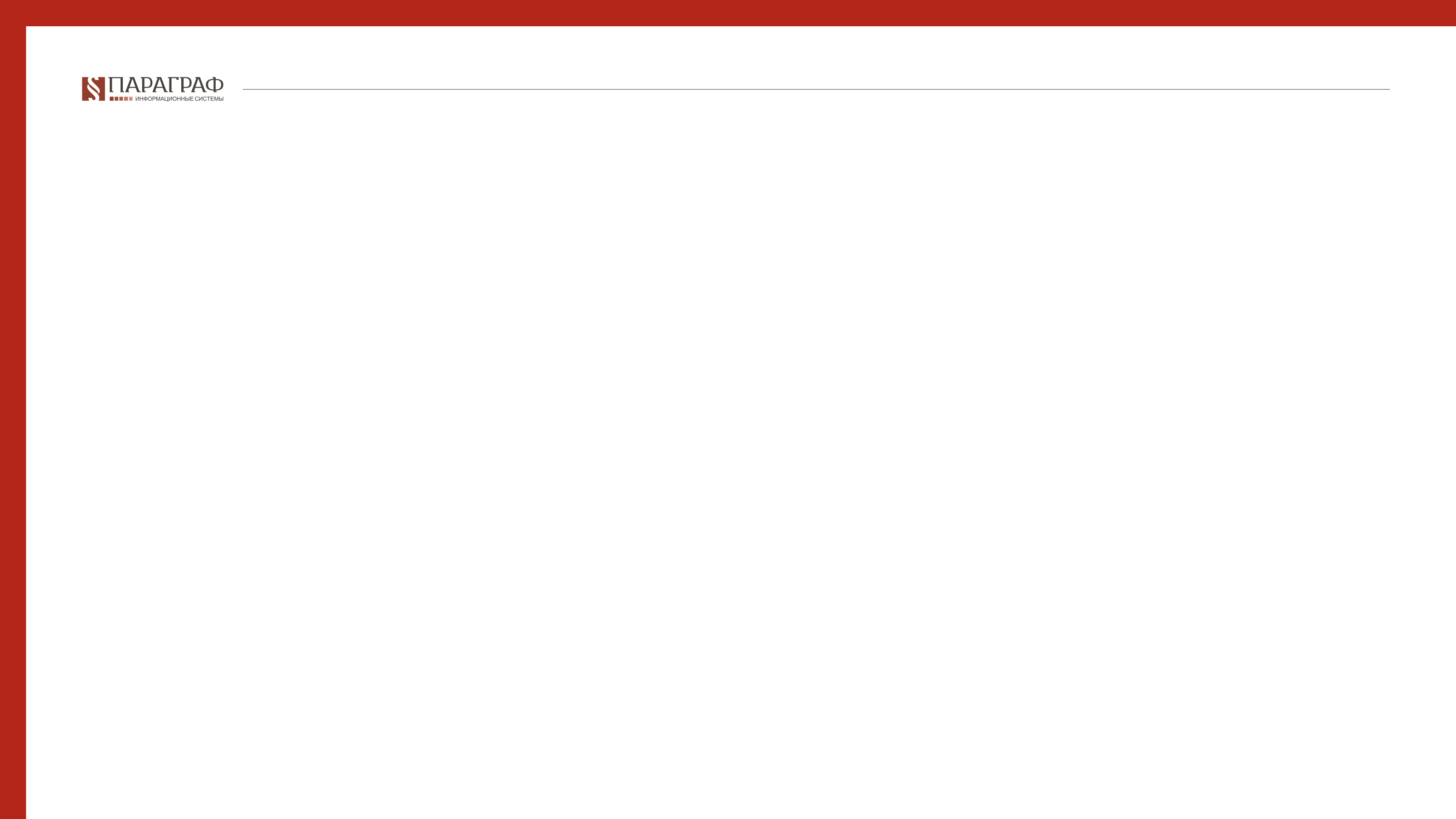 Закон РК от 20 декабря 2021 года № 84-VIІ ЗРК «О внесении изменений и дополнений в некоторые законодательные акты Республики Казахстан по вопросам совершенствования гражданского процессуального законодательства и развития институтов внесудебного и досудебного урегулирования споров»
вводится в действие с 1 августа 2022 года в статье 135 подпункт 2) исключить;


В статье 135 подпункты 5) и 6) исключить;

главу13 исключить;
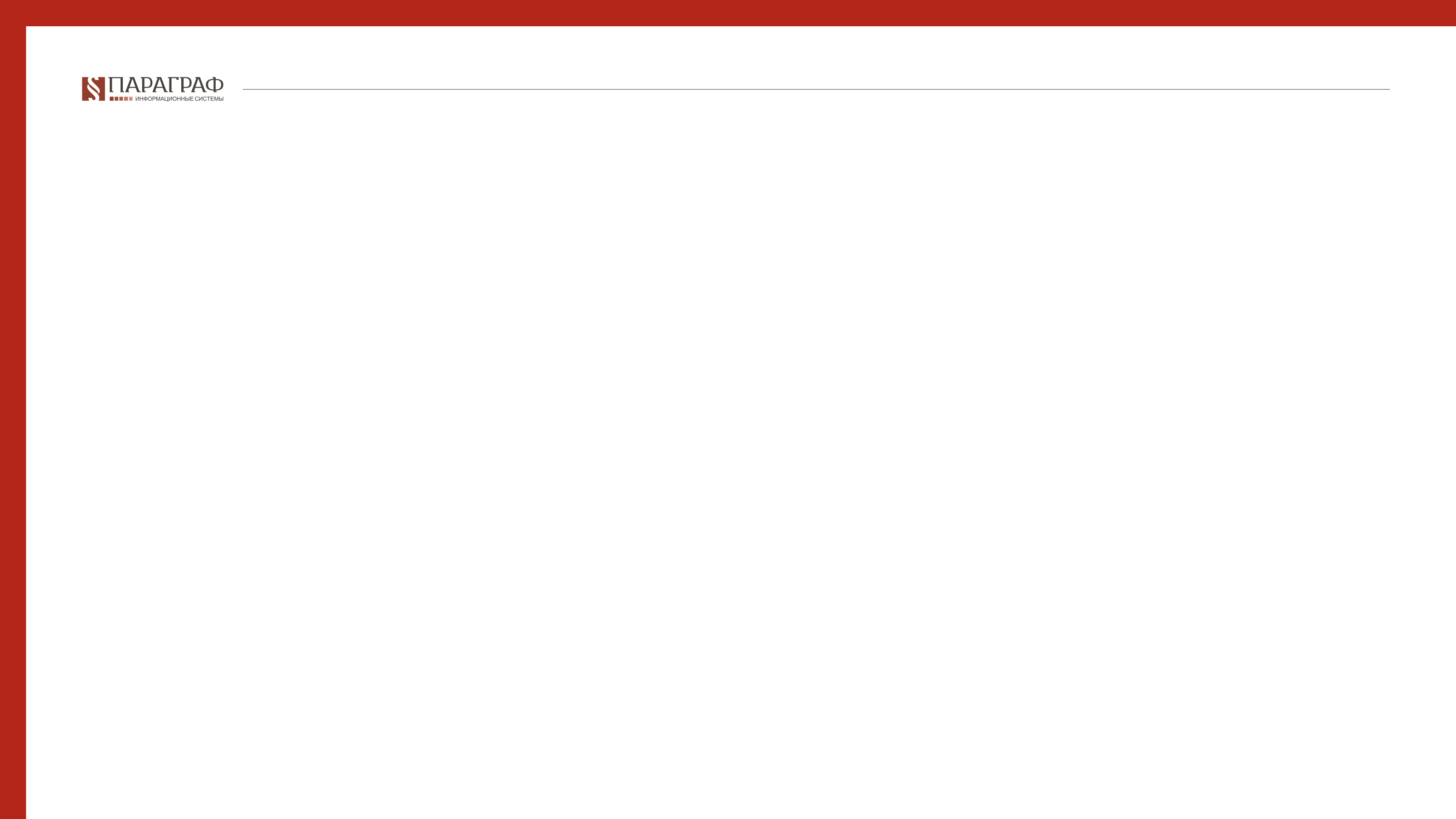 Закон РК от 20 декабря 2021 года № 84-VIІ ЗРК «О внесении изменений и дополнений в некоторые законодательные акты Республики Казахстан по вопросам совершенствования гражданского процессуального законодательства и развития институтов внесудебного и досудебного урегулирования споров»
заголовок и часть первую статьи 150 изложить в следующей редакции:
«Статья 150. Принятие иска
1. Судья в течение пяти рабочих дней со дня поступления иска решает вопрос о его принятии в производство суда.
При проведении примирительных процедур принятие иска осуществляется в течение десяти рабочих дней со дня его поступления.
В случае составления досудебного протокола в соответствии с частями первой и второй статьи 73 настоящего Кодекса принятие иска осуществляется в течение пятнадцати рабочих дней со дня его поступления.
Примирительные процедуры при принятии иска проводятся судьей по правилам, предусмотренным главой 17 настоящего Кодекса.»;
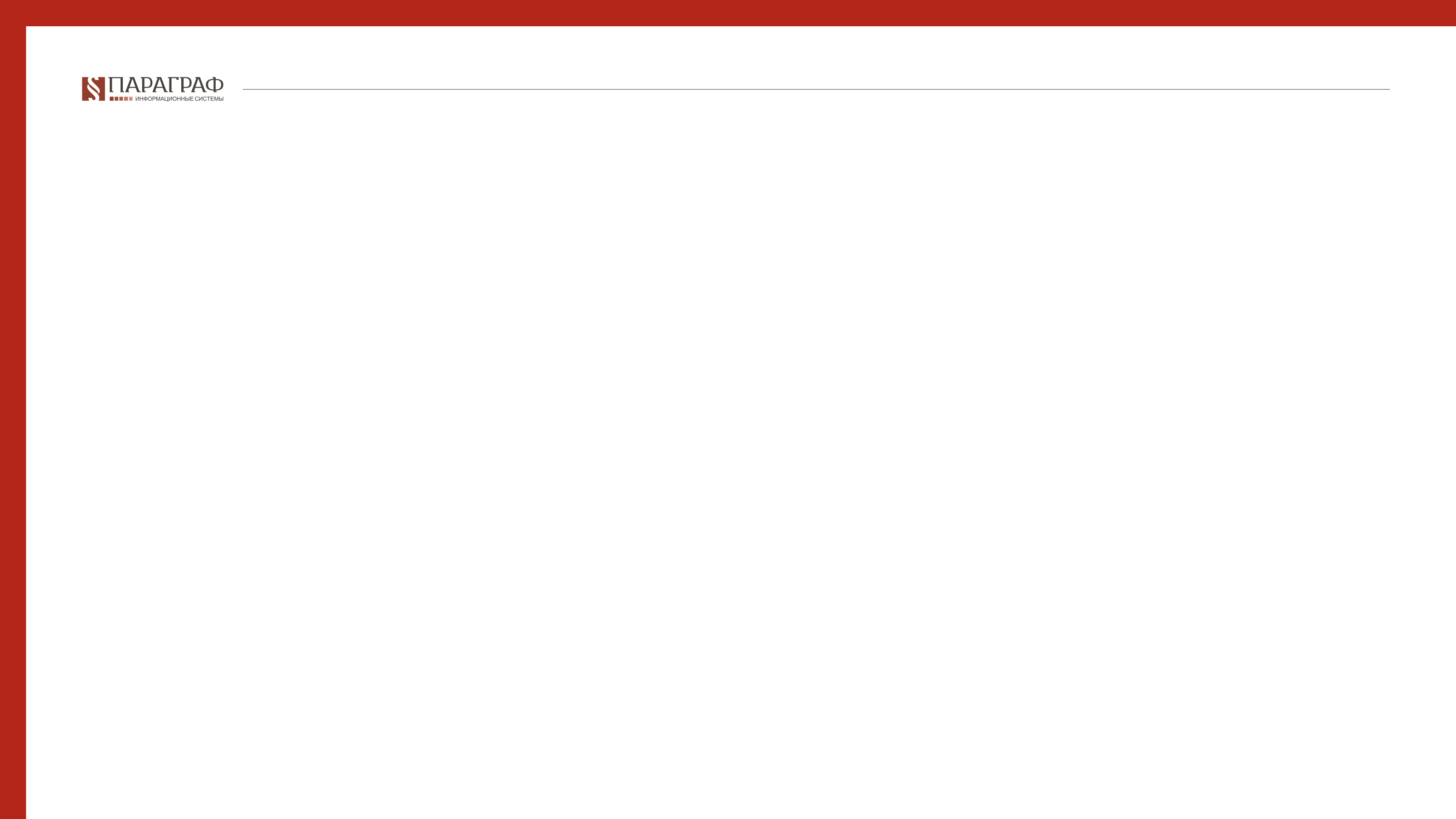 Закон РК от 20 декабря 2021 года № 84-VIІ ЗРК «О внесении изменений и дополнений в некоторые законодательные акты Республики Казахстан по вопросам совершенствования гражданского процессуального законодательства и развития институтов внесудебного и досудебного урегулирования споров»
подпункт 15)  статьи 165 изложить в следующей редакции:
«15) в случае, если между сторонами в порядке досудебного урегулирования проводилась партисипативная процедура либо при принятии иска взаимно раскрыты и представлены доказательства, отраженные в досудебном протоколе, обязывает стороны представить документы и доказательства, полученные в ходе проведения партисипативной процедуры или отраженные в досудебном протоколе; опрашивает истца по существу заявленных им требований, выясняет у него оспариваемые им факты, возможные со стороны ответчика возражения, предлагает, если это необходимо, представить дополнительные доказательства, разъясняет сторонам их процессуальные права и обязанности;»;
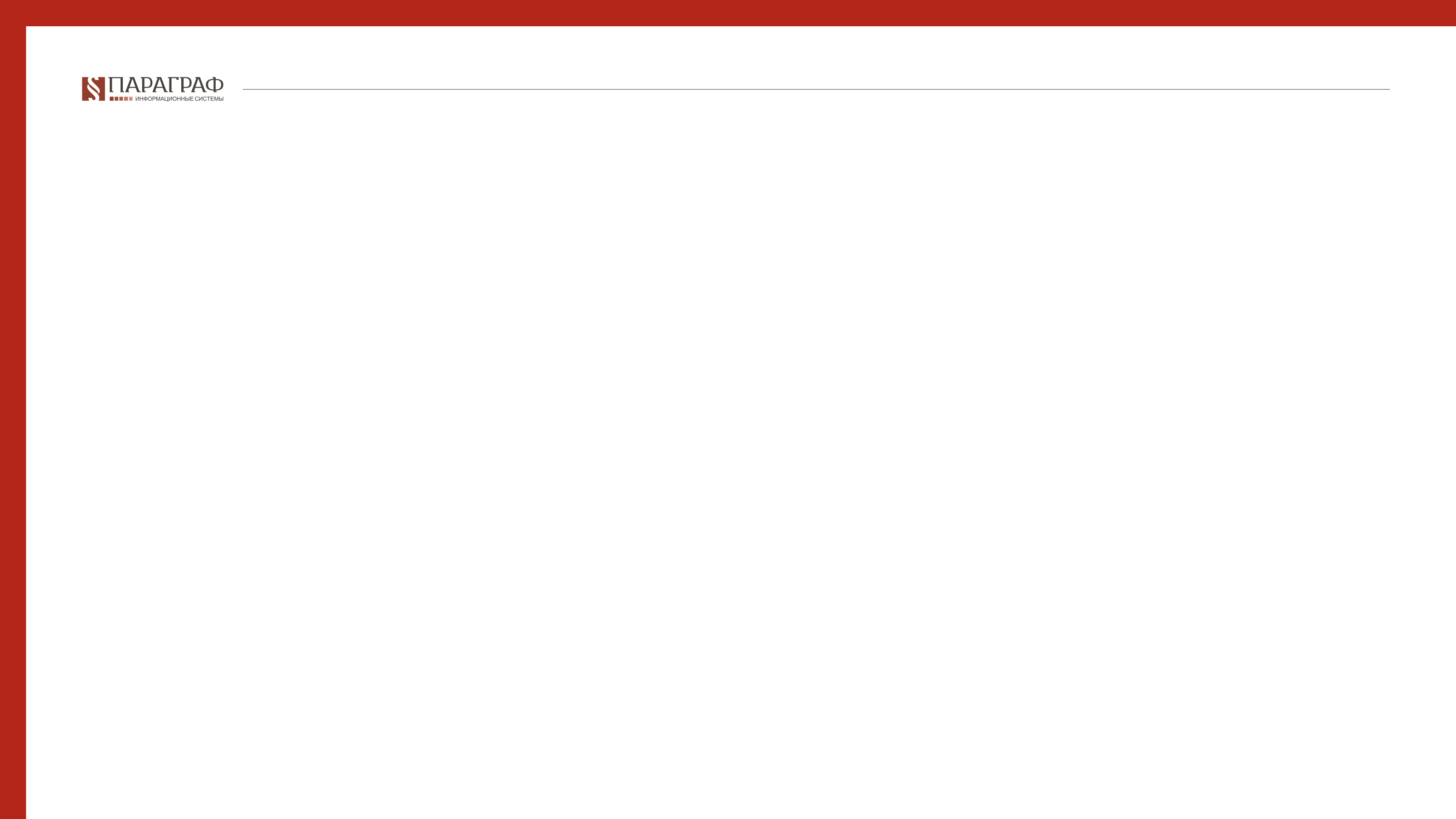 Закон РК от 20 декабря 2021 года № 84-VIІ ЗРК «О внесении изменений и дополнений в некоторые законодательные акты Республики Казахстан по вопросам совершенствования гражданского процессуального законодательства и развития институтов внесудебного и досудебного урегулирования споров»
часть первую статьи 174 изложить в следующей редакции:
«1. Суд (судья) принимает меры к примирению сторон, содействует им в урегулировании спора на всех стадиях процесса, направляя сторонам приглашение для участия в примирительной процедуре.
В приглашении стороны извещаются о поступлении иска в суд с разъяснением права разрешить спор (конфликт) в рамках примирительной процедуры (мировое соглашение, медиация, партисипативная процедура), преимуществах примирения, а также о праве взаимно раскрыть и представить доказательства в соответствии с частями первой и второй статьи 73 настоящего Кодекса.
При принятии обеспечительных мер приглашение направляется после вынесения соответствующего определения.»;
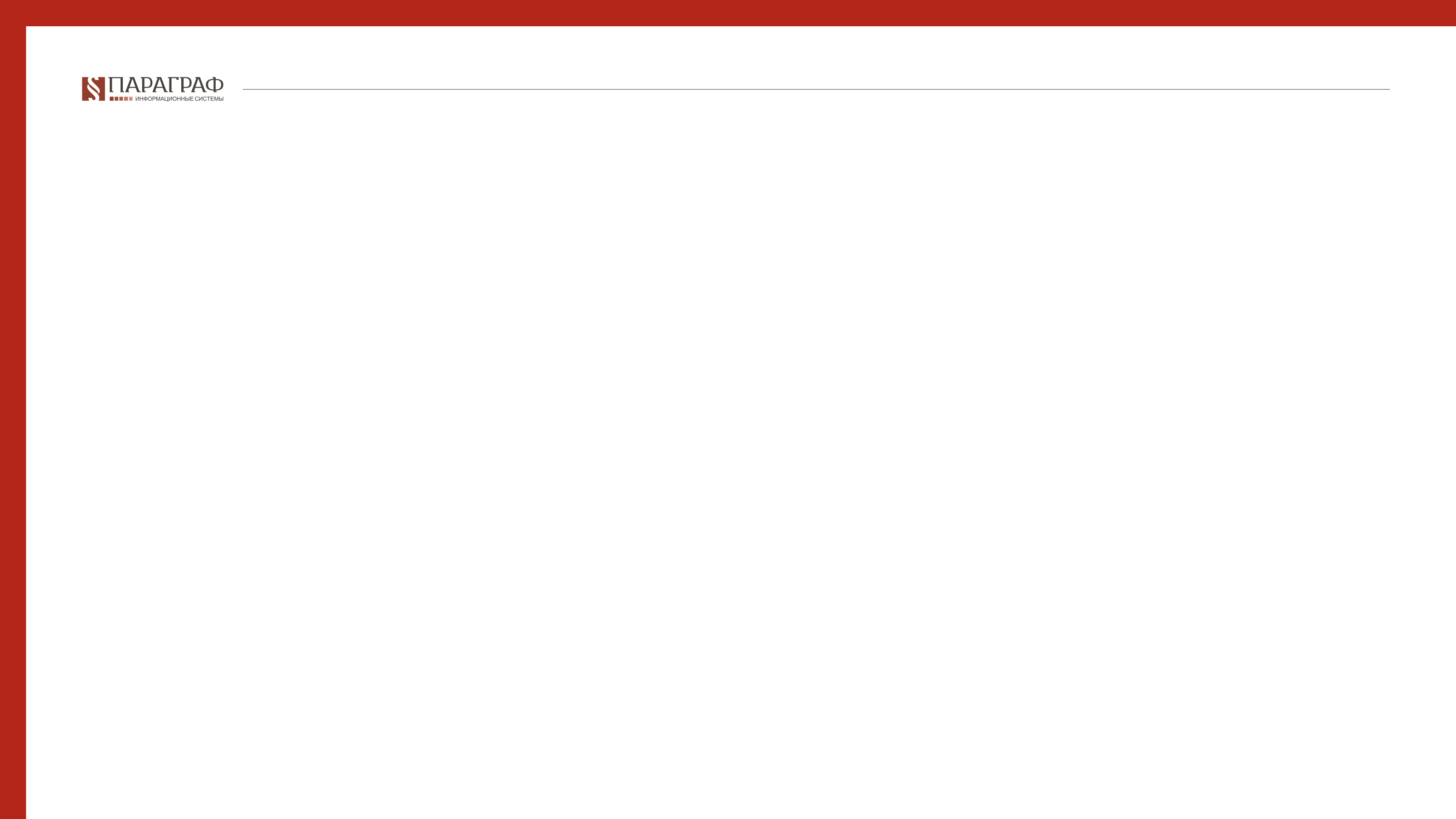 Закон РК от 20 декабря 2021 года № 84-VIІ ЗРК «О внесении изменений и дополнений в некоторые законодательные акты Республики Казахстан по вопросам совершенствования гражданского процессуального законодательства и развития институтов внесудебного и досудебного урегулирования споров»
часть пятую статьи 196 исключить;

статью 226 дополнить частями 5-1 и 5-2 следующего содержания:
«5-1. Суд вправе ссылаться на правовые позиции суда вышестоящей инстанции, изложенные в решении при рассмотрении однородных дел в соответствии с подсудностью, предусмотренной статьями 27-1 и 28-1 настоящего Кодекса.
5-2. Суд в случае невозможности выполнения положений, изложенных в постановлении суда апелляционной или кассационной инстанции, при новом рассмотрении дела должен привести мотивы их невыполнения.»;

Главу 21 исключить;
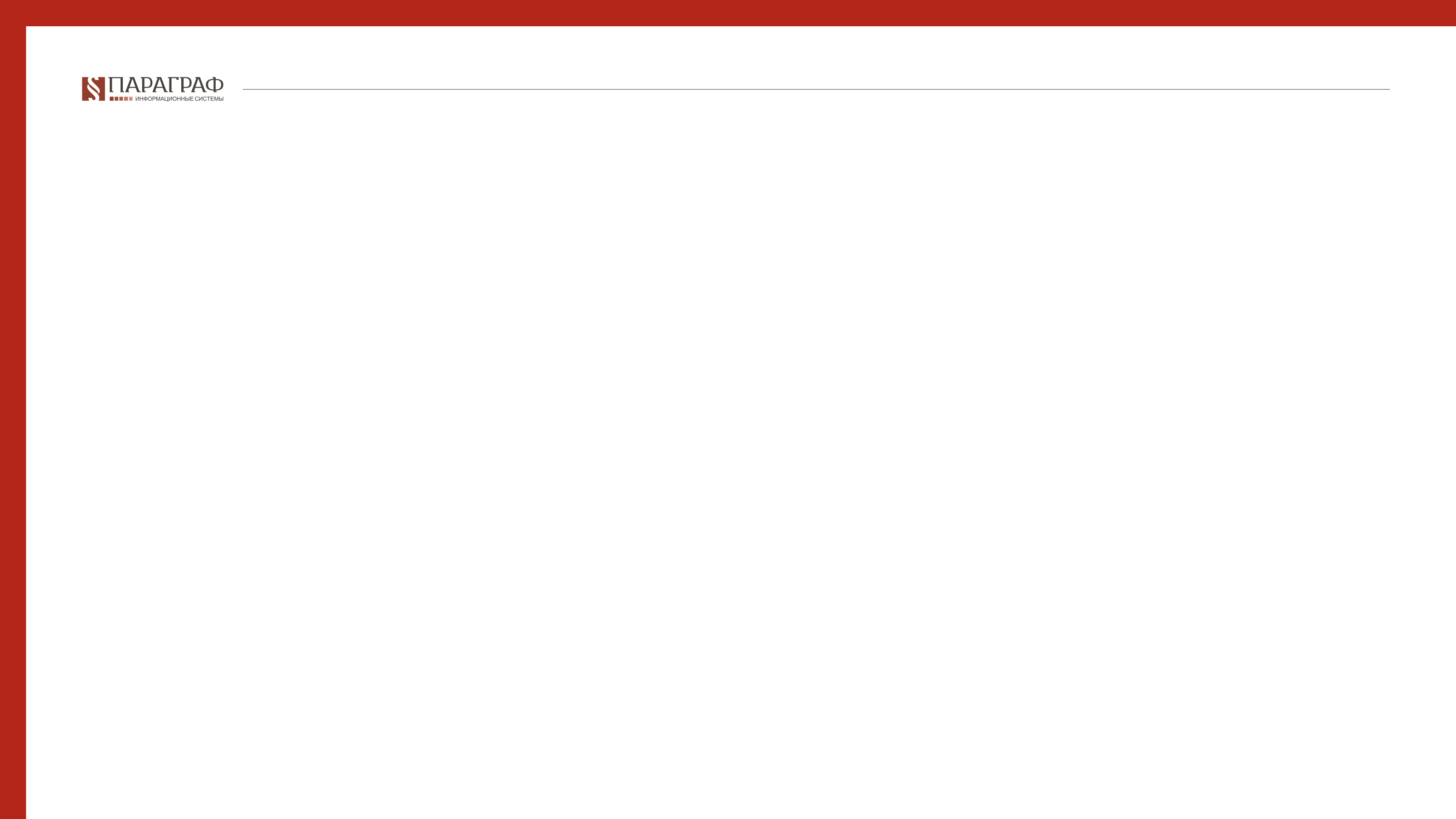 Закон РК от 20 декабря 2021 года № 84-VIІ ЗРК «О внесении изменений и дополнений в некоторые законодательные акты Республики Казахстан по вопросам совершенствования гражданского процессуального законодательства и развития институтов внесудебного и досудебного урегулирования споров»
дополнить главой 21-1 следующего содержания:
«Глава 21-1. Упрощенное (письменное) производство
Статья 267-1. Порядок упрощенного (письменного) производства
1. Дела в порядке упрощенного (письменного) производства рассматриваются судом по правилам главы 14 настоящего Кодекса с особенностями, установленными настоящей главой.
2. Дела в порядке упрощенного (письменного) производства рассматриваются судьей в месячный срок со дня принятия иска. Срок рассмотрения дела в порядке упрощенного (письменного) производства продлению не подлежит.
3. Суд переходит к рассмотрению дела по правилам искового производства, о чем указывает в определении о подготовке дела к судебному разбирательству, если:
1) стороной об этом заявлено ходатайство;
2) удовлетворено ходатайство третьего лица о вступлении в дело;
3) принят встречный иск;
4) судебным актом, принятым по данному делу, могут быть нарушены права и законные интересы других лиц;
5) необходимо провести осмотр и исследование доказательств по месту их нахождения, назначить экспертизу или заслушать свидетельские показания;
6) необходимо выяснить дополнительные обстоятельства или исследовать дополнительные доказательства.
4. В определении о подготовке дела к судебному разбирательству указываются действия, которые подлежат совершению лицами, участвующими в деле, и сроки совершения этих действий. Дело должно быть рассмотрено в сроки, установленные настоящим Кодексом для дел соответствующей категории. Срок рассмотрения дела исчисляется со дня принятия иска.
5. Если одновременно заявлены несколько требований, из которых одно или более не подпадает под перечень, указанный в статье 267-2 настоящего Кодекса, и суд не выделит эти требования в отдельное производство, они рассматриваются в порядке, установленном главой 14 настоящего Кодекса.
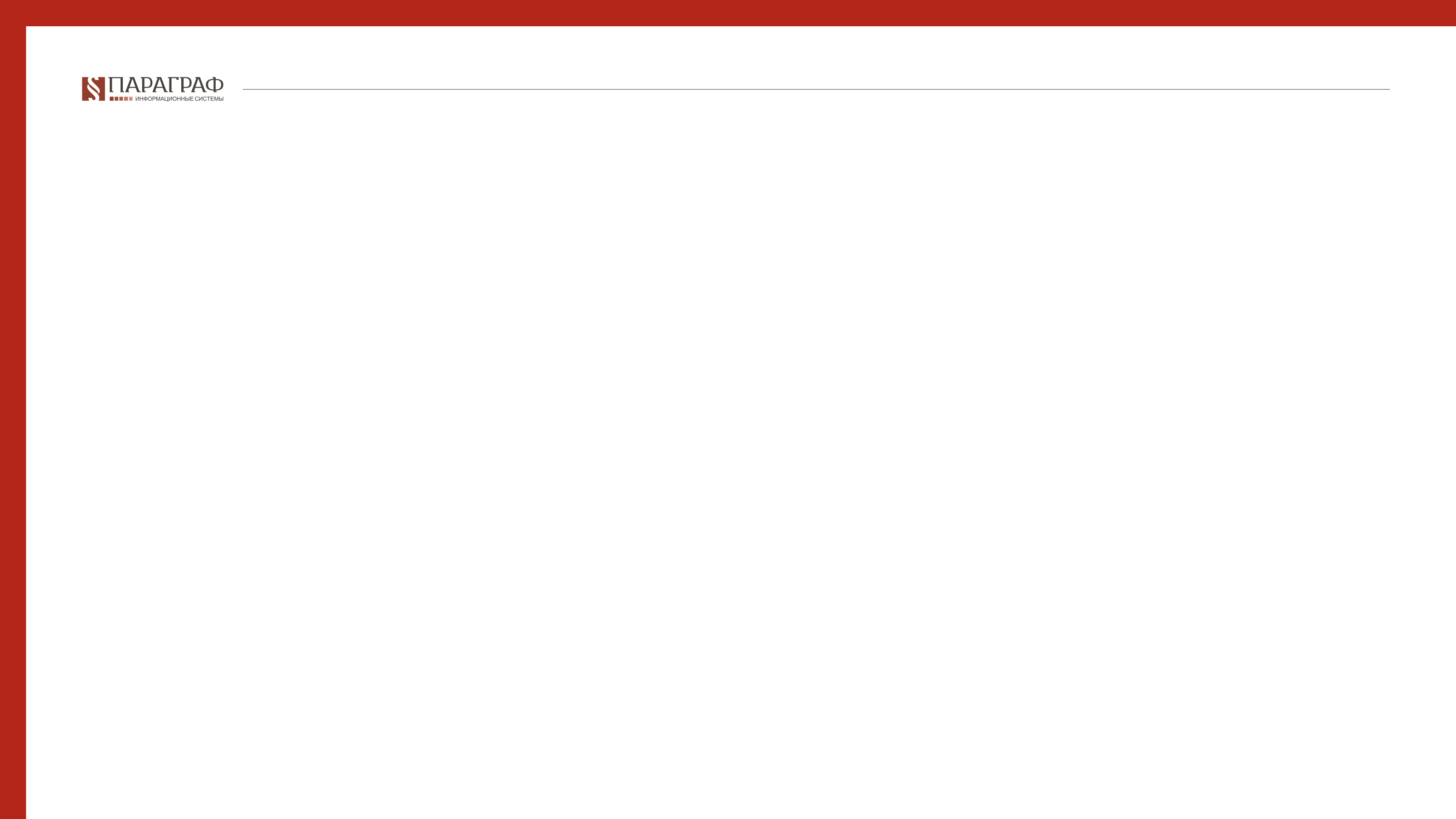 Закон РК от 20 декабря 2021 года № 84-VIІ ЗРК «О внесении изменений и дополнений в некоторые законодательные акты Республики Казахстан по вопросам совершенствования гражданского процессуального законодательства и развития институтов внесудебного и досудебного урегулирования споров»
дополнить главой 21-1 следующего содержания:
Статья 267-2. Дела, рассматриваемые в порядке упрощенного (письменного) производства
1. В порядке упрощенного (письменного) производства подлежат рассмотрению дела:
1) по искам о взыскании денег, если цена иска не превышает для юридических лиц двух тысяч месячных расчетных показателей, для индивидуальных предпринимателей, граждан - одной тысячи месячных расчетных показателей;
2) независимо от цены иска по искам, основанным на представленных истцом документах, устанавливающих денежные обязательства ответчика, и (или) на документах, подтверждающих задолженность по договору.
2. В порядке упрощенного (письменного) производства по ходатайству сторон или по инициативе суда могут быть рассмотрены иные дела искового производства, если не имеется обстоятельств, указанных в подпунктах 1), 2), 3) и 4) части третьей статьи 267-1 настоящего Кодекса.
3. В порядке упрощенного (письменного) производства не подлежат рассмотрению дела по спорам, затрагивающим права детей, за исключением споров о взыскании алиментов.
4. При предъявлении исковых требований, перечисленных в части первой настоящей статьи, без указания на рассмотрение их в упрощенном (письменном) производстве они рассматриваются по правилам настоящей главы.
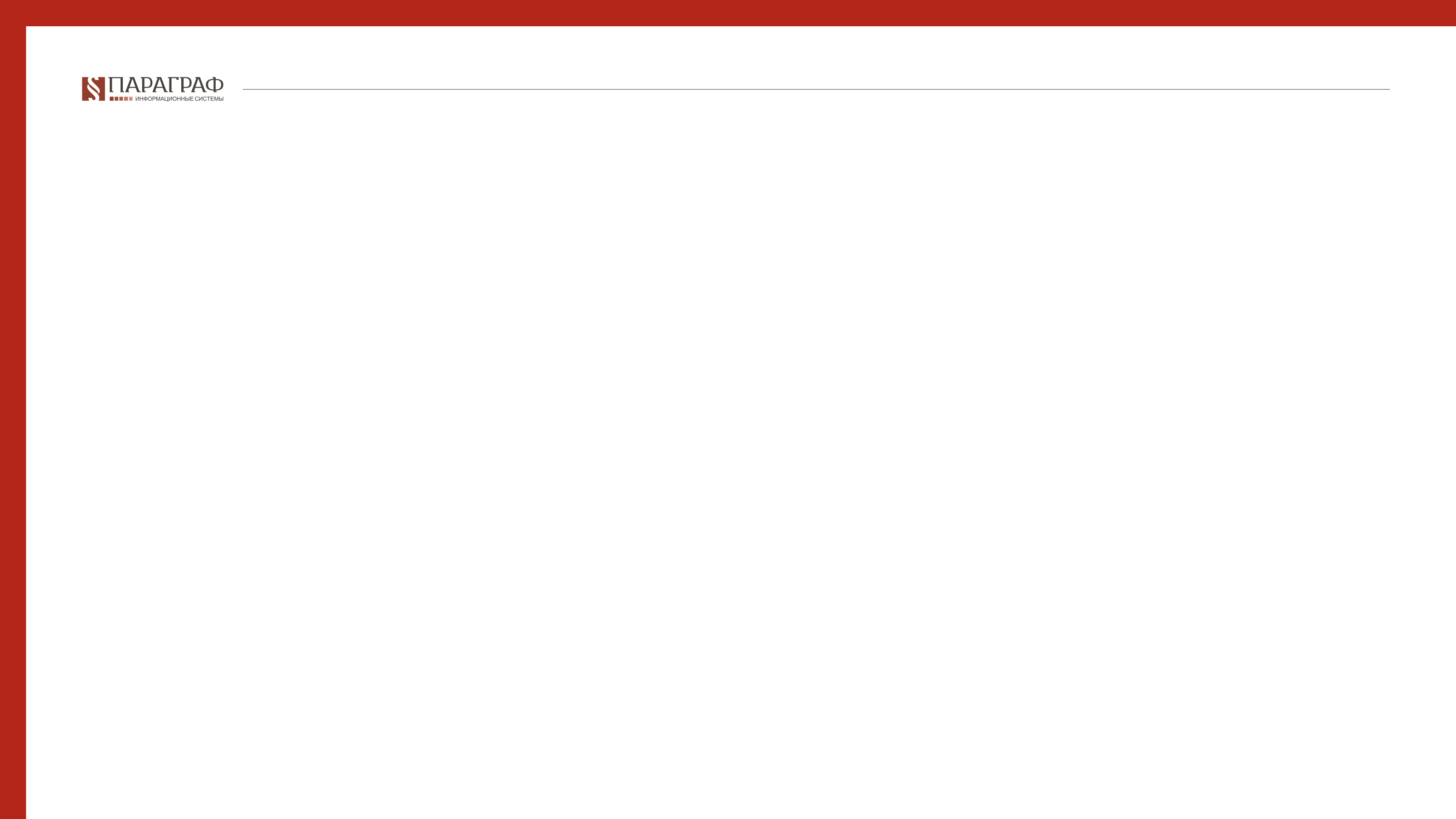 Закон РК от 20 декабря 2021 года № 84-VIІ ЗРК «О внесении изменений и дополнений в некоторые законодательные акты Республики Казахстан по вопросам совершенствования гражданского процессуального законодательства и развития институтов внесудебного и досудебного урегулирования споров»
дополнить главой 21-1 следующего содержания:

Статья 267-3. Особенности рассмотрения дел в порядке упрощенного (письменного) производства
1. Иск должен соответствовать по форме и содержанию требованиям статей 148 и 149 настоящего Кодекса.
2. Суд уведомляет стороны о рассмотрении дела в упрощенном (письменном) производстве не позднее следующего рабочего дня со дня его принятия по адресу электронной почты или абонентскому номеру сотовой связи, а также с использованием иных средств связи, обеспечивающих фиксирование уведомления.
В уведомлении суд указывает о праве сторон на урегулирование спора в рамках примирительных процедур, а также о праве взаимно раскрыть и представить доказательства в соответствии с частями первой и второй статьи 73 настоящего Кодекса.
3. Стороны, не согласные с рассмотрением дела в упрощенном (письменном) производстве, вправе в течение пятнадцати рабочих дней со дня получения уведомления представить в суд ходатайство о рассмотрении спора по правилам искового производства в общем порядке, а ответчик - отзыв (возражение) на иск с приложением документов и доказательств.
4. Ходатайство о рассмотрении спора в общем порядке, поступившее в суд после вынесения решения, принимается и рассматривается как заявление об отмене этого решения.
5. Суд рассматривает дело в порядке упрощенного (письменного) производства в электронном формате без вызова сторон после истечения сроков, установленных судом для представления отзыва, доказательств и иных документов.
6. Суд вправе провести отдельные процессуальные действия, предусмотренные подпунктами 5) и 6) части третьей статьи 267-1 настоящего Кодекса, при соблюдении сроков, установленных частью второй статьи 267-1 настоящего Кодекса.
После проведения отдельных процессуальных действий дальнейшее осуществление упрощенного (письменного) производства продолжается без вынесения дополнительных определений.
7. Суд исследует изложенные в представленных сторонами документах объяснения, возражения и (или) доводы и принимает решение.
8. При рассмотрении дела в порядке упрощенного (письменного) производства не применяются правила, предусмотренные главой 26 и статьей 198 настоящего Кодекса.
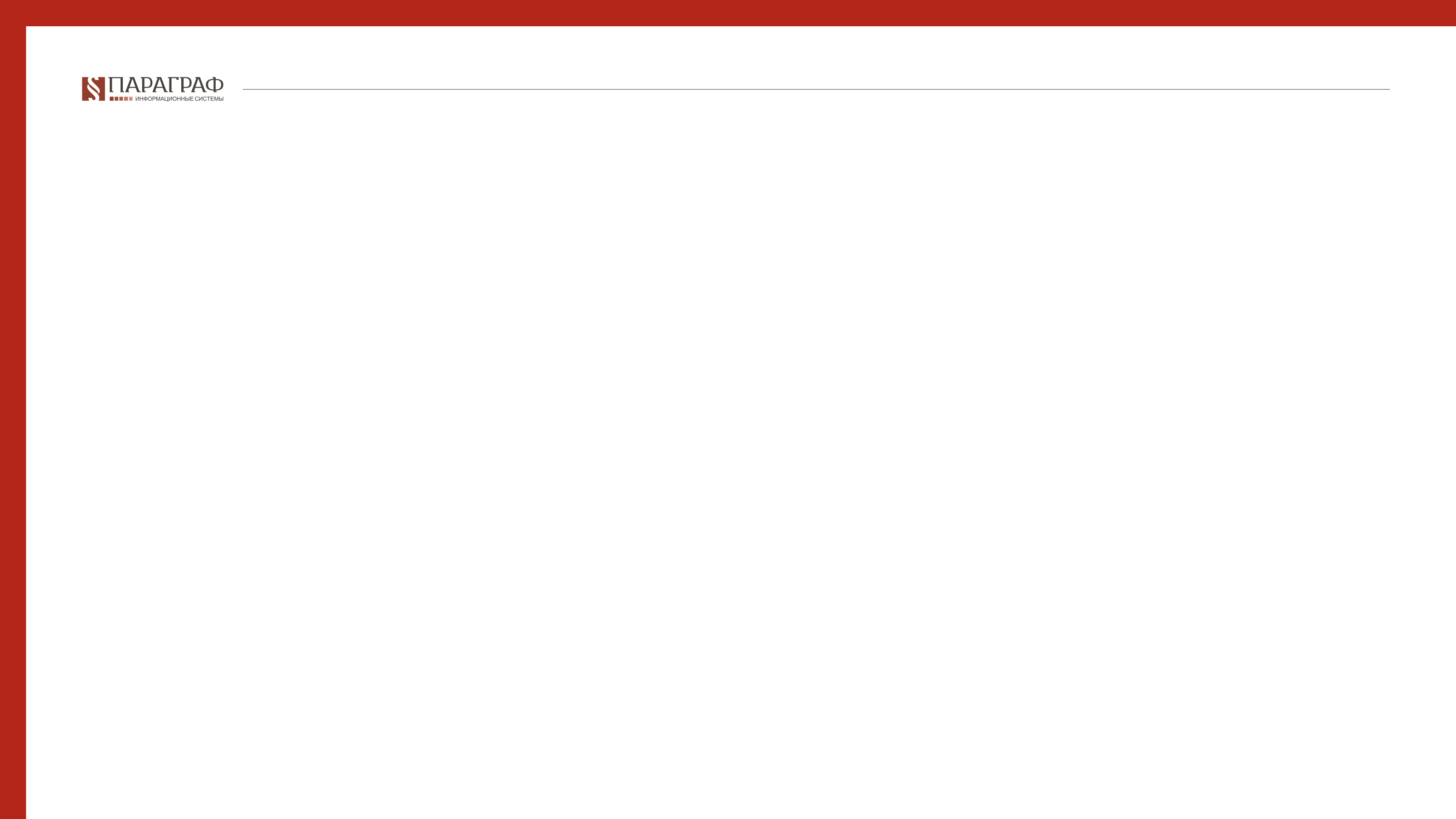 Закон РК от 20 декабря 2021 года № 84-VIІ ЗРК «О внесении изменений и дополнений в некоторые законодательные акты Республики Казахстан по вопросам совершенствования гражданского процессуального законодательства и развития институтов внесудебного и досудебного урегулирования споров»
дополнить главой 21-1 следующего содержания:
Статья 267-4. Решение по делу, рассмотренному в порядке упрощенного (письменного) производства
1. По делу, рассмотренному в порядке упрощенного (письменного) производства, суд выносит решение, которое состоит из вводной и резолютивной частей. Копия решения суда высылается сторонам с использованием средств связи, обеспечивающих фиксирование ее получения, либо выдается не позднее трех рабочих дней со дня вынесения решения.
Суд по письменному ходатайству стороны, заявленному до вступления решения в законную силу, либо по своей инициативе изготавливает решение, состоящее из вводной, мотивировочной и резолютивной частей.
2. Ответчик вправе подать в суд, вынесший решение в порядке упрощенного (письменного) производства, заявление об отмене этого решения в течение пяти рабочих дней со дня получения копии решения суда. Заявление подается в случае, если ответчик не был извещен надлежащим образом о поступлении иска и рассмотрении его в упрощенном (письменном) производстве и не смог представить отзыв, а также доказательства, которые могут повлиять на содержание решения.
3. Заявление об отмене решения рассматривается судом в течение десяти рабочих дней со дня его поступления в суд.
При наличии совокупности оснований, указанных в части второй настоящей статьи, суд выносит определение об отмене решения с возобновлением рассмотрения дела по существу, которое обжалованию не подлежит.
В случае отказа в отмене решения суд выносит определение об отказе в удовлетворении заявления.
Судья вместе с определением об отказе в отмене решения обязан выдать сторонам решение, состоящее из вводной, мотивировочной и резолютивной частей, если ранее такое решение не выдавалось.
4. На решение может быть подана апелляционная жалоба, принесено апелляционное ходатайство прокурором по истечении срока на подачу заявления об отмене этого решения, а в случае, если заявление подано, - в месячный срок после вынесения судом определения об отказе в удовлетворении этого заявления.
5. В порядке упрощенного (письменного) производства может быть прекращено производство по делу, оставлено заявление без рассмотрения по основаниям, установленным статьями 277 и 279 настоящего Кодекса, по представленным сторонами документам без вызова сторон.»;
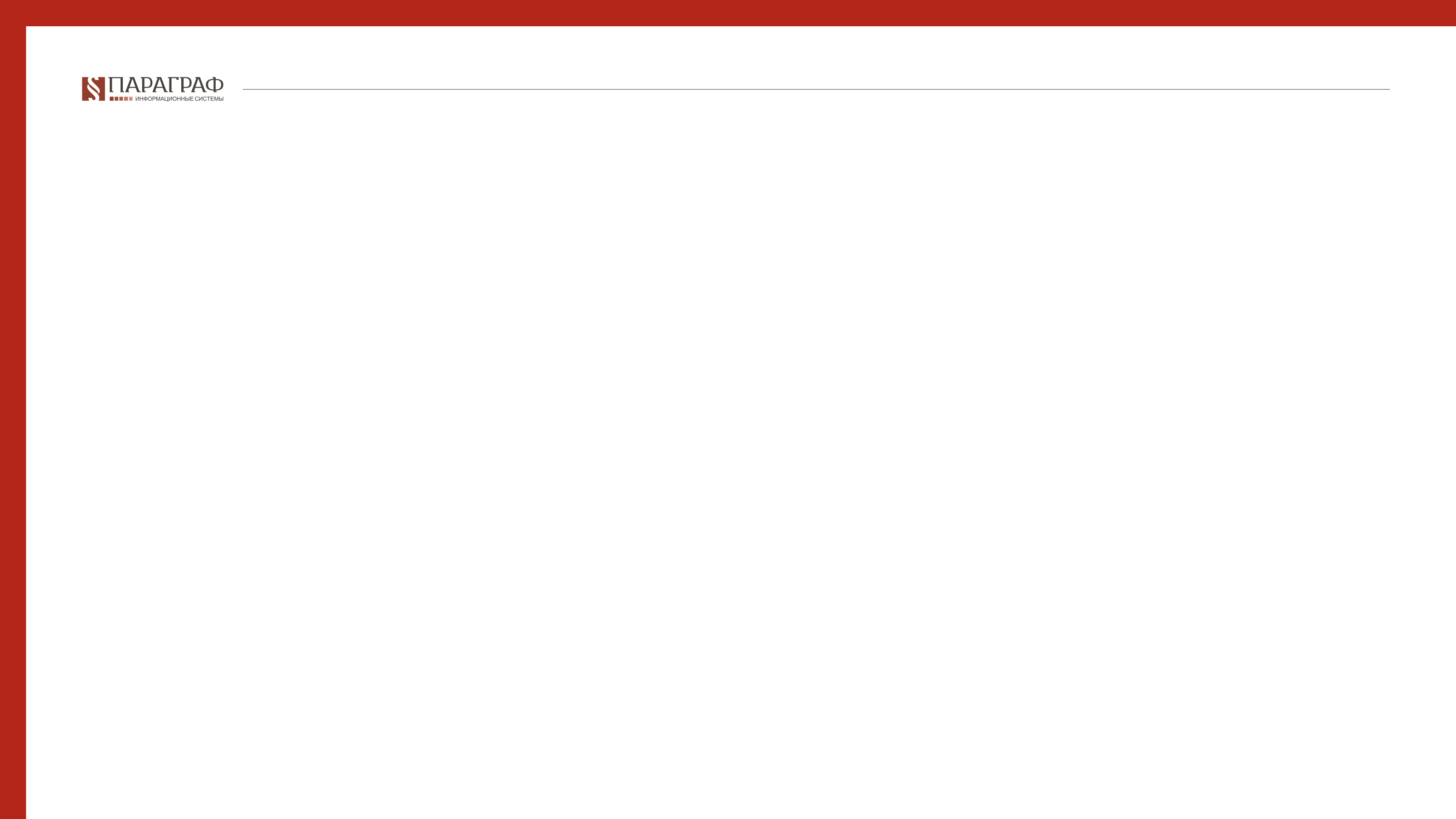 Закон РК от 20 декабря 2021 года № 84-VIІ ЗРК «О внесении изменений и дополнений в некоторые законодательные акты Республики Казахстан по вопросам совершенствования гражданского процессуального законодательства и развития институтов внесудебного и досудебного урегулирования споров»
статью 273 дополнить подпунктом 1-1) следующего содержания:
«1-1) действия непреодолимой силы, временно препятствующей дальнейшему производству по делу.
Под действиями непреодолимой силы, временно препятствующей дальнейшему производству по делу, следует понимать введение чрезвычайного положения, угрозу или возникновение чрезвычайной ситуации природного и техногенного характера;»;

статью 274 дополнить подпунктом 1-1) следующего содержания:
«1-1) в случае, предусмотренном абзацем первым подпункта 1-1) статьи 273 настоящего Кодекса, - до прекращения действий непреодолимой силы;»;

в главе 30 слова «заявления», «с заявлением», «Заявление», «К заявлению» заменить соответственно словами «иска», «с иском», «Иск», «К иску»;
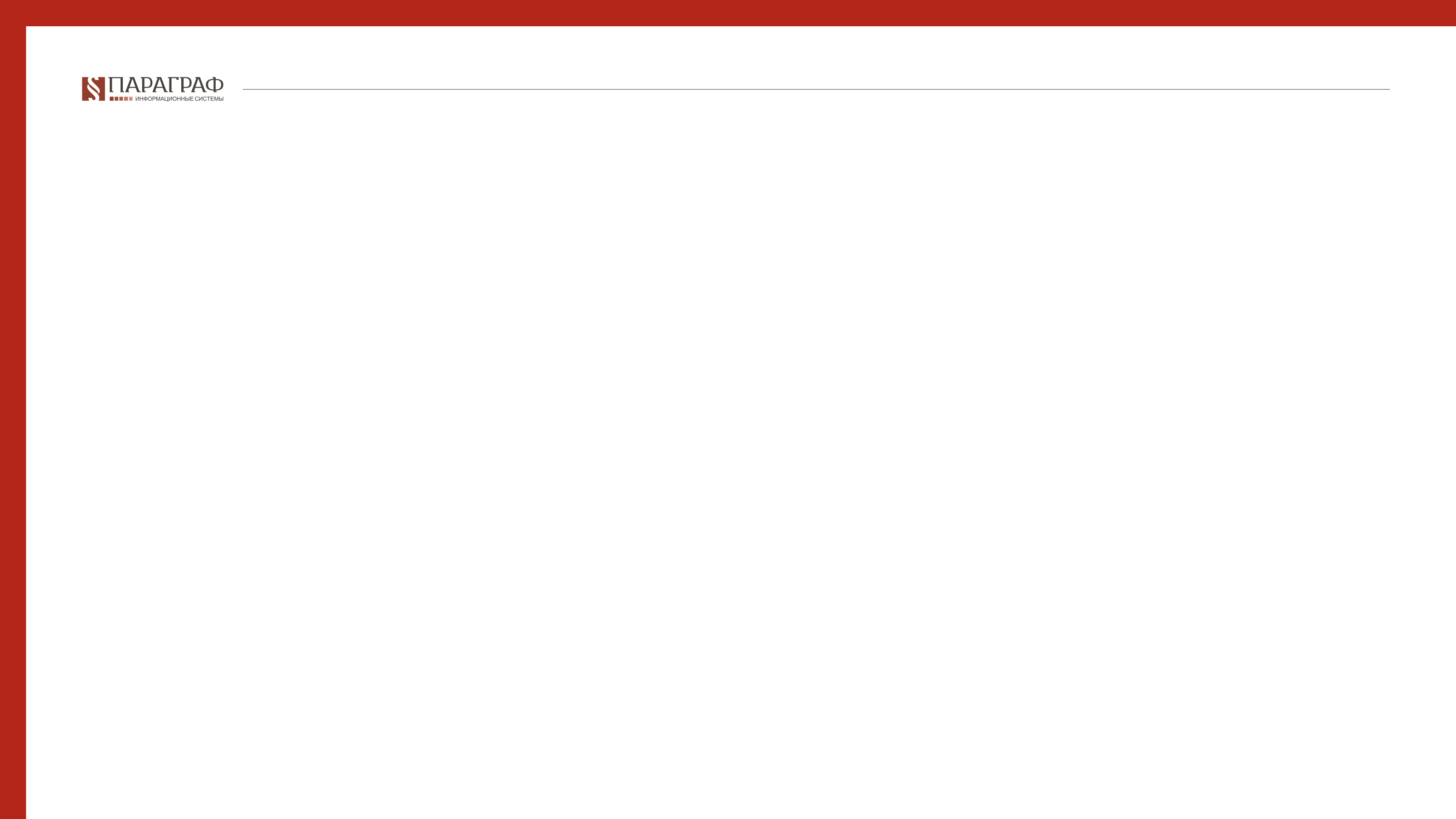 Закон РК от 20 декабря 2021 года № 84-VIІ ЗРК «О внесении изменений и дополнений в некоторые законодательные акты Республики Казахстан по вопросам совершенствования гражданского процессуального законодательства и развития институтов внесудебного и досудебного урегулирования споров»
часть первую статьи 302 дополнить подпунктом 19) следующего содержания:
«19) о восстановлении утраченного судебного или исполнительного производства.»;

 часть вторую статьи 401 дополнить абзацем вторым следующего содержания:
«Территориальное подразделение государственного органа реализует право апелляционного обжалования решения суда с обязательным согласованием вышестоящего органа.»;

абзац первый статьи 402 изложить в следующей редакции:
«Апелляционные жалоба, ходатайство прокурора на решения, вынесенные районными и приравненными к ним судами, а также на решения, вынесенные по делам, рассмотренным по правилам статьи 27-1 настоящего Кодекса, рассматриваются апелляционной судебной коллегией по гражданским делам областного и приравненного к нему суда в коллегиальном составе не менее трех судей коллегии.»;

 часть первую статьи 403 дополнить словами «, за исключением случаев, когда решение вынесено по делам, рассмотренным по правилам статьи 27-1 настоящего Кодекса»;
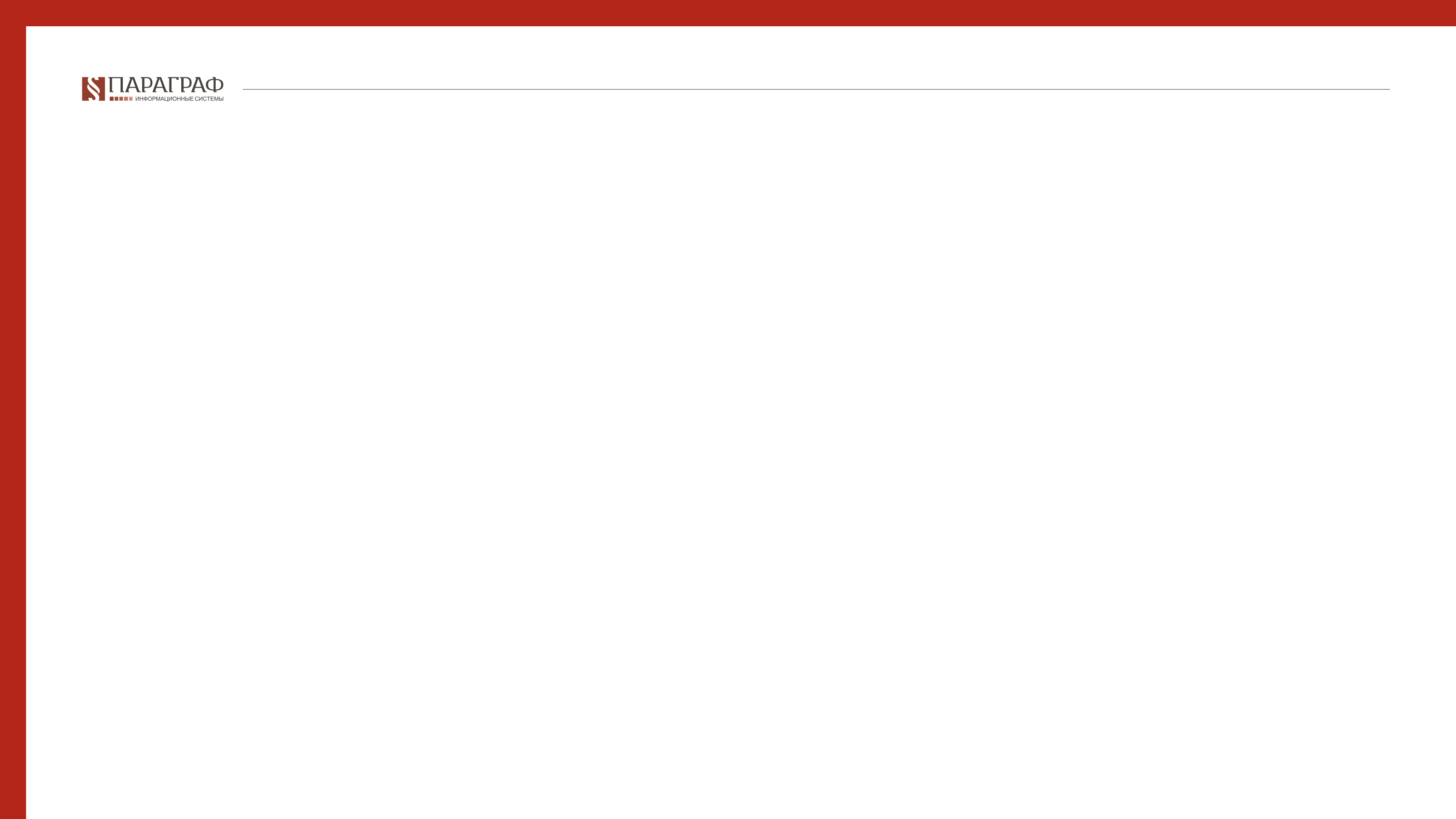 Закон РК от 20 декабря 2021 года № 84-VIІ ЗРК «О внесении изменений и дополнений в некоторые законодательные акты Республики Казахстан по вопросам совершенствования гражданского процессуального законодательства и развития институтов внесудебного и досудебного урегулирования споров»
часть первую статьи 406 изложить в следующей редакции:
«1. При подаче апелляционной жалобы, принесении апелляционного ходатайства прокурора, не соответствующих требованиям, предусмотренным абзацем вторым части второй статьи 401, частью второй статьи 403 и статьей 404 настоящего Кодекса, судья выносит определение, которым оставляет жалобу, ходатайство прокурора без движения и назначает лицу, подавшему жалобу, прокурору, принесшему ходатайство, срок для исправления недостатков.»;
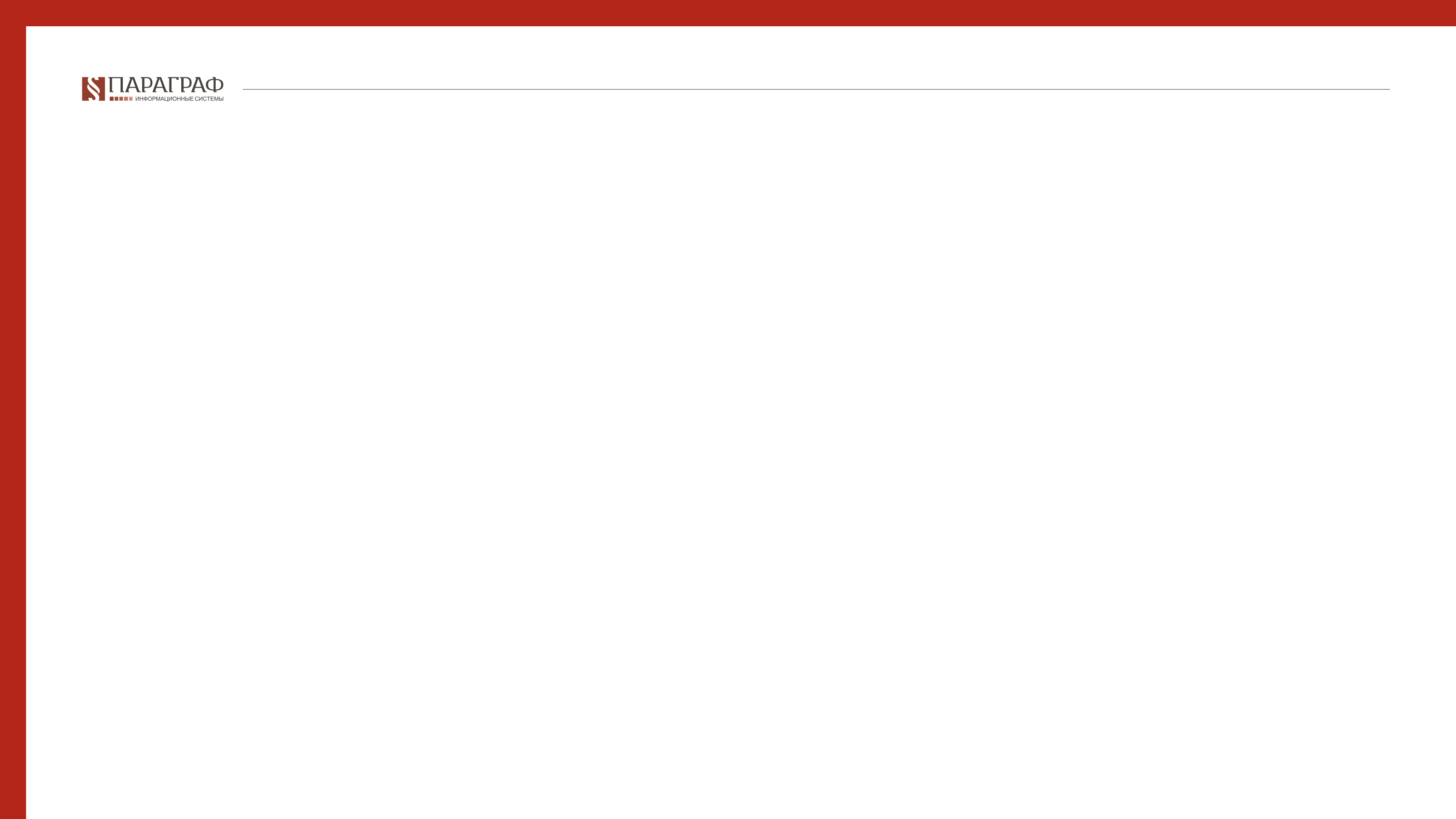 Закон РК от 20 декабря 2021 года № 84-VIІ ЗРК «О внесении изменений и дополнений в некоторые законодательные акты Республики Казахстан по вопросам совершенствования гражданского процессуального законодательства и развития институтов внесудебного и досудебного урегулирования споров»
статью 424 изложить в следующей редакции:
«Статья 424. Полномочия суда апелляционной инстанции
1. Суд апелляционной инстанции вправе:
1) оставить решение без изменения, а жалобу, ходатайство прокурора без удовлетворения;
2) изменить решение суда первой инстанции;
3) отменить решение суда первой инстанции и вынести новое решение;
4) отменить решение полностью или в части и прекратить производство по делу либо оставить иск без рассмотрения по основаниям, предусмотренным статьей 277 и подпунктами 2), 4), 5), 9) и 10) статьи 279 настоящего Кодекса;
5) отменить решение и направить дело на новое рассмотрение в суд первой инстанции в случае установления нарушений норм процессуального права, предусмотренных подпунктами 1), 3), 4) и 5) части четвертой статьи 427 настоящего Кодекса;
6) принять дело в свое производство для рассмотрения по существу по правилам суда первой инстанции в случае отмены решения суда по основанию, предусмотренному подпунктом 2) части четвертой статьи 427 настоящего Кодекса;
7) отменить решение полностью или в части и оставить иск без рассмотрения по основанию, предусмотренному подпунктом 8) статьи 279 настоящего Кодекса, в случае, если такое заявление было подано в суд первой инстанции и не было судом разрешено по существу;
8) отменить решение полностью или в части и оставить иск без рассмотрения по основанию, предусмотренному подпунктом 3) статьи 279 настоящего Кодекса, если такой иск не был поддержан истцом в суде апелляционной инстанции.
2. При отмене судебных актов и направлении дела на новое рассмотрение суд апелляционной инстанции не вправе предрешать вопросы о достоверности или недостоверности того или иного доказательства, преимуществе одних доказательств перед другими, о том, какая норма материального права должна быть применена, а также о том, какое решение должно быть вынесено при новом рассмотрении дела.
3. Указания о необходимости совершения процессуальных действий, изложенных в постановлении суда апелляционной инстанции, в случае отмены судебных актов и передачи дела на новое рассмотрение обязательны для суда, вновь рассматривающего дело.»;
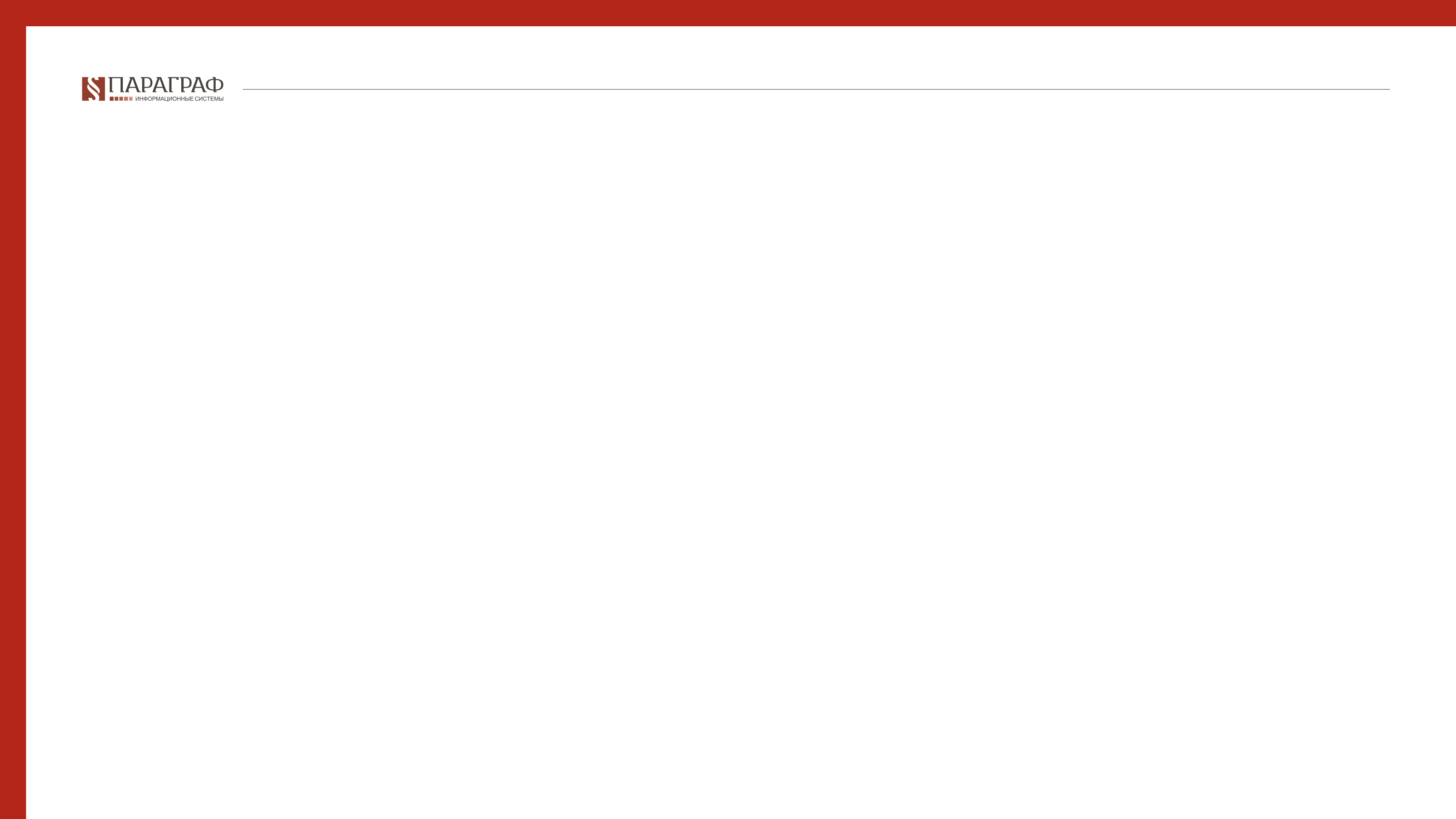 Закон РК от 20 декабря 2021 года № 84-VIІ ЗРК «О внесении изменений и дополнений в некоторые законодательные акты Республики Казахстан по вопросам совершенствования гражданского процессуального законодательства и развития институтов внесудебного и досудебного урегулирования споров»
Статью 425 после слов «подпунктом 6)» дополнить словами «части первой»;

статью 427 дополнить частью 5-1 следующего содержания:
«5-1. При повторной отмене решения суда первой инстанции суд апелляционной инстанции обязан принять дело в свое производство для рассмотрения по правилам суда первой инстанции в пределах заявленных истцом требований.»;

 статью 428 изложить в следующей редакции:
«Статья 428. Отмена решения суда с прекращением производства по делу или с оставлением иска без рассмотрения
Решение суда первой инстанции подлежит отмене в апелляционном порядке в связи с прекращением производства по делу или с оставлением иска без рассмотрения по основаниям, указанным в статье 277 и подпунктах 2), 3), 4), 5), 9) и 10) статьи 279, а также в случаях, предусмотренных подпунктами 7) и 8) части первой статьи 424 настоящего Кодекса.»;
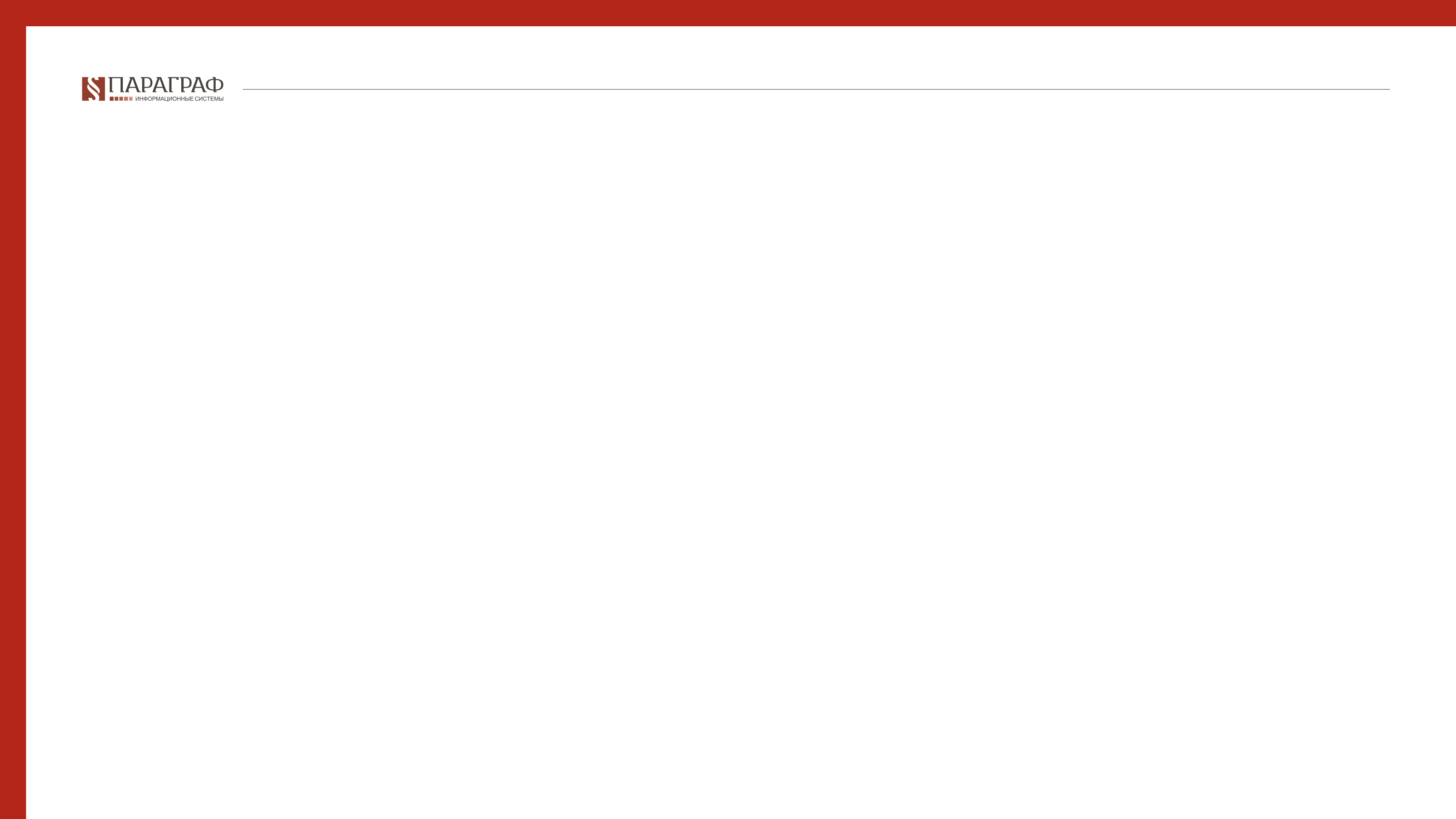 Закон РК от 20 декабря 2021 года № 84-VIІ ЗРК «О внесении изменений и дополнений в некоторые законодательные акты Республики Казахстан по вопросам совершенствования гражданского процессуального законодательства и развития институтов внесудебного и досудебного урегулирования споров»
В статье 434:
часть первую изложить в следующей редакции:
«1. Вступившие в законную силу судебные акты местных и других судов в случае соблюдения апелляционного порядка их обжалования, судебные акты, вынесенные по делам, рассмотренным по правилам статьи 28-1 настоящего Кодекса, могут быть пересмотрены в кассационном порядке Верховным Судом Республики Казахстан.»;

в статье 434 части второй:
в подпункте 1) цифры «13» заменить цифрами «21-1»;
В статье 434 части второй дополнить абзацем вторым следующего содержания:
«Действие настоящей части не распространяется на судебные акты, вынесенные по делам, рассмотренным по правилам статьи 28-1 настоящего Кодекса.»;
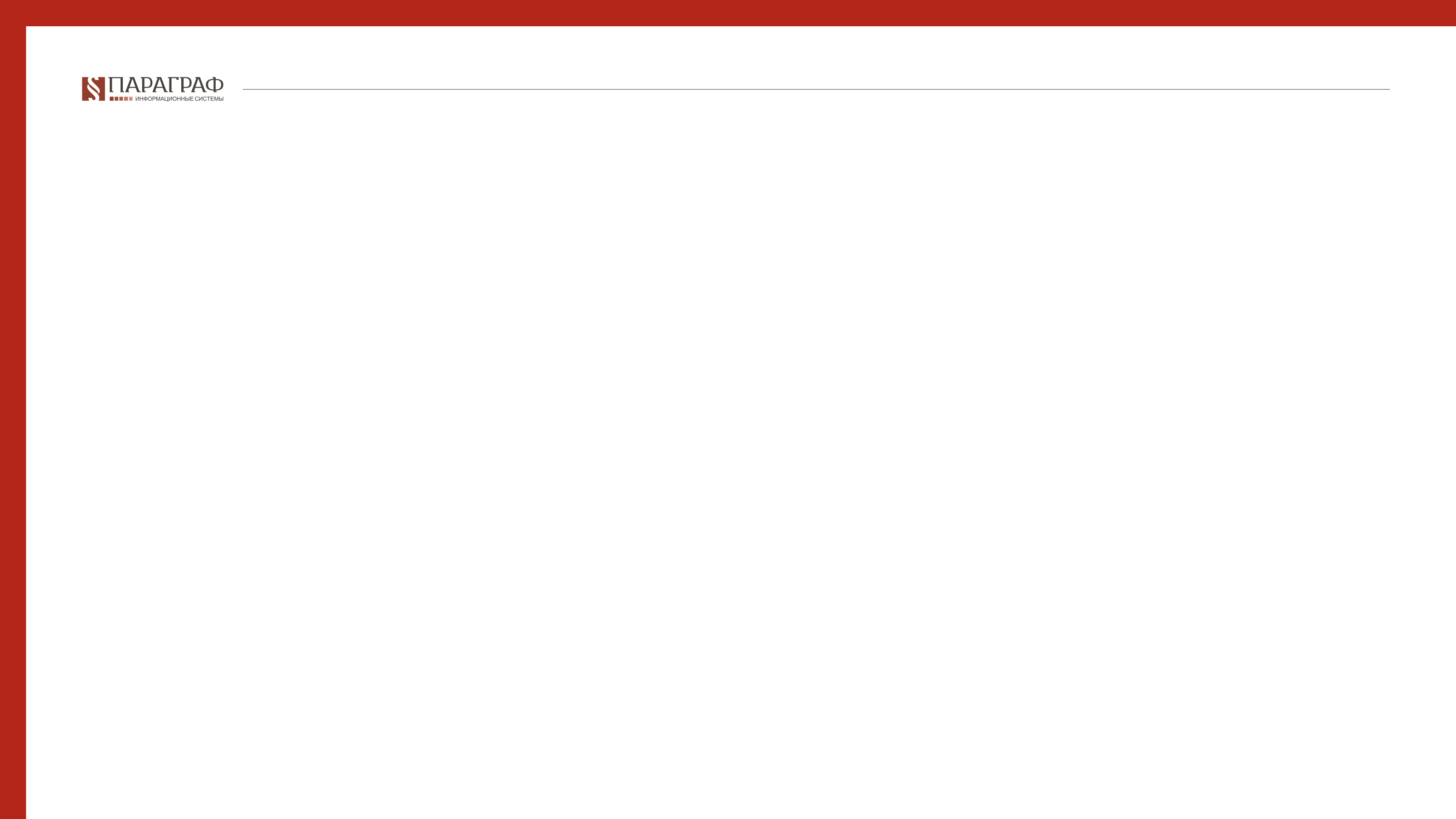 Закон РК от 20 декабря 2021 года № 84-VIІ ЗРК «О внесении изменений и дополнений в некоторые законодательные акты Республики Казахстан по вопросам совершенствования гражданского процессуального законодательства и развития институтов внесудебного и досудебного урегулирования споров»
В статье 435:
дополнить частью 1-1 следующего содержания:
«1-1. Территориальное подразделение государственного органа реализует право на подачу ходатайства об оспаривании судебных актов, предусмотренных частью первой статьи 434 настоящего Кодекса, с обязательным согласованием вышестоящего органа.»;

В статье 435 в абзаце первом части второй слова «как по собственной инициативе, так и» исключить;

подпункт 1) части первой статьи 442 после слова «требованиям» дополнить словами «части 1-1 статьи 435,»;

статью 451 дополнить частью 4-1 следующего содержания:
«4-1. Указания о необходимости совершения процессуальных действий, изложенных в постановлении суда кассационной инстанции, в случае отмены судебных актов и передачи дела на новое рассмотрение обязательны для суда, вновь рассматривающего дело.».
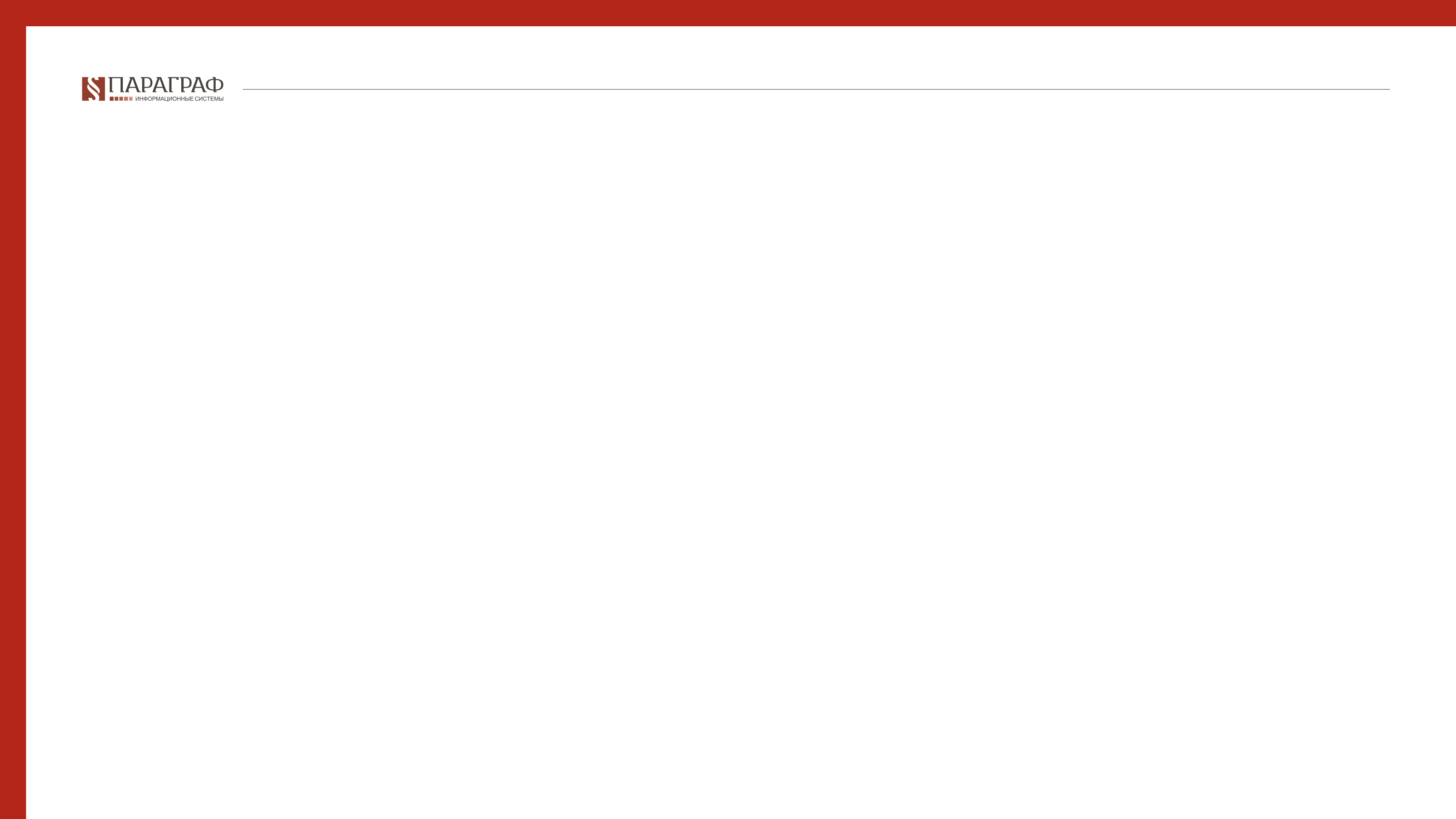 Закон РК от 29 декабря 2021 года № 91-VIІ «О внесении изменений и дополнений в некоторые законодательные акты Республики Казахстан по вопросам деятельности Уполномоченного по правам человека в Республике Казахстан»  (введен в действие с 10 января 2022 года)
часть первую статьи 55 после слова «граждане» дополнить словами «, Уполномоченный по правам человека в Республике Казахстан»;

подпункт 2) части третьей статьи 57 после цифры «4)» дополнить цифрами «, 4-1)»;

В статье 58 часть первую дополнить подпунктом 4-1) следующего содержания:
«4-1) Уполномоченный по правам человека в Республике Казахстан;»;
 в статье 58 часть вторую дополнить словами «, за исключением лица, указанного в подпункте 4-1) части первой настоящей статьи»;

Статью 80 дополнить частью 3-1 следующего содержания:
«3-1. Уполномоченный по правам человека в Республике Казахстан не обязан давать показания об обстоятельствах, ставших известными ему в связи с исполнением им своих должностных обязанностей. Он вправе отказаться от дачи показаний и не может быть подвергнут за это какой бы то ни было ответственности.».
Соотношение гражданского и административного судопроизводства в соответствии с ГПК РК и АППК РК
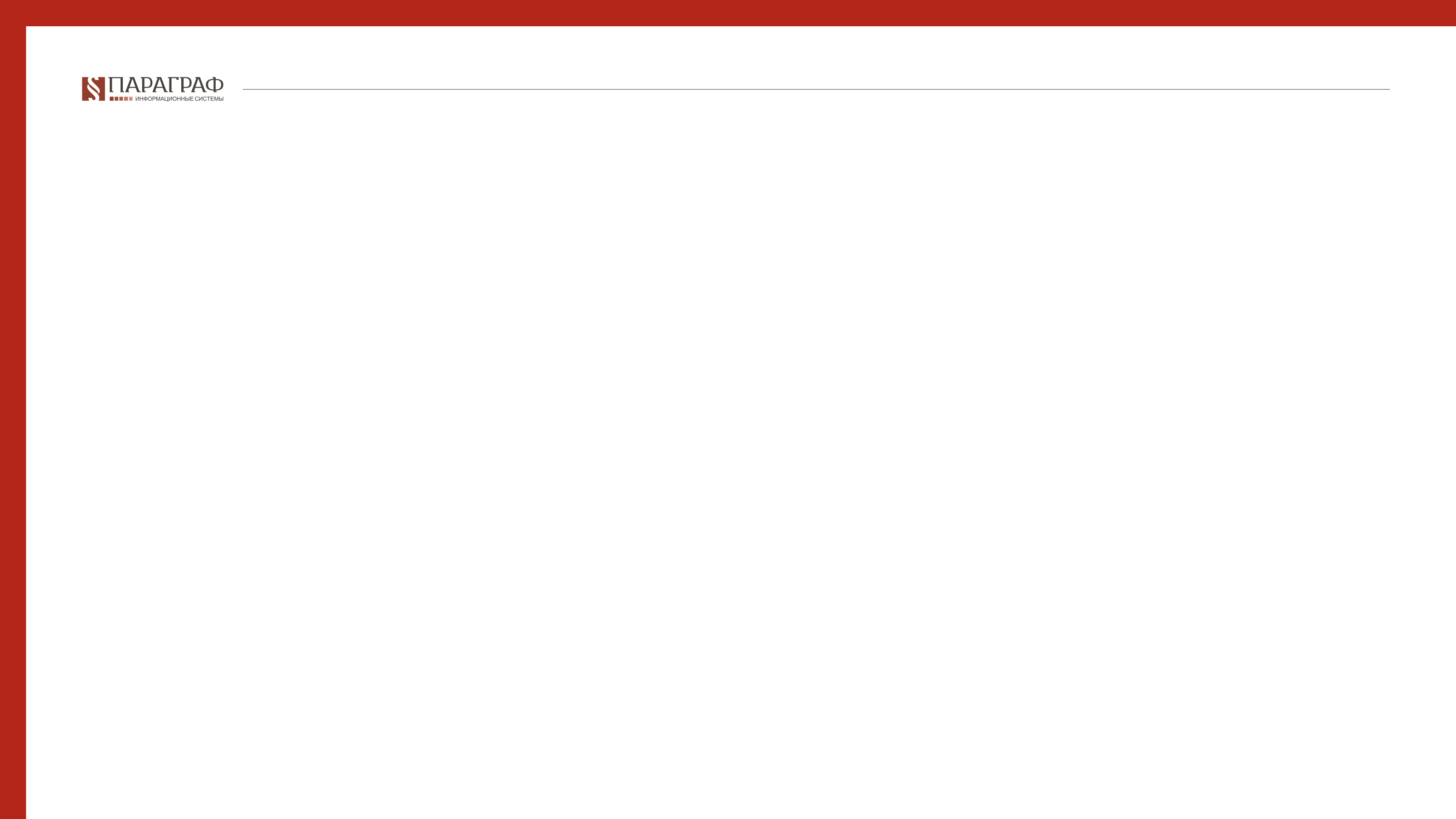 Судоустройство  в соответствии с ГПК РК на 1 января 2022 года
Суды 1 инстанции:
статья 26 ГПК РК –районные суда (приравненные к районным);  	
статья 27 ГПК РК - специализированные суды (СМЭСы);
- п. 1-2 статьи 27 ГПК СМЭС г. Нур-Султан (по инвестиционным спорам);
- статья 27-1 областные (приравненные к областным) суды (с согласия сторон);
- статья 28-1 Верховный суд РК (с согласия сторон).

Суды 2 (апелляционной) инстанции: 
	статья 402 ГПК: областные (приравненные к областным) суды, 
             суд г. Нур-Султан (по инвестиционным спорам)

Суд 3 (кассационной) инстанции: 
	статья 427 ГПК: Верховный суд РК: 
	п. 1 ст. 437 ГПК – 3 судьи;
 	п. 2 ст. 437 ГПК РК – 7 судей
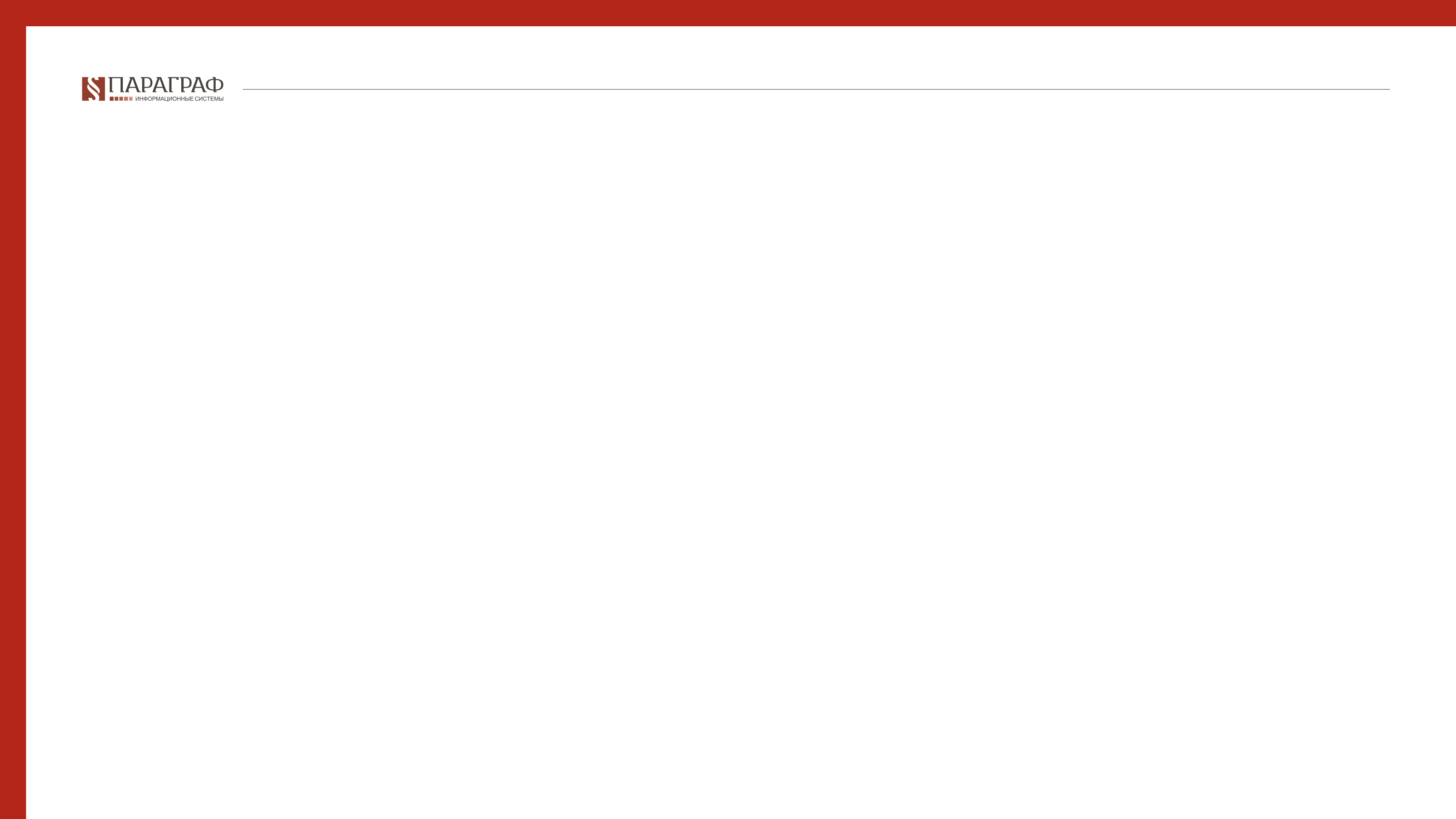 Категории судопроизводства  в соответствии с ГПК РК на 1 января 2022 года
Приказное производство: (статьи 134 -143ГПК РК);  	

Упрощенное (письменное) производство: (статьи 267-1 – 267-4 ГПК РК);
 
Исковое производство: (статьи 148-255, 268-285 ГПК РК); 

Особое исковое производство: (статьи 298-301 ГПК РК);

Особое производство (статьи 302-386 ГПК РК).
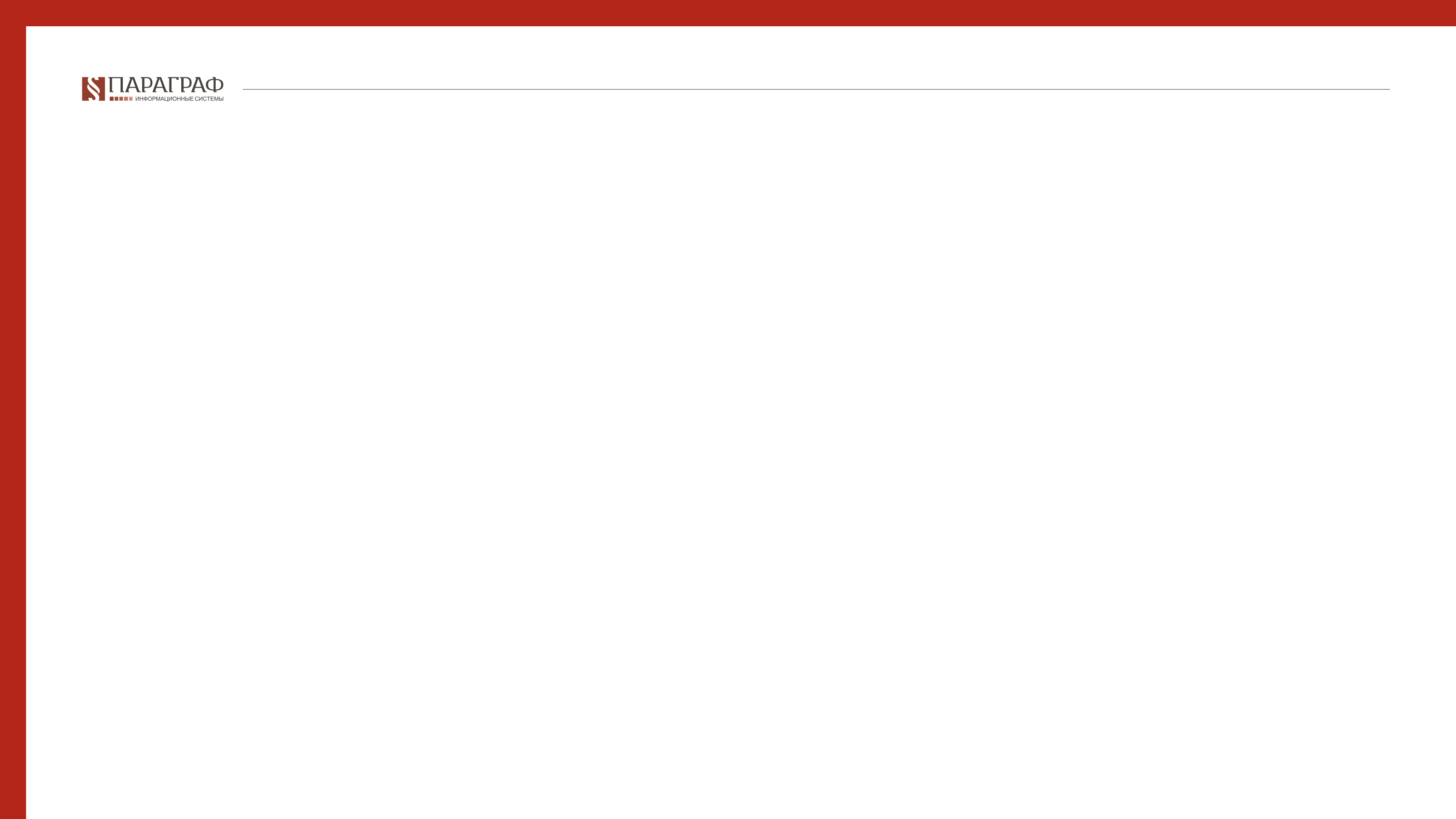 Особенности приказного производства
Предмет рассмотрения: 
- взыскание денег или истребовании движимого имущества от ответчика по бесспорным требованиям; 
- заявление истца об исполнении соглашений, заключенных в порядке досудебного урегулирования спора в случаях, установленных законом или предусмотренных договором.

Дела приказного производства рассматриваются без вызова ответчика и истца для заслушивания их объяснений и без судебного разбирательства;

Сроки рассмотрения дела: ст. 139 ГПК РК (п. 2 ст. 138 ГПК РК)+ п. 1 ст. 141 ГПК РК + п. 2 ст. 141 ГПК РК + п. 2 ст. 142 ГПК (ст. 143 ГПК РК) = 3 р.д. + 1 р.д. + 10 р.д. + 3 р.д. = 17 р.д.

Размер государственной пошлины в 2 раза меньше, чем в исковом производстве в соответствии  с пп. 10) п. 1 ст. 610 Налогового кодекса РК;

Дела приказного производства не рассматриваются в кассационном порядке (т.е. в ВС РК) в соответствии с п. 2 статьи 434 ГПК РК   	

Судебный приказ является судебным актом, который выносится в электронной форме  и имеет силу исполнительного документа
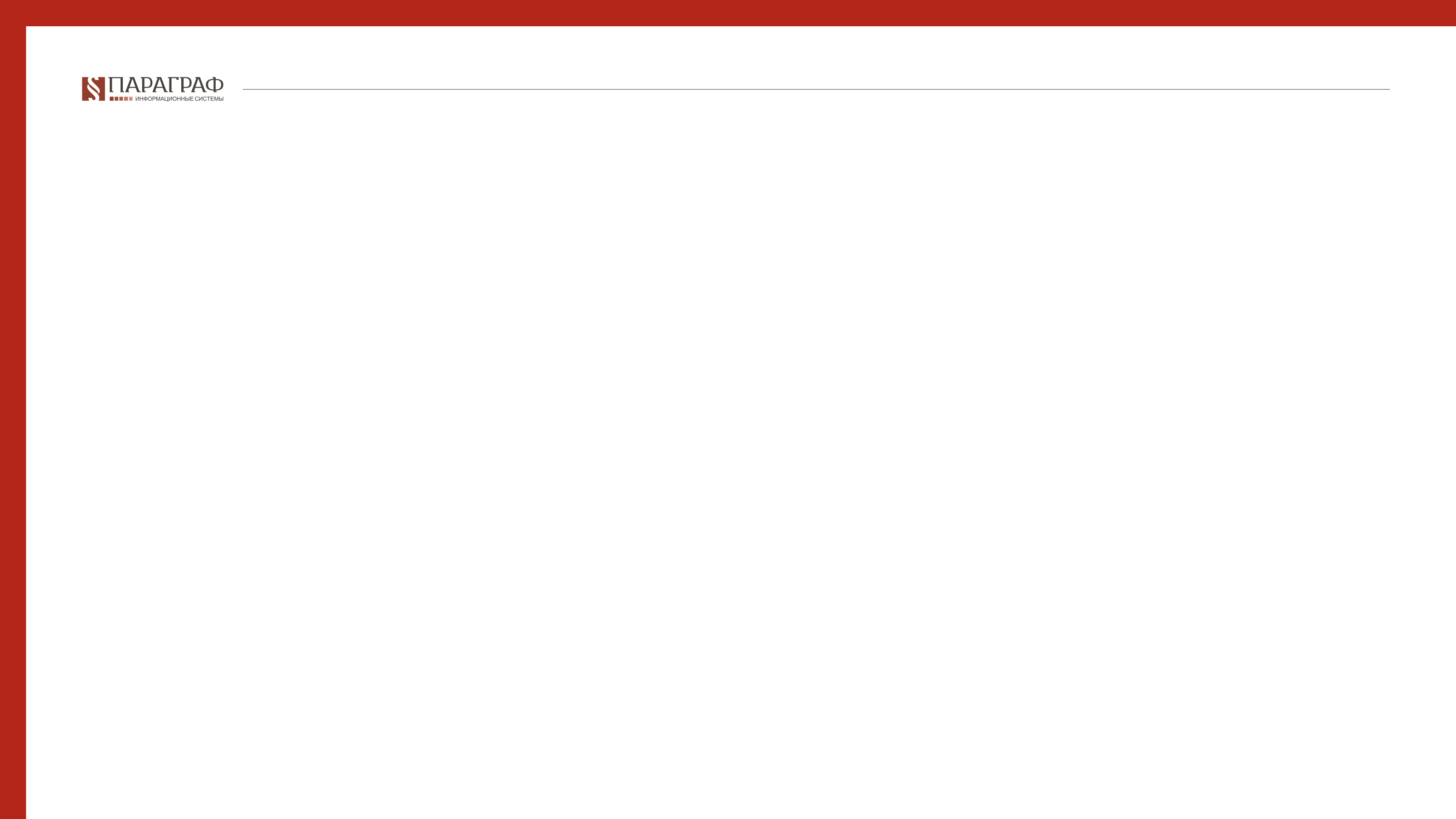 Особенности упрощенного письменного производства
Предмет рассмотрения: 
- иски о взыскании денег, если цена иска не превышает для юридических лиц двух тысяч месячных расчетных показателей, для индивидуальных предпринимателей, граждан - одной тысячи месячных расчетных показателей;
- независимо от цены иска по искам, основанным на представленных истцом документах, устанавливающих денежные обязательства ответчика, и (или) на документах, подтверждающих задолженность по договору.
- В порядке упрощенного (письменного) производства по ходатайству сторон или по инициативе суда могут быть рассмотрены иные дела искового производства, если не имеется обстоятельств, указанных в подпунктах 1)-4  части 3 статьи 267-1 ГПК РК.
- В порядке упрощенного (письменного) производства не подлежат рассмотрению дела по спорам, затрагивающим права детей, за исключением споров о взыскании алиментов.
	
Суд рассматривает дело в порядке упрощенного (письменного) производства в электронном формате без вызова сторон.

Дела в порядке упрощенного (письменного) производства рассматриваются судьей в месячный срок со дня принятия иска. Срок рассмотрения дела в порядке упрощенного (письменного) производства продлению не подлежит.

Решение,  вынесенное по делам упрощенного письменного производства, состоит из вводной, мотивировочной и резолютивной частей.
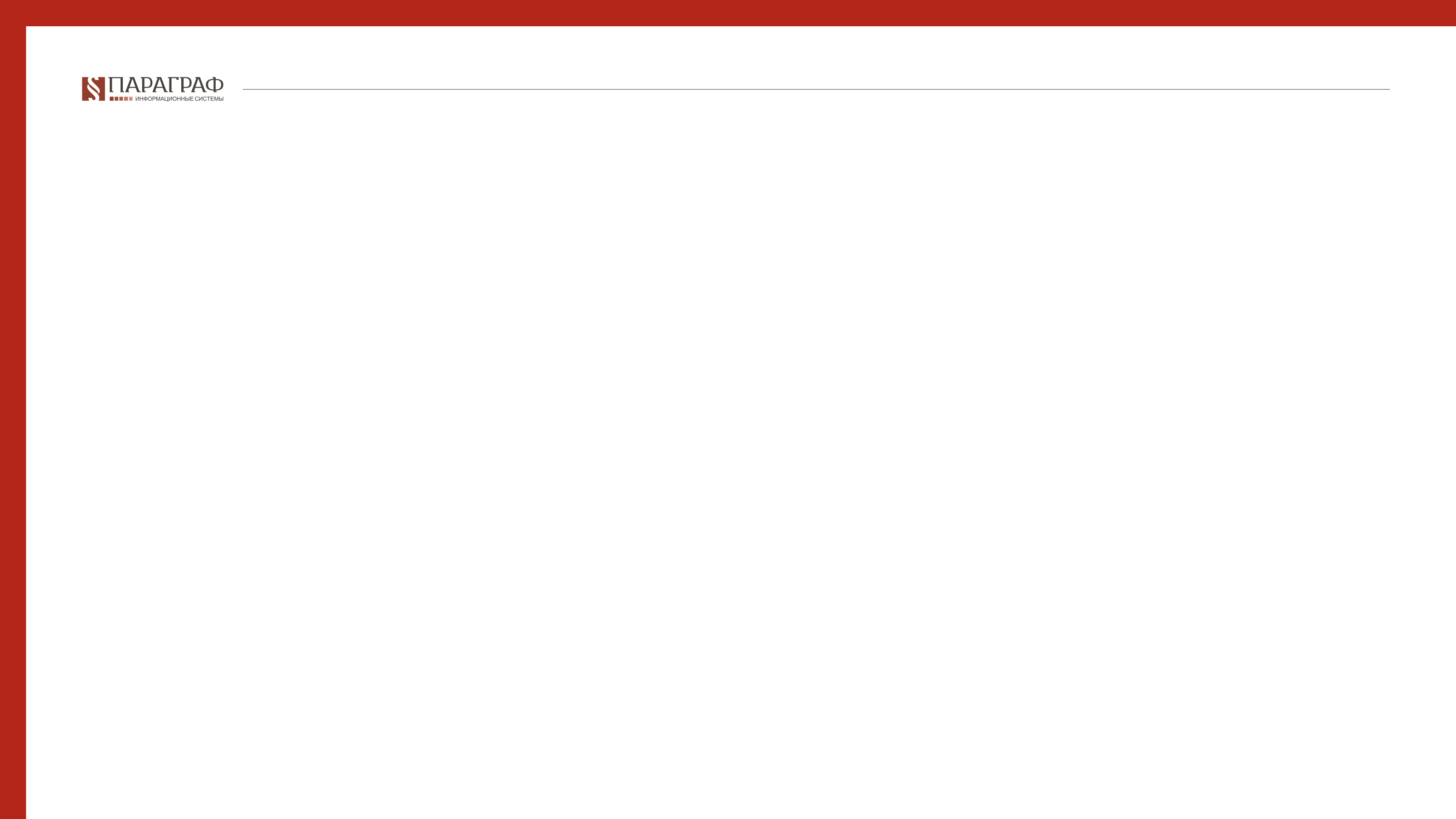 Сроки рассмотрения и разрешения дела в порядке искового производства  в соответствии с ГПК РК  на 1 января 2022 года
Рассмотрение в суде 1 инстанции: п. 1 ст. 150 ГПК РК + п. 1 (п. 1-1) ст. 164 ГПК РК + п. 2 ст. 183 ГПК РК + п. 4 ст. 223 ГПК РК = от 5 р.д. до 10 р.д. или до 15 р.д. + от 20 р.д. до 2 мес. + 2 мес. + 5 р.д. = 5 мес. 

Обжалование актов суда 1 инстанции: апелляционная жалоба на решение в соответствии с п. 3 ст. 403 ГПК РК = 1 мес., частная жалоба на определение в соответствии с п. 1 ст. 429 ГПК РК = 10 р.д.

Рассмотрение в суде 2 (апелляционной) инстанции:  п. 2 ст. 414 ГПК РК + ст. 415 ГПК РК + п. 2 ст. 423 ГПК РК = 2 мес. (первые 10 р.д. - подготовка к судебному разбирательству) + 5 р.д. = 2 мес. 5 р.д.

Обжалование актов суда 2 инстанции: подача кассационного ходатайства в соответствии с п. 1 ст. 436 ГПК РК = 6 мес. со дня вступления в законную силу, т.е. со дня оглашения в соответствии со ст. 431 ГПК РК

Рассмотрение в суде 3 (кассационной) инстанции: ст. 443 ГПК РК= 30 р.д. (первые 10 календарных дней – стадия принятия ходатайства)
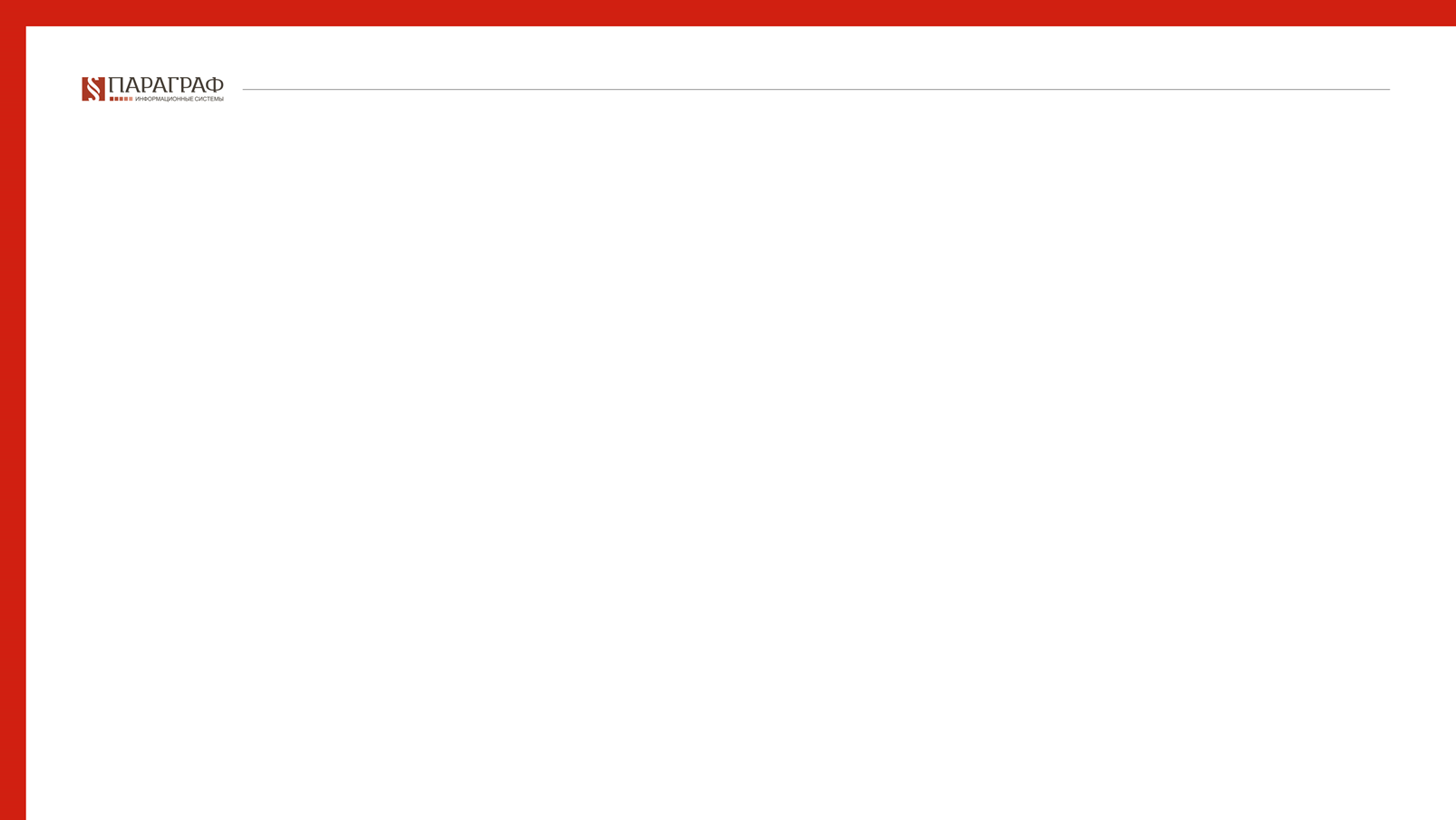 Особенности особого искового производства
Предмет рассмотрения: ДЕЛА ОБ ОСПАРИВАНИИ ЗАКОННОСТИ НОРМАТИВНОГО ПРАВОВОГО АКТА

Сроки рассмотрения дела об оспаривании законности нпа: п. 1 ст. 150 ГПК РК + ст. 299 ГПК РК + п. 2 ст. 300 ГПК РК + п. 4 ст. 223 ГПК РК = от 5 р.д. до 10 р.д. или 15 р.д. + 10 р.д. + 1 мес. или 10 календ.дн. + 5 р.д. = 2 мес.

Размер госпошлины  по делам особого искового производства в соответствии с пп. 8) п. 1 ст. 610 Налогового кодекса РК = 0,5 мрп
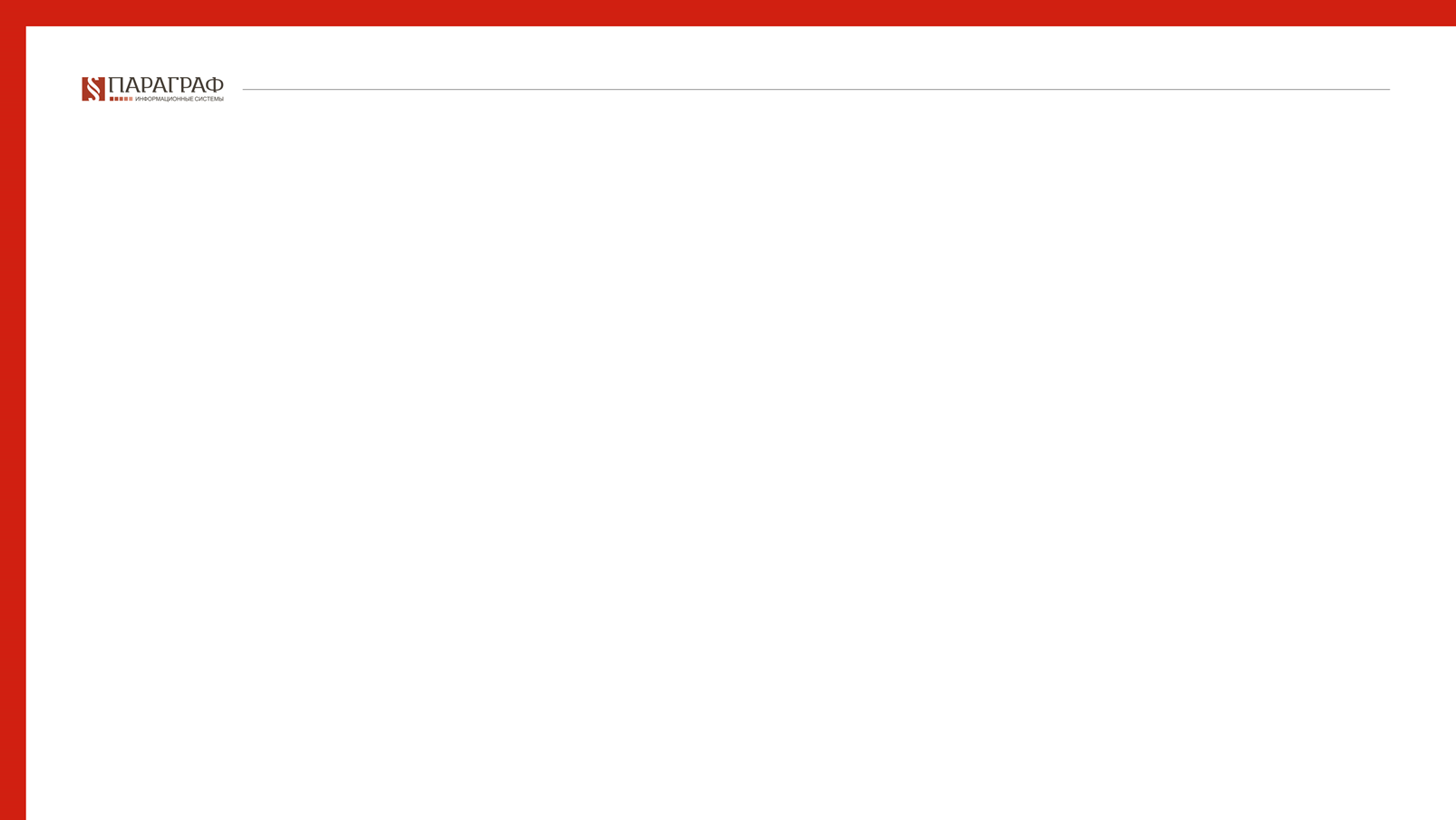 Особенности особого производства
Предмет рассмотрения: К делам, рассматриваемым судом в порядке особого производства, относятся дела:
1) об установлении фактов, имеющих юридическое значение;
2) по заявлениям об усыновлении (удочерении) ребенка;
3) о признании гражданина безвестно отсутствующим и об объявлении гражданина умершим;
4) об ограничении дееспособности гражданина, о признании гражданина недееспособным, об ограничении или о лишении несовершеннолетнего в возрасте от четырнадцати до восемнадцати лет права самостоятельно распоряжаться своими доходами;
5) об объявлении несовершеннолетнего полностью дееспособным (эмансипация);
6) о направлении несовершеннолетних в специальные организации образования или организации образования с особым режимом содержания;
7) о принудительной госпитализации лица с психическим, поведенческим расстройством (заболеванием), в том числе связанным с употреблением психоактивных веществ, в стационар организации, оказывающей медицинскую помощь в области психического здоровья;
8) о направлении гражданина на принудительное лечение от туберкулеза;
9) о реструктуризации финансовых организаций и организаций, входящих в банковский конгломерат в качестве родительской организации и не являющихся финансовыми организациями;
10) о введении, досрочном завершении и продлении срока временного управления хлебоприемным предприятием;
11) о реструктуризации задолженности, реабилитации, банкротстве индивидуальных предпринимателей и юридических лиц, а также их ликвидации без возбуждения процедуры банкротства;
12) о признании движимой вещи бесхозяйной и признании права коммунальной собственности на недвижимое имущество;
13) об установлении неправильностей записей актов гражданского состояния;
14) по жалобам на нотариальные действия или на отказ в их совершении;
15) о восстановлении прав по утраченным ценным бумагам на предъявителя и ордерным ценным бумагам (вызывное производство);
16) по заявлениям о признании организации, осуществляющей экстремизм или террористическую деятельность на территории Республики Казахстан и (или) другого государства, экстремистской или террористической, в том числе об установлении изменения ею своего наименования, а также о признании информационных материалов, ввозимых, издаваемых, изготавливаемых и (или) распространяемых на территории Республики Казахстан, экстремистскими или террористическими;
17) по заявлениям о признании интернет-казино, продукции иностранного средства массовой информации, распространяемой на территории Республики Казахстан, содержащей информацию, противоречащую законам Республики Казахстан, незаконными;
18) по заявлениям о выдворении иностранца или лица без гражданства за пределы Республики Казахстан за нарушение законодательства Республики Казахстан;
19) о восстановлении утраченного судебного или исполнительного производства.
Законом может быть предусмотрено рассмотрение и других дел в порядке особого производства.
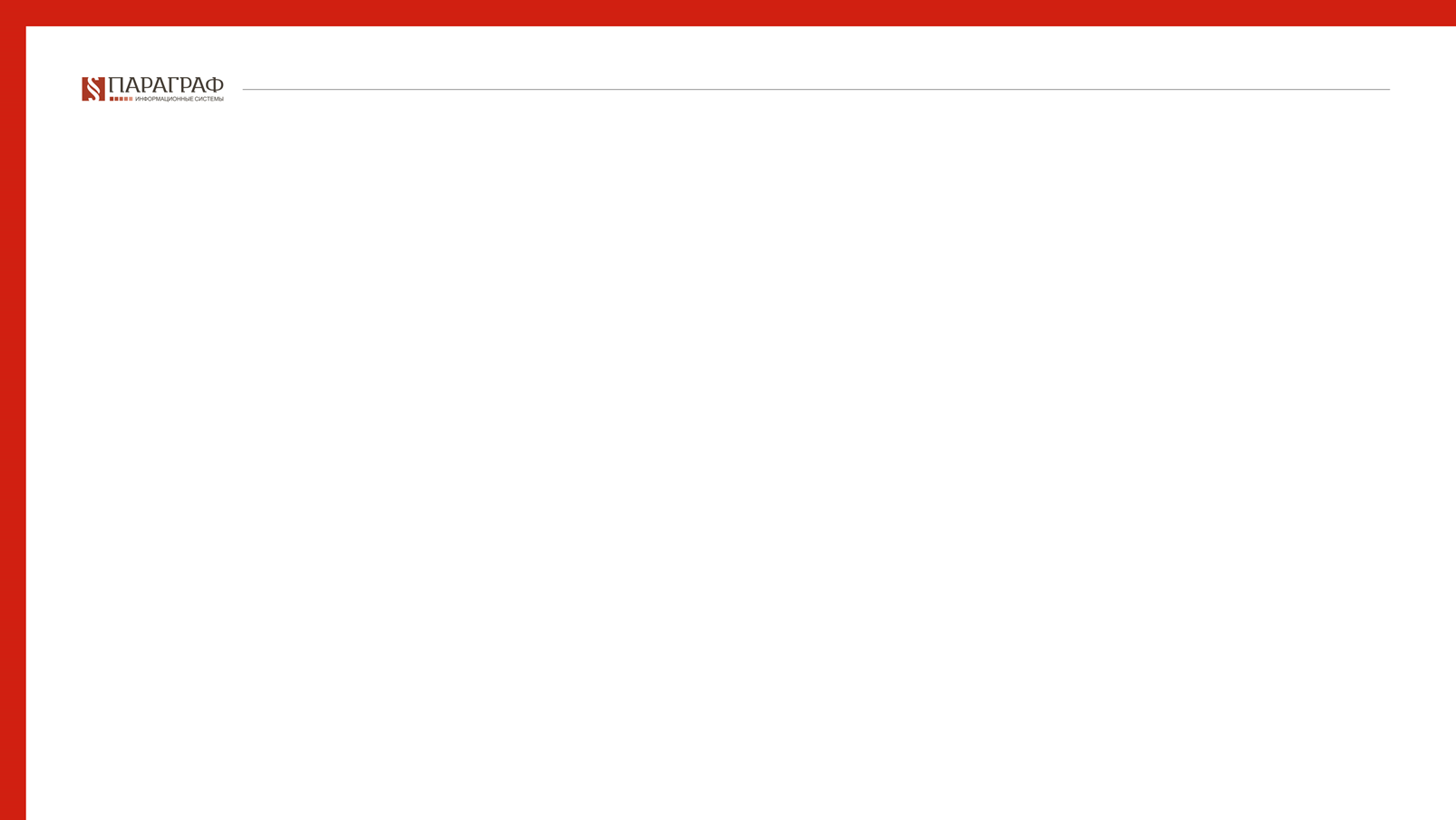 Особенности особого производства
Предмет рассмотрения: 
16) по заявлениям о признании организации, осуществляющей экстремизм или террористическую деятельность на территории Республики Казахстан и (или) другого государства, экстремистской или террористической, в том числе об установлении изменения ею своего наименования, а также о признании информационных материалов, ввозимых, издаваемых, изготавливаемых и (или) распространяемых на территории Республики Казахстан, экстремистскими или террористическими;
17) по заявлениям о признании интернет-казино, продукции иностранного средства массовой информации, распространяемой на территории Республики Казахстан, содержащей информацию, противоречащую законам Республики Казахстан, незаконными;
18) по заявлениям о выдворении иностранца или лица без гражданства за пределы Республики Казахстан за нарушение законодательства Республики Казахстан;
19) о восстановлении утраченного судебного или исполнительного производства.
Законом может быть предусмотрено рассмотрение и других дел в порядке особого производства.

Общие сроки рассмотрения дела в порядке особого производства: п. 1 ст. 150 ГПК РК + ст. 303 ГПК РК + п. 2 ст. 183 ГПК РК + п. 4 ст. 223 ГПК РК = от 5 р.д. до 10 р.д. или 15 р.д. + 10 р.д. + 1 мес. + 5 р.д. = 2 мес. 10 р.д.

Размер госпошлины  по делам особого производства в соответствии с пп. 8) п. 1 ст. 610 Налогового кодекса РК = 0,5 мрп
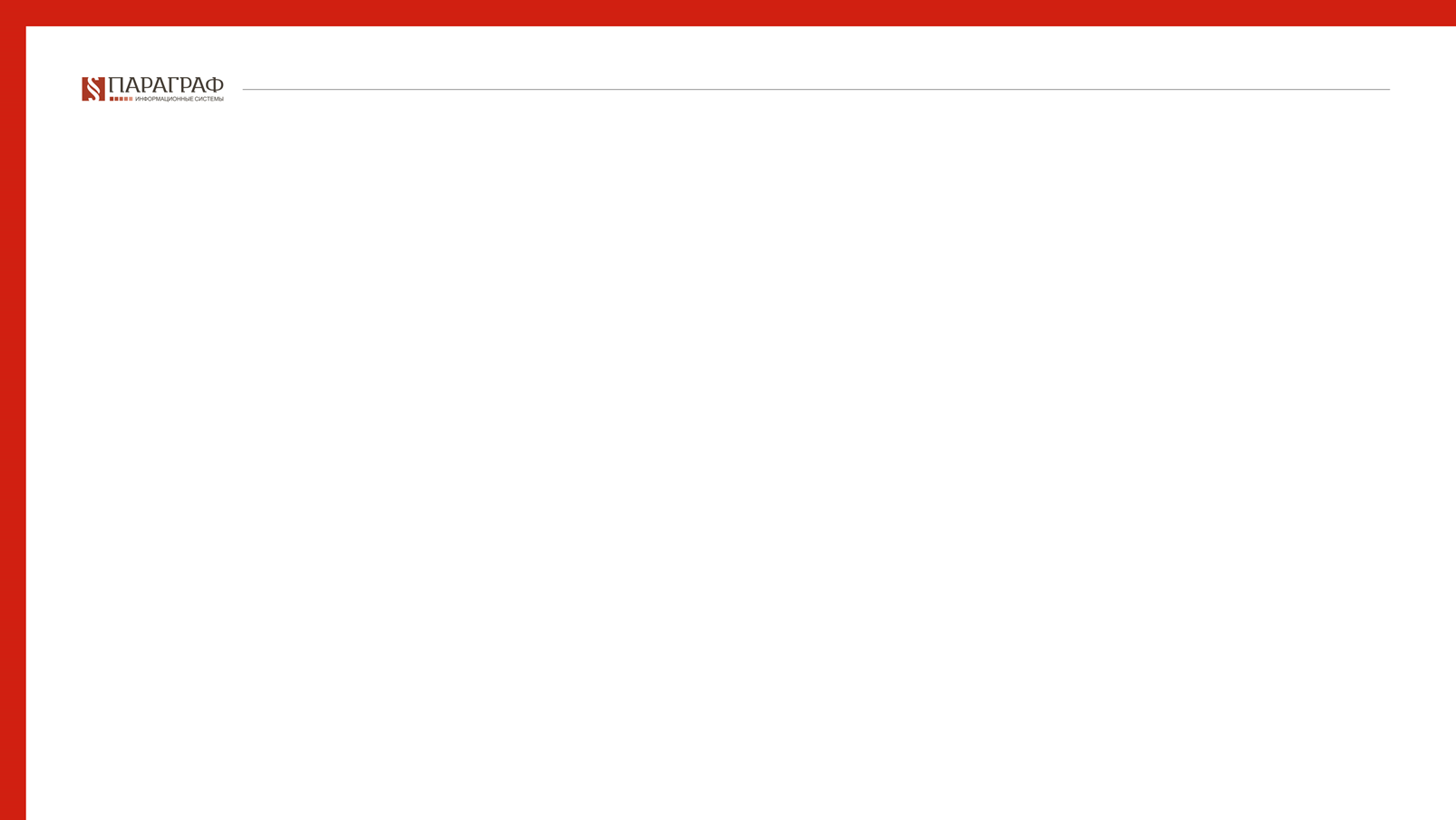 Судоустройство  в соответствии с АППК РК с 1 июля 2021 года
Суды 1 инстанции: 
статья 102 АППК, специализированные административные суды,
п. 3 статьи  102 АППК СМАС г. Нур-Султан (по инвестиционным спорам), п. 1 ст. 105 АППК ВС РК по делам ЦИК

Суды 2 (апелляционной) инстанции: статья 104 АППК: областные (приравненные к областным) суды, суд г. Нур-Султан (по инвестиционным спорам)

Суд 3 (кассационной) инстанции: п. 2 статьи 105 АППК: Верховный суд РК
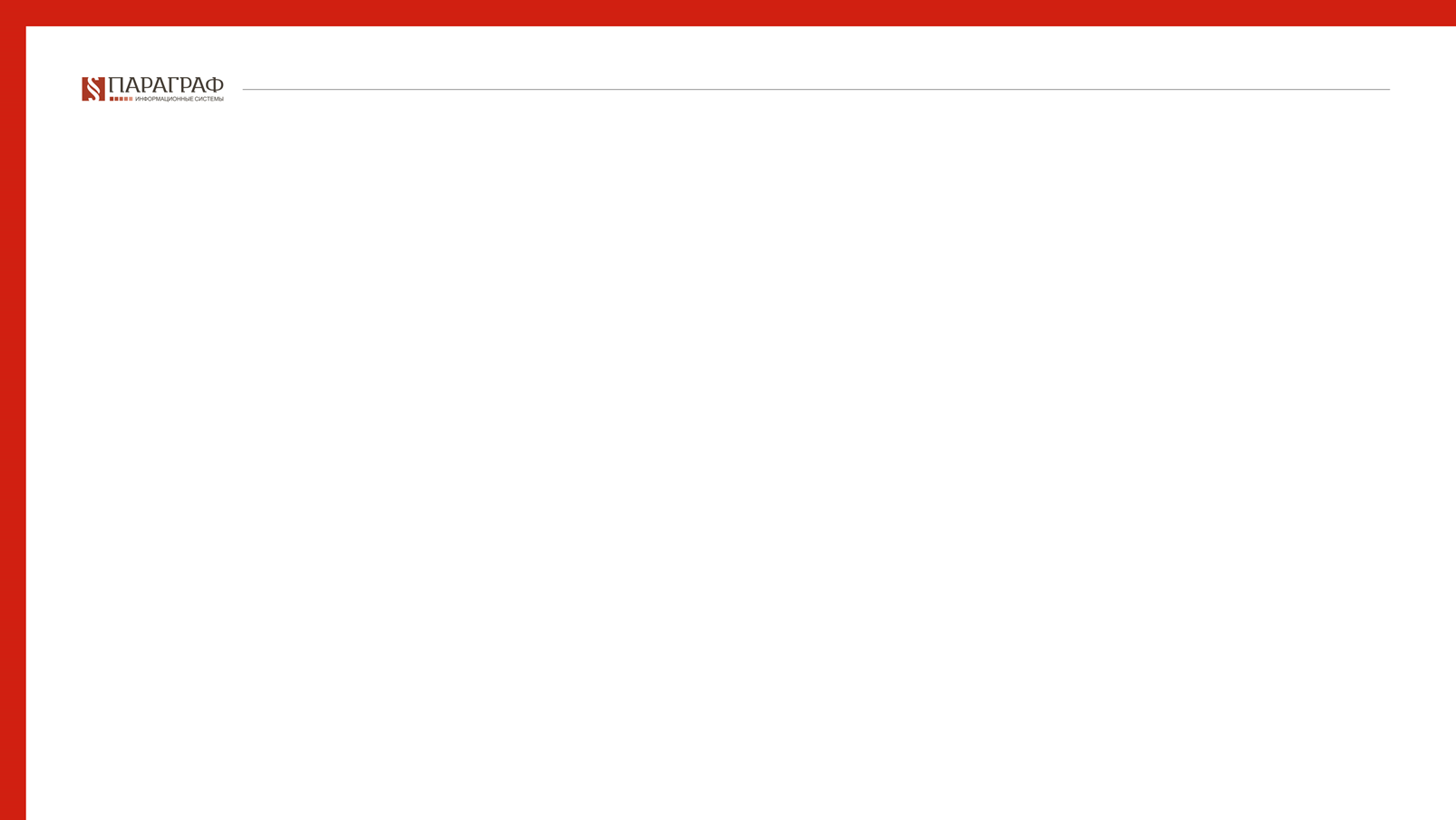 Категории дел, рассматриваемые в порядке административного судопроизводства  в соответствии с АППК РК с 1 июля 2021 года
Требование, поданное в суд с целью защиты и восстановления нарушенных или оспариваемых прав, свобод или законных интересов, вытекающих из публично-правовых отношений (оспаривание действий (бездействий) административного органа или должностного лица)

Административные дела об оспаривании решений, заключений, предписаний уполномоченного органа по итогам проверки проведения государственных закупок и действий (бездействия) судебного исполнителя

Производство по административным делам о защите избирательных прав граждан и общественных объединений, участвующих в выборах, республиканском референдуме

Производство по административным делам об оспаривании решений, действий (бездействия) местных исполнительных органов, нарушающих права граждан на участие в уголовном судопроизводстве в качестве присяжного заседателя
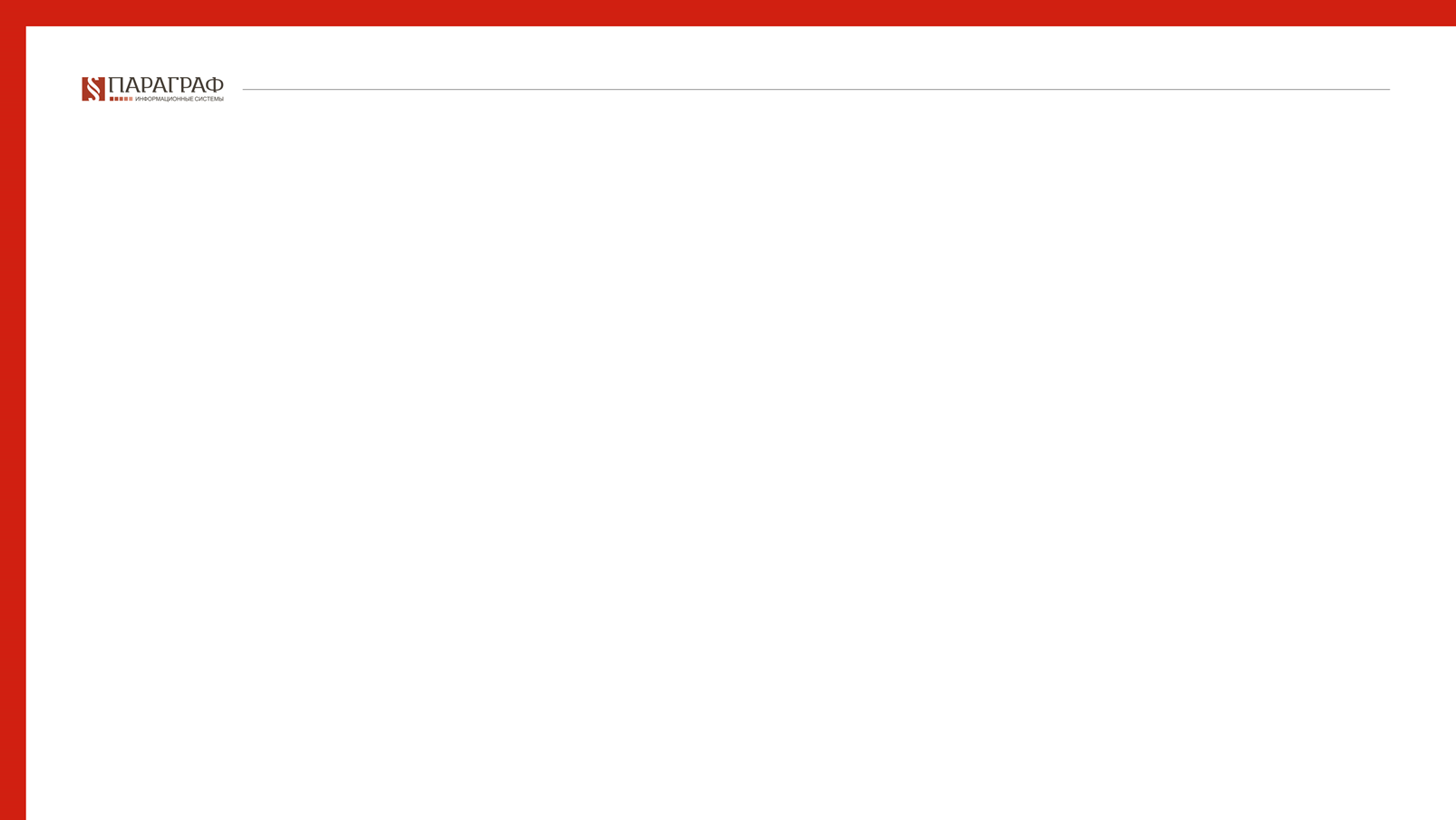 Сроки рассмотрения и разрешения дела с административным органом или должностным лицом, по административным делам об оспаривании решений, заключений, предписаний уполномоченного органа по итогам проверки проведения государственных закупок, а также действий (бездействия) судебных исполнителей  в соответствии с АППК РК с 1 июля 2021 года
Сроки на подачу административного иска в соответствии со ст. 136 АППК от 1 мес. До 5 лет
Рассмотрение в суде 1 инстанции: п. 1 ст. 146 АППК + п. 2 ст. 151 АППК = от 3 мес. до 6 мес. + от 10 р.д. до 1 мес. = от 3,5 мес. до 7 мес.
Рассмотрение в суде 1 инстанции по административным делам об оспаривании решений, заключений, предписаний уполномоченного органа по итогам проверки проведения государственных закупок, а также действий (бездействия) судебных исполнителей: п. 1 ст. 143 АППК +п. 2 ст. 146 АППК = 20 р.д. + 10 р.д. = 30 р.д.
Обжалование актов суда 1 инстанции: апелляционная жалоба на решение в соответствии с п. 2 ст. 168 АППК РК = 2 мес., частная жалоба на определение в соответствии с п. 3 ст. 168 АППК РК = 10 р.д.
Апелляционные жалоба, ходатайство прокурора по административным делам об оспаривании решений, заключений, предписаний уполномоченного органа по итогам проверки проведения государственных закупок и действий (бездействия) судебных исполнителей в соответствии  с п. 4 ст. 168 АППК = 10 р.д.

Рассмотрение в суде 2 (апелляционной) инстанции:  п. 8 ст. 168 АППК = от 3 мес. до 6 мес. 
Рассмотрение административного дела об оспаривании решений, заключений, предписаний уполномоченного органа по итогам проверки проведения государственных закупок и действий (бездействия) судебных исполнителей в суде 2 инстанции: п. 8 ст. 168 АППК= 10 р.д.
Обжалование актов суда 2 инстанции: подача кассационного ходатайства в соответствии с п. 2 ст. 169 АППК = 1 мес. либо в соответствии с п. 3 ст. 169 АППК = 3 мес.

Рассмотрение в суде 3 (кассационной) инстанции:  п. 5 ст. 169 АППК: 6 мес.
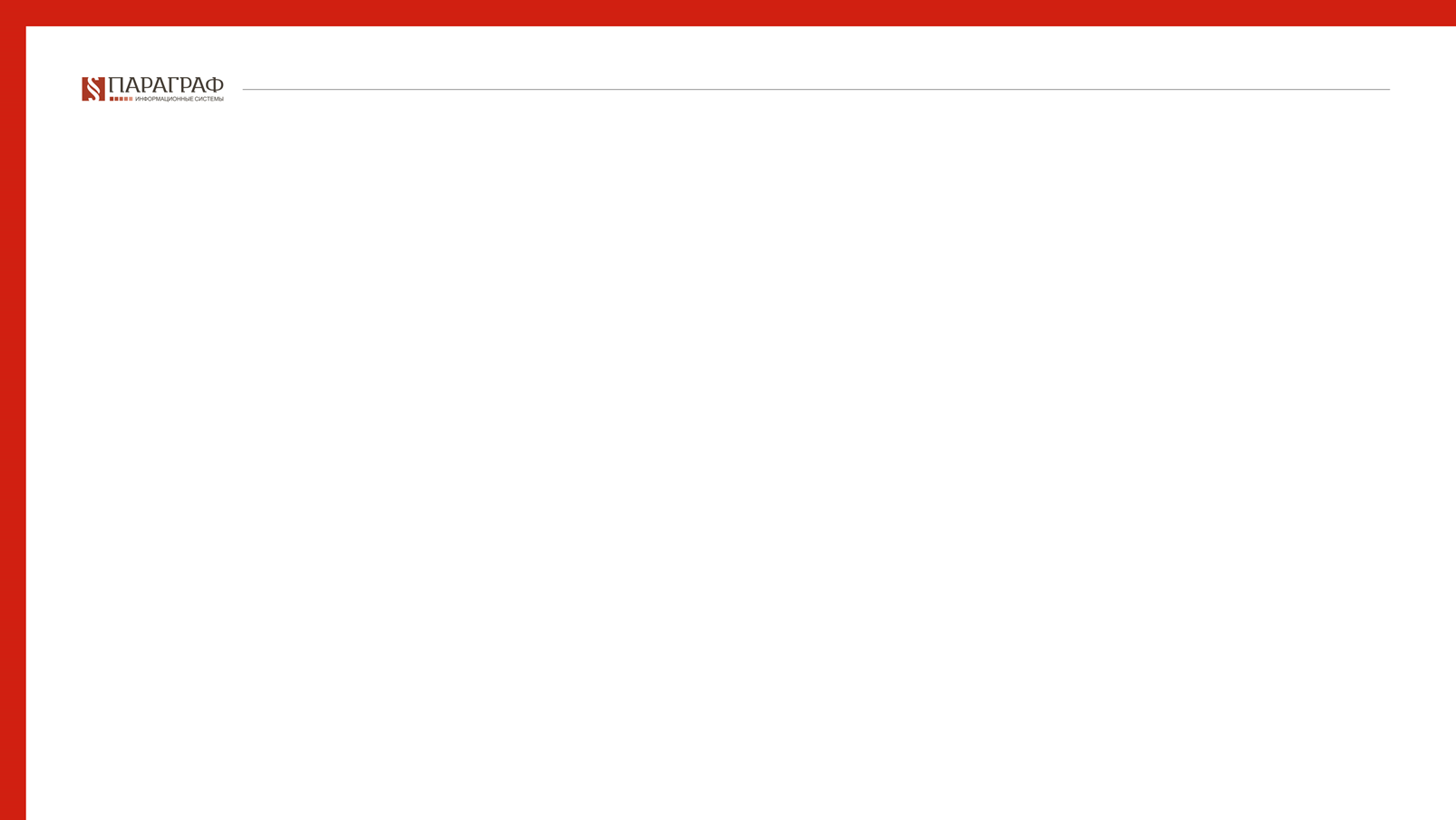 Особенности производства по административным делам о защите избирательных прав граждан и общественных объединений, участвующих в выборах, республиканском референдуме
Срок рассмотрения по делу в порядке производства по административным делам о защите избирательных прав граждан и общественных объединений, участвующих в выборах, республиканском референдуме в суде 1 инстанции:  п. 1 ст. 163 АППК РК = 5 календ.дн. или немедленно

Срок обжалования акта суда 1 инстанции в порядке производства по административным делам о защите избирательных прав граждан и общественных объединений, участвующих в выборах, республиканском референдуме (срок подачи апелляционной жалобы, апелляционного ходатайства): п. 2 ст. 164 АППК РК = 3 календ. дн.

Срок рассмотрения по делу в порядке производства по административным делам о защите избирательных прав граждан и общественных объединений, участвующих в выборах, республиканском референдуме в суде 2 инстанции:  п. 4 ст. 164 АППК РК = 3 календ.дн. или немедленно. 
Постановление суда апелляционной инстанции обжалованию и опротестованию не подлежит.

Решение суда по административным делам об оспаривании решений и действий (бездействия) Центральной избирательной комиссии Республики Казахстан, а также решений и действий (бездействия) Центральной комиссии референдума, вынесенное по правилам подсудности, предусмотренной статьей 105 АППК РК, вступает в законную силу со дня его оглашения и может быть обжаловано, опротестовано в кассационном порядке в течение трех дней со дня вручения копии решения.
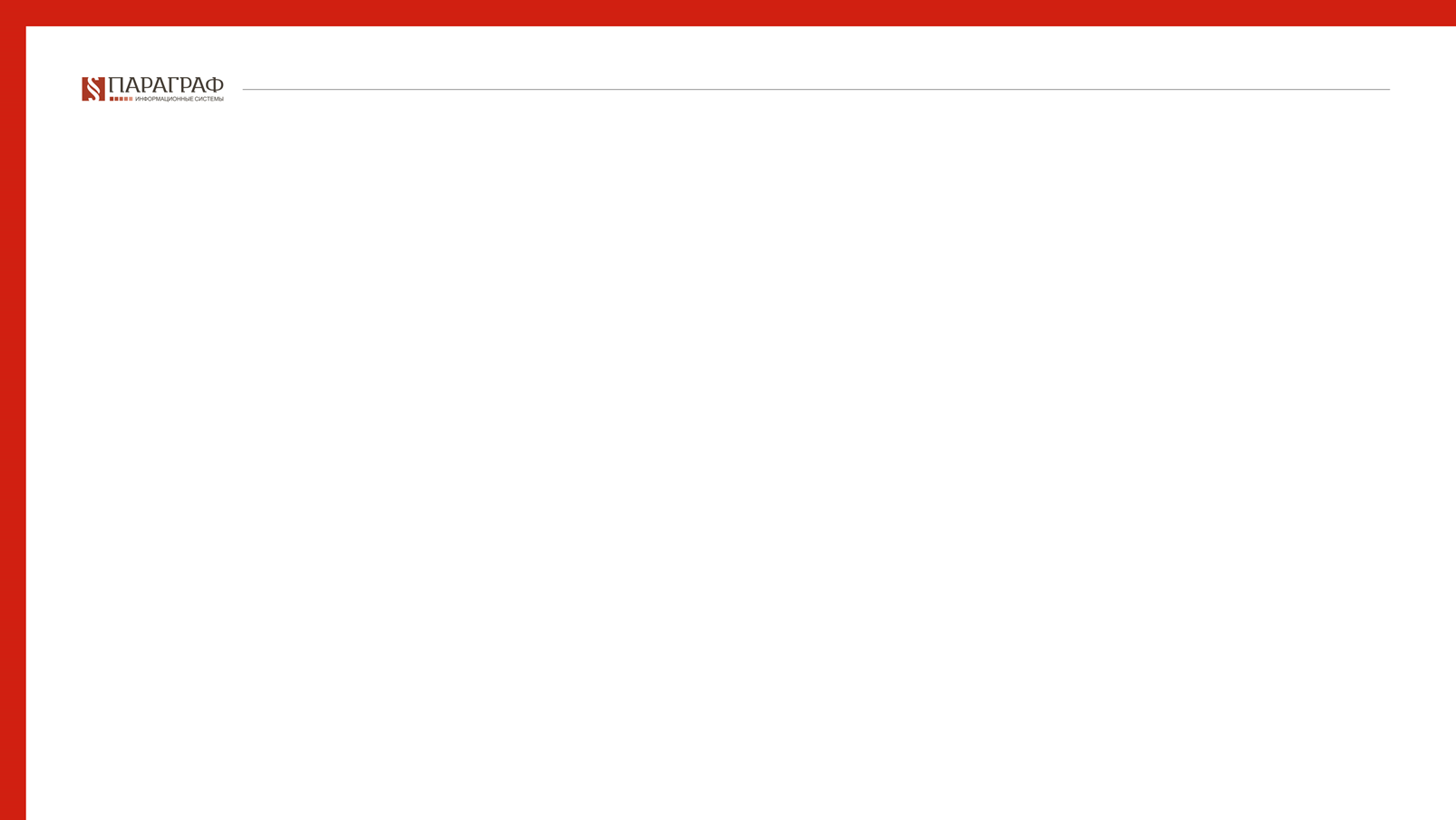 Особенности производства по административным делам об оспаривании решений, действий (бездействия) местных исполнительных органов, нарушающих права граждан на участие в уголовном судопроизводстве в качестве присяжного заседателя
Срок рассмотрения по делу в порядке производства по административным делам об оспаривании решений, действий (бездействия) местных исполнительных органов, нарушающих права граждан на участие в уголовном судопроизводстве в качестве присяжного заседателя в суде 1 инстанции:  п. 1 ст. 166 АППК РК = 2 р.д. или немедленно
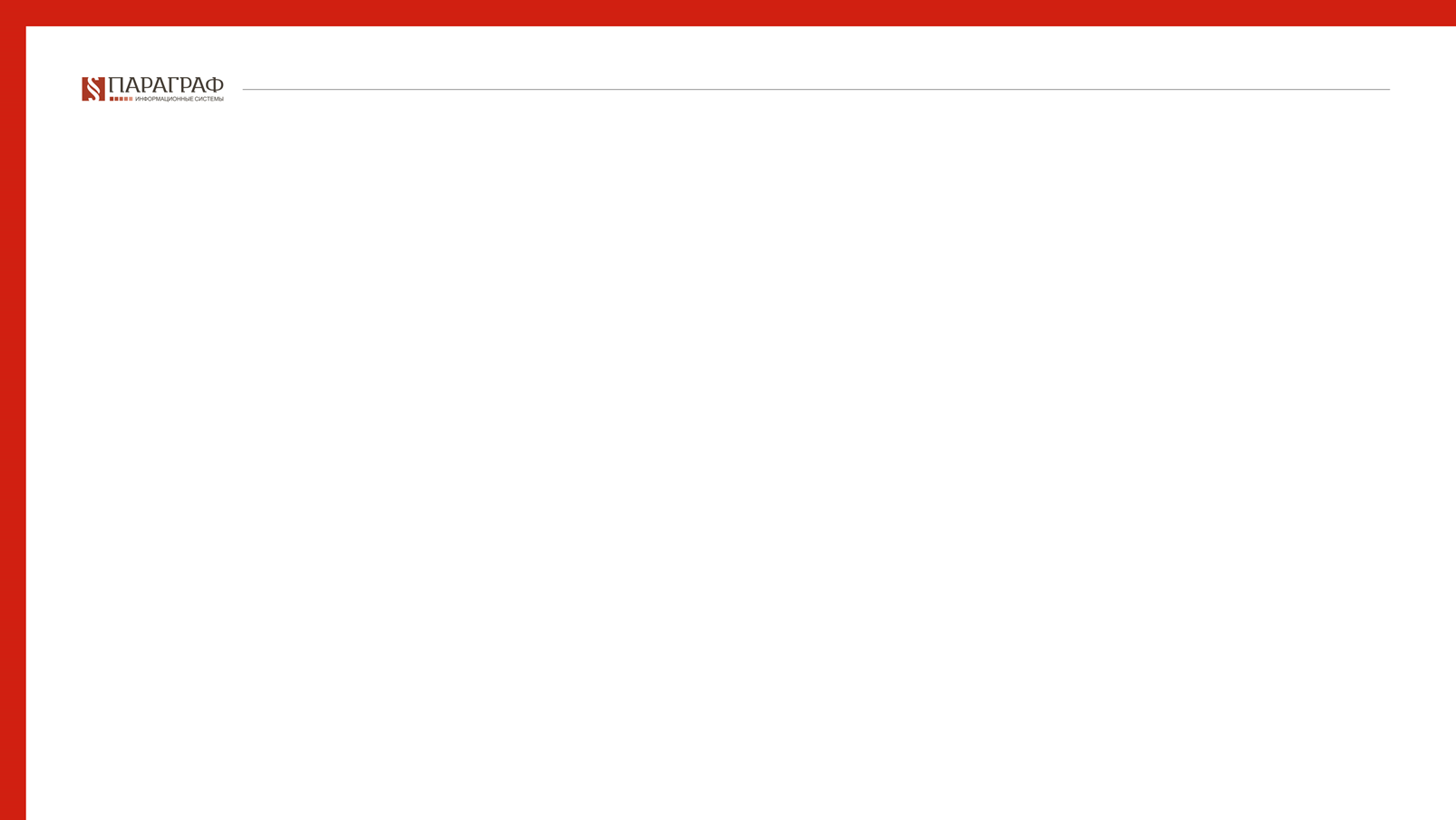 Благодарю за внимание!
Айжан Амангельды
д.ю.н., профессор Евразийской юридической академии им. Д.А. Кунаева, 
научный сотрудник Научно-исследовательского центра Академии МВД РК